CHÀO MỪNG CÁC EM ĐẾN VỚI BÀI GIẢNG HÔM NAY
KHỞI ĐỘNG
Tại một cuộc đua thuyền diễn ra trên một khúc sông từ A đến B dài 3km. Mỗi đội thực hiện một vòng đua, xuất phát từ A đến B, rồi quay về A là đích. Một đội đua đạt tốc độ (x+1) km/h khi xuôi dòng từ A đến B và đạt tốc độ (x - 1) km/h khi ngược dòng từ B về A.
Thời gian thi của đội là bao nhiêu? Chiều về mất thời gian nhiều hơn chiều đi bao nhiêu giờ? Cần dùng phép tính nào để tìm các đại lượng đó?
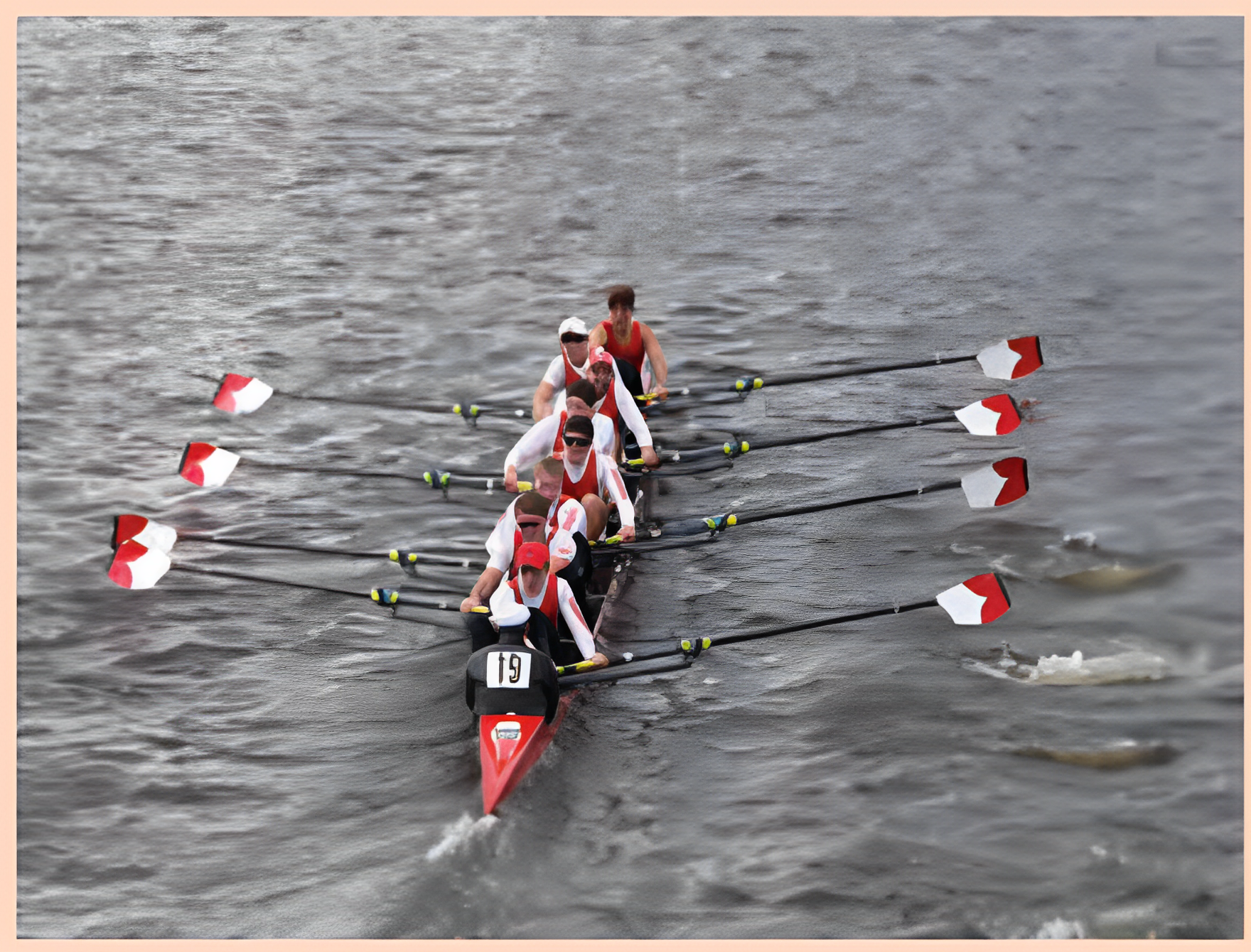 KHỞI ĐỘNG
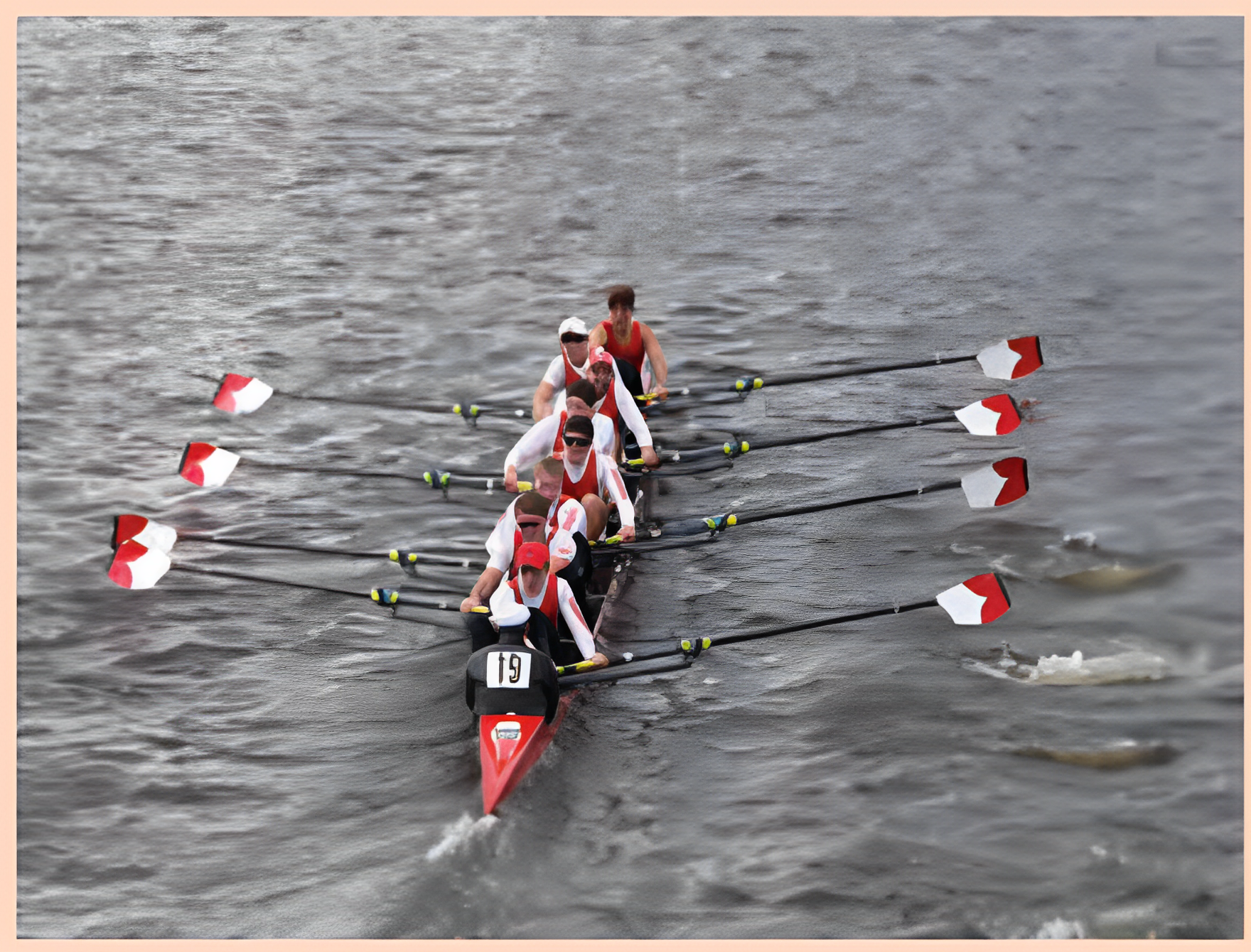 BÀI 6: 
CỘNG, TRỪ PHÂN THỨC
NỘI DUNG BÀI HỌC
Cộng, trừ hai phân thức cùng mẫu
01
Cộng, trừ hai phân thức khác mẫu
02
1. CỘNG, TRỪ HAI PHÂN THỨC CÙNG MẪU
Thảo luận nhóm bốn thực hiện HĐKP1
HĐKP1
A
Một hình chữ nhật lớn được ghép bởi hai hình chữ nhật A và B lần lượt có diện tích là a cm2, b cm2 và có cùng chiều dài x cm (Hình 1).
a) Tính chiều rộng của hình chữ nhật lớn theo hai cách khác nhau
b) Chiều rộng của B lớn hơn chiều rộng của A bao nhiêu? Biết b > a
a cm2
B
b cm2
x cm
Hình 1
HĐKP1
a)
Cách 1: Bằng diện tích của hình chữ nhật lớn chia cho chiều dài x.
A
a cm2
B
b cm2
S = a + b
x cm
HĐKP1
a)
Cách 2: Bằng tổng chiều rộng của hai hình chữ nhật A và B
A
a cm2
B
b cm2
x cm
HĐKP1
b)
A
a cm2
B
b cm2
x cm
Quy tắc cộng, trừ 
hai phân thức cùng mẫu
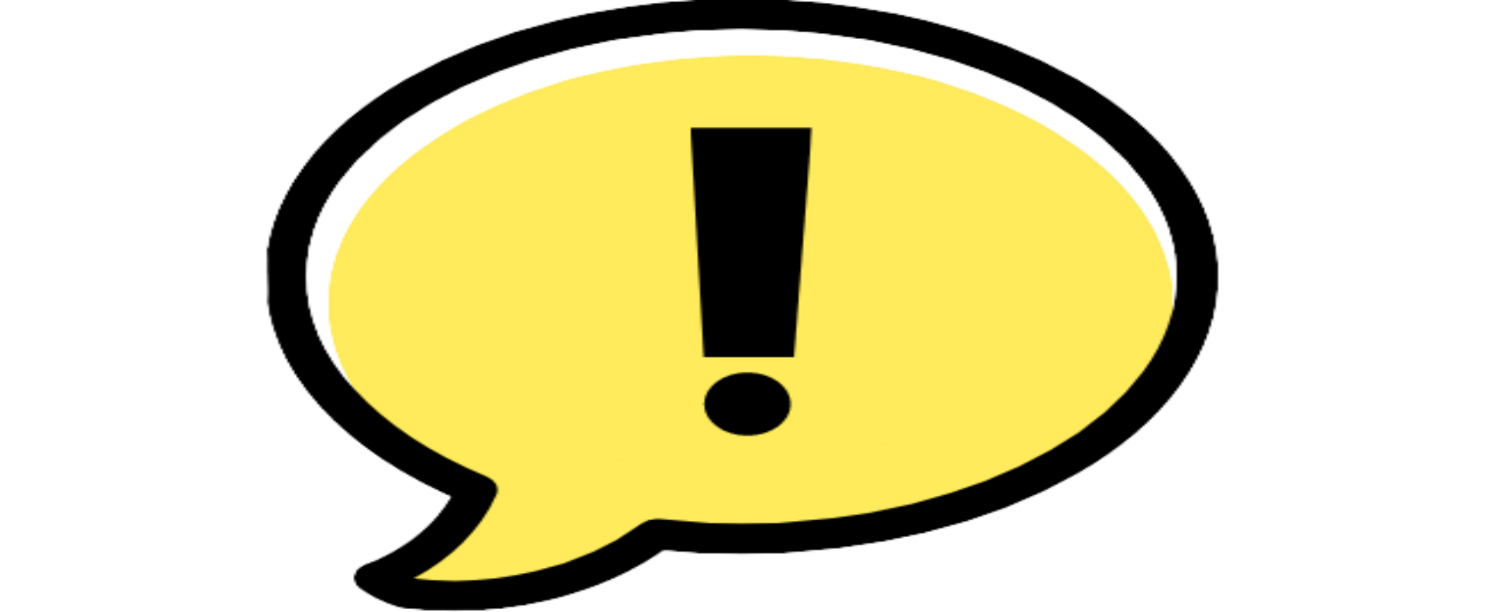 Chú ý
Phép cộng phân thức có các tính chất giao hoán, kết hợp tương tự như đối với phân số.
Thực hiện các phép cộng, trừ phân thức sau:
Ví dụ 1: SGK – tr.31
Giải
Thực hiện các phép cộng, trừ phân thức sau:
Ví dụ 1: SGK – tr.31
Giải
Thực hiện các phép cộng, trừ phân thức sau:
Thực hành 1
Giải
2. CỘNG, TRỪ HAI PHÂN THỨC KHÁC MẪU
HĐKP2
?
?
?
Giải
HĐKP2
?
?
?
Giải
Nhận xét
Quy đồng mẫu thức hai phân thức là biến đổi hai phân thức đã cho thành hai phân thức mới có cùng mẫu thức và lần lượt bằng hai phân thức đã cho.
Mẫu thức của các phân thức mới đó gọi là mẫu thức chung của hai phân thức đã cho.
Chú ý:
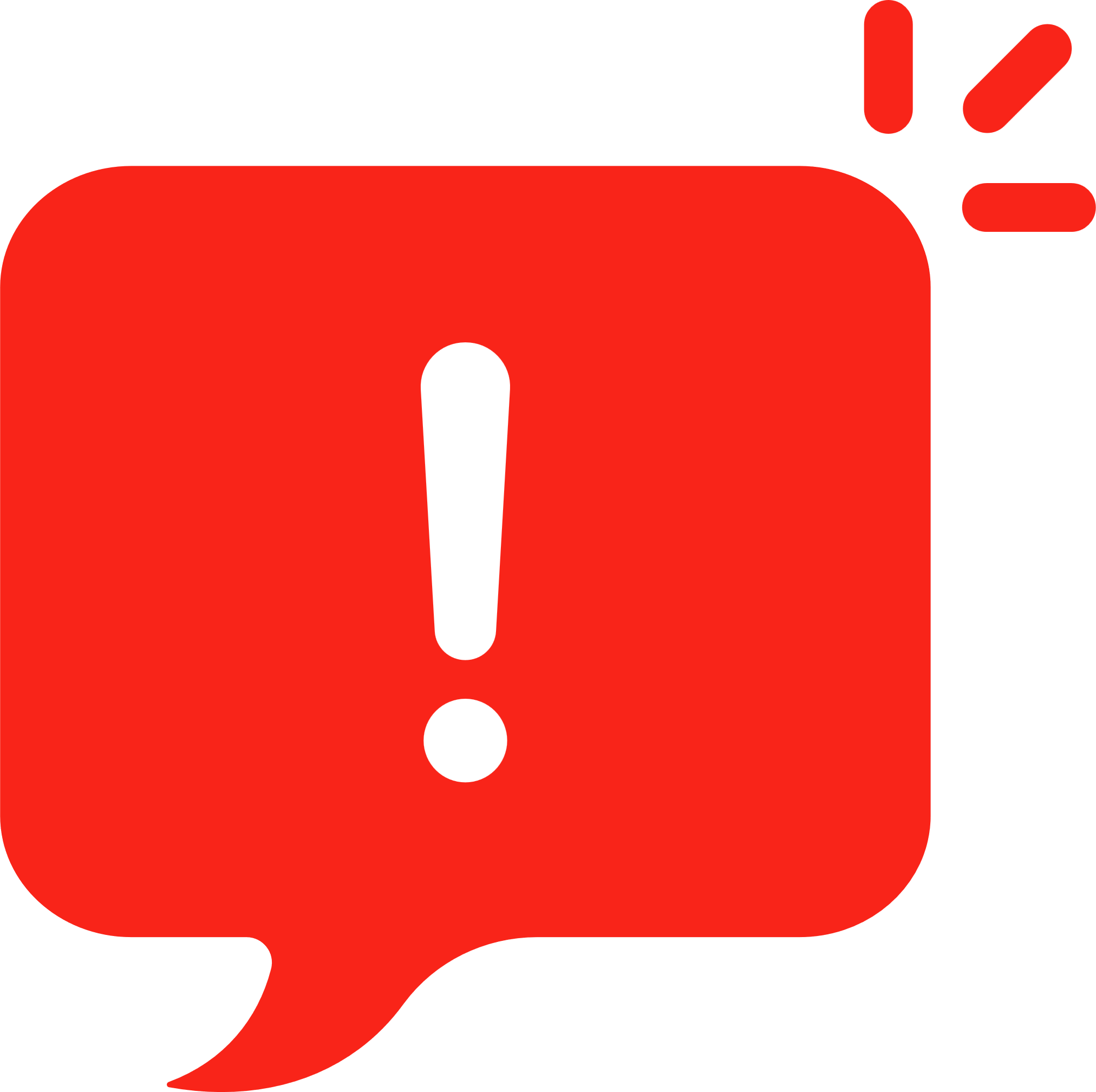 Chú ý:
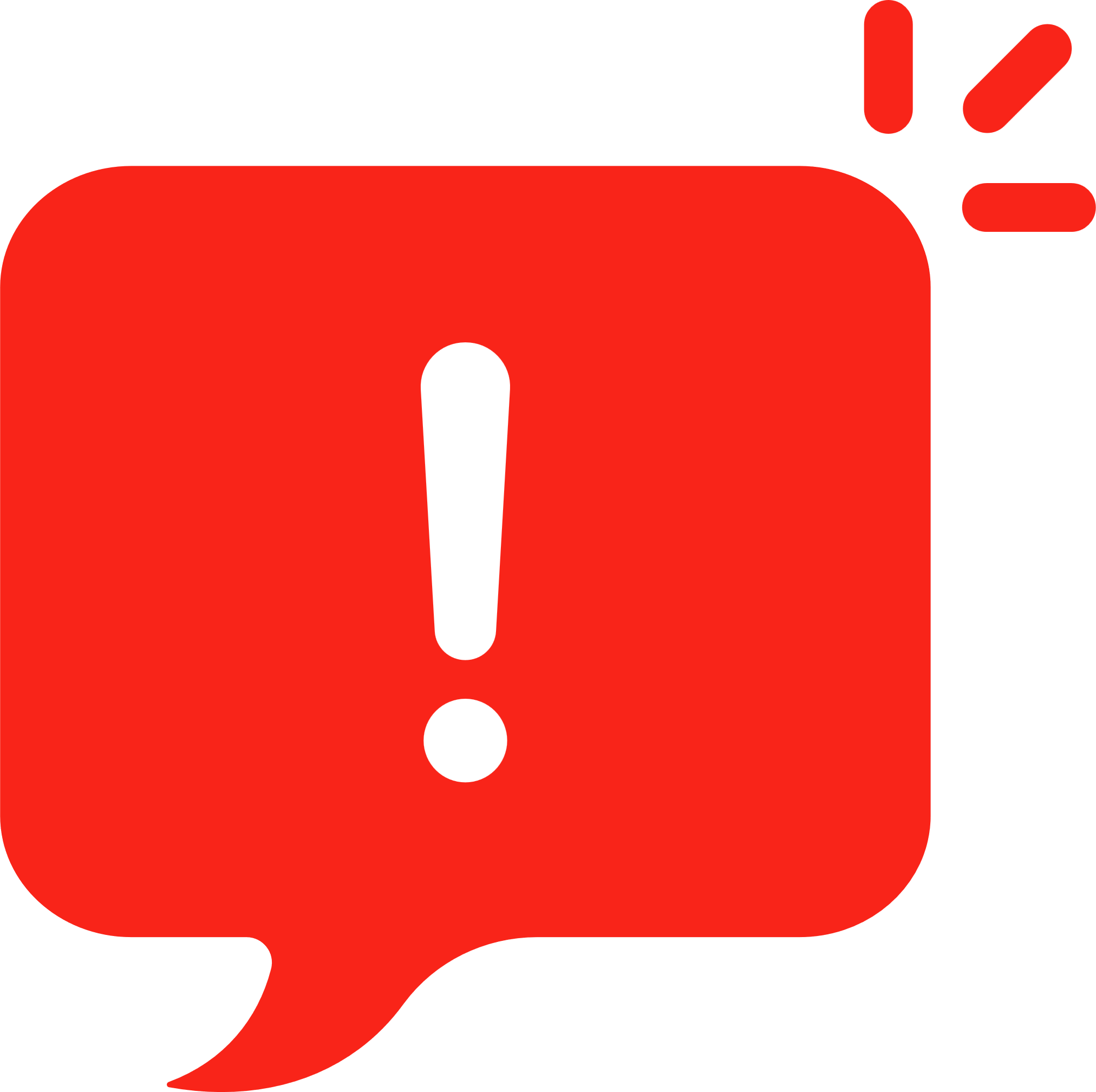 Chú ý:
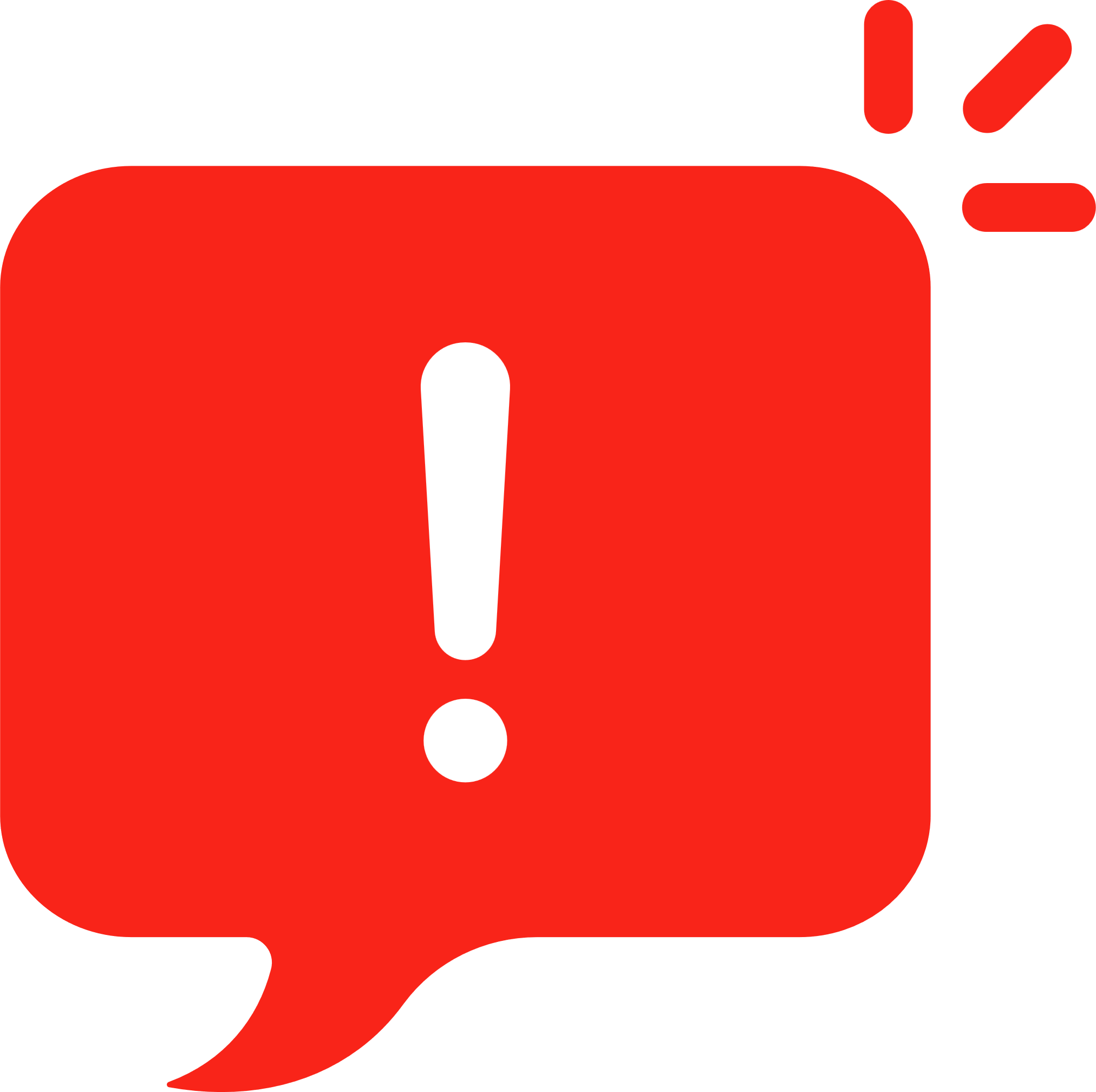 Ví dụ 2: SGK – tr.33
Quy đồng mẫu thức của các cặp phân thức sau
Giải
a) Mẫu thức chung là (a – 5)(a + 5)
Ví dụ 2: SGK – tr.33
Quy đồng mẫu thức của các cặp phân thức sau
Giải
b) Ta có 3abc = ab . 3c và ab2 = ab . b nên mẫu thức chung là ab . 3c . b = 3ab2c
Ví dụ 2: SGK – tr.33
Quy đồng mẫu thức của các cặp phân thức sau
Giải
c) Ta có a2 – 4 = (a + 2)(a – 2). Do đó, mẫu thức chung là a2 – 4
Quy tắc cộng, trừ 
hai phân thức khác mẫu
Muốn cộng, trừ hai phân thức khác mẫu thức, ta thực hiện các bước:
- Quy đồng mẫu thức
- Cộng, trừ các phân thức có cùng mẫu thức vừa tìm được.
Ví dụ 3: SGK – tr.33
Thực hiện các phép cộng, trừ phân thức sau
Giải
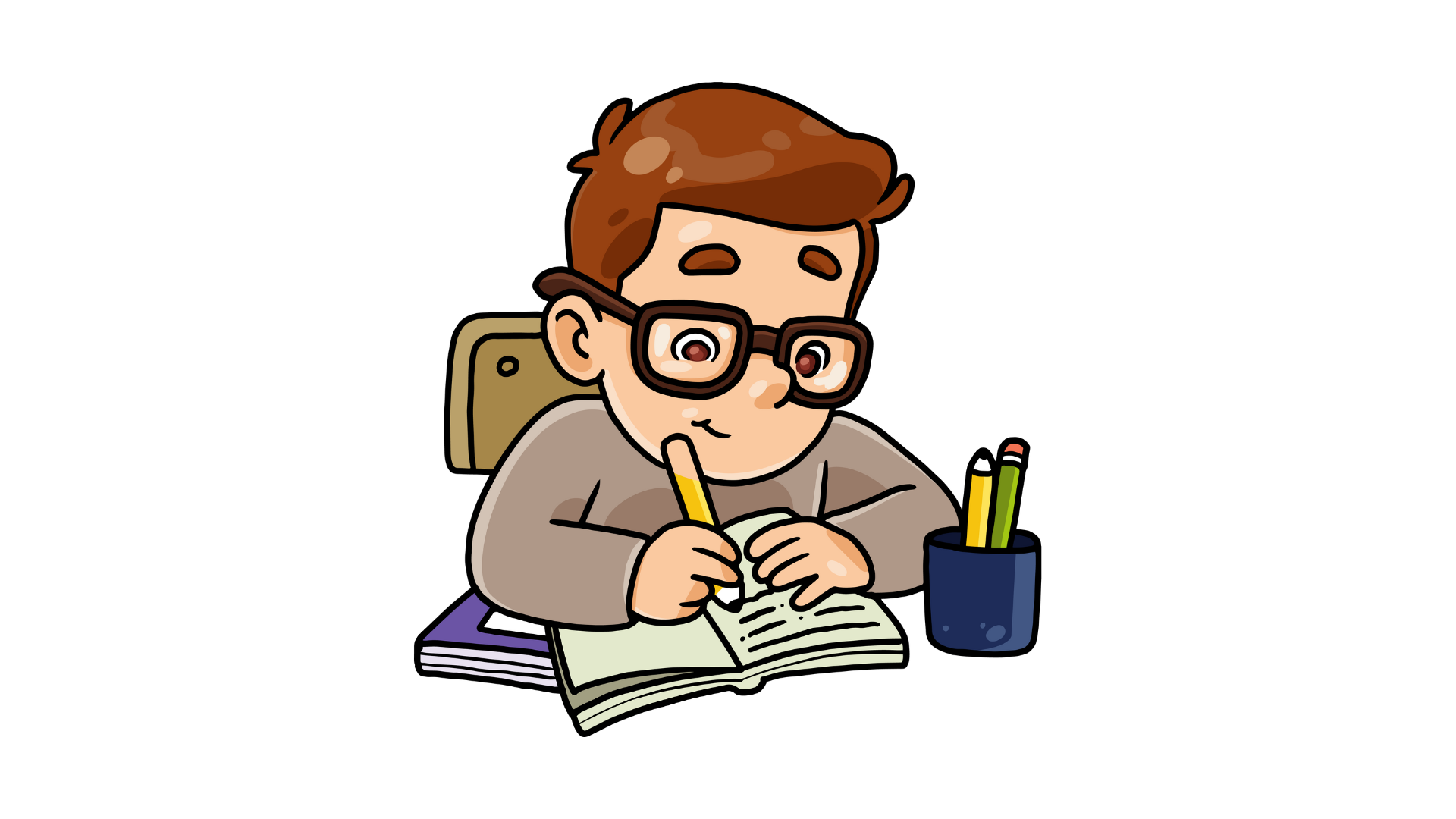 Ví dụ 3: SGK – tr.33
Thực hiện các phép cộng, trừ phân thức sau
Giải
Ví dụ 3: SGK – tr.33
Thực hiện các phép cộng, trừ phân thức sau
Giải
Chú ý:
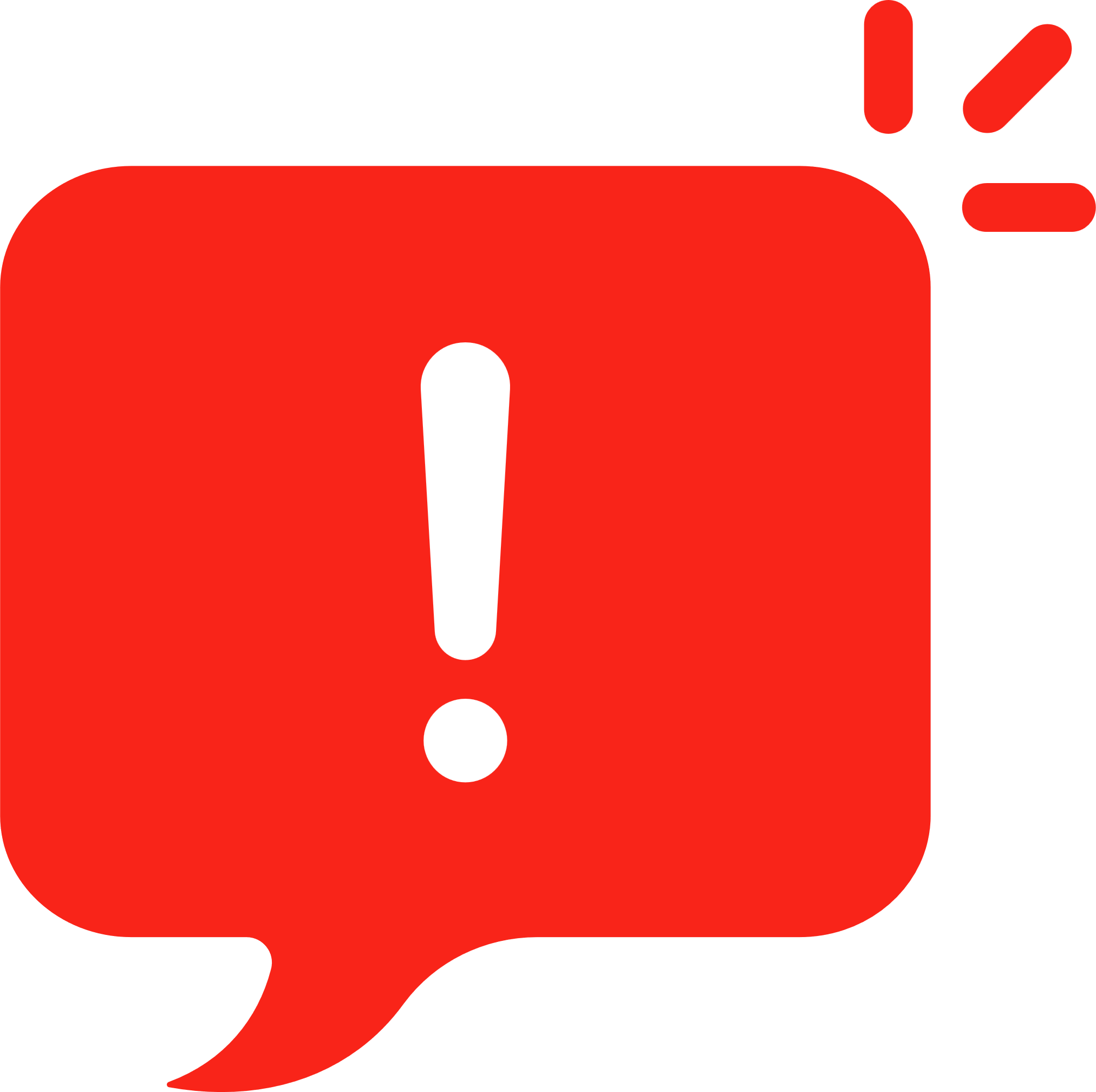 Chú ý:
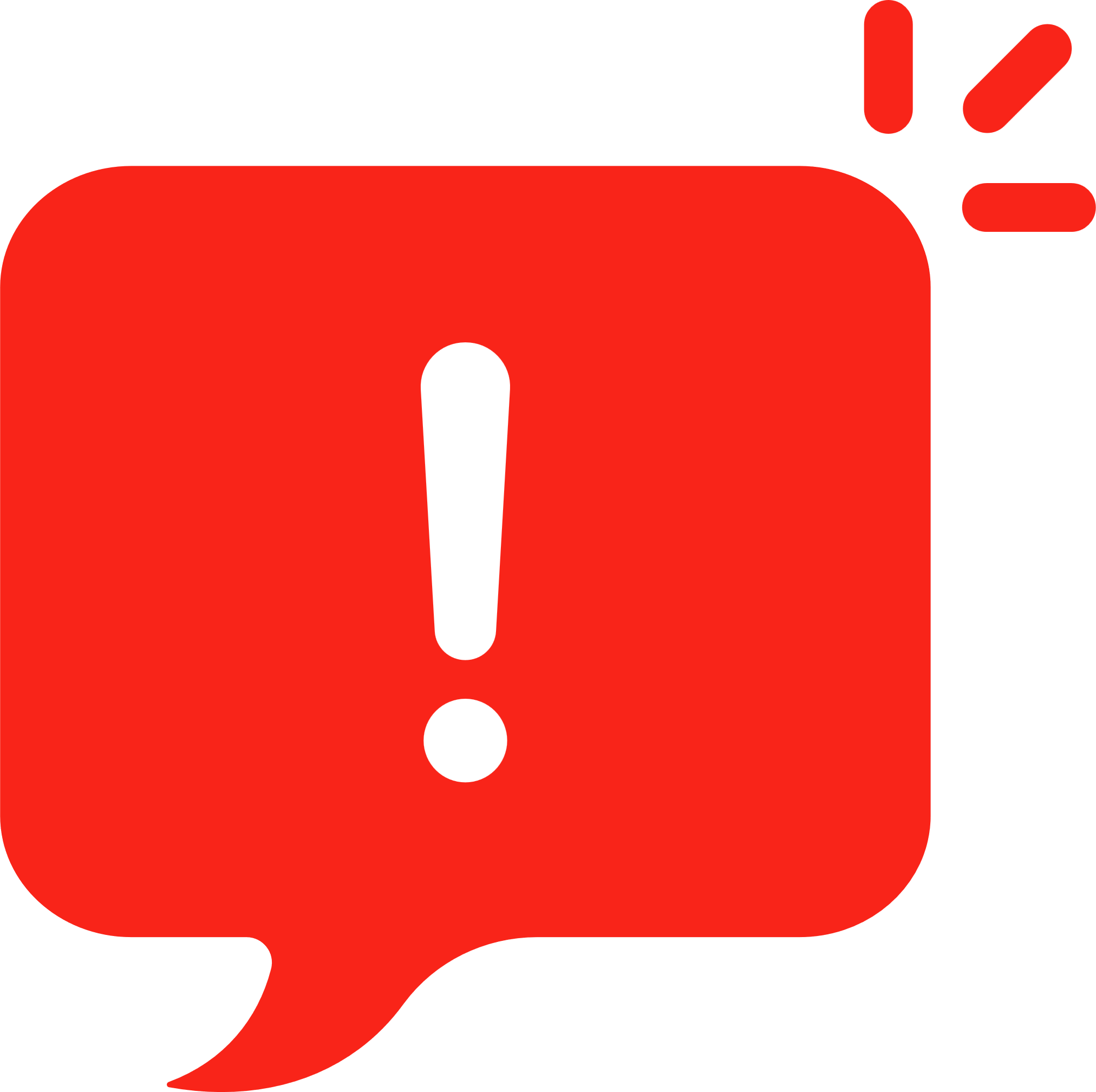 Ví dụ 4: SGK – tr.34
Giải
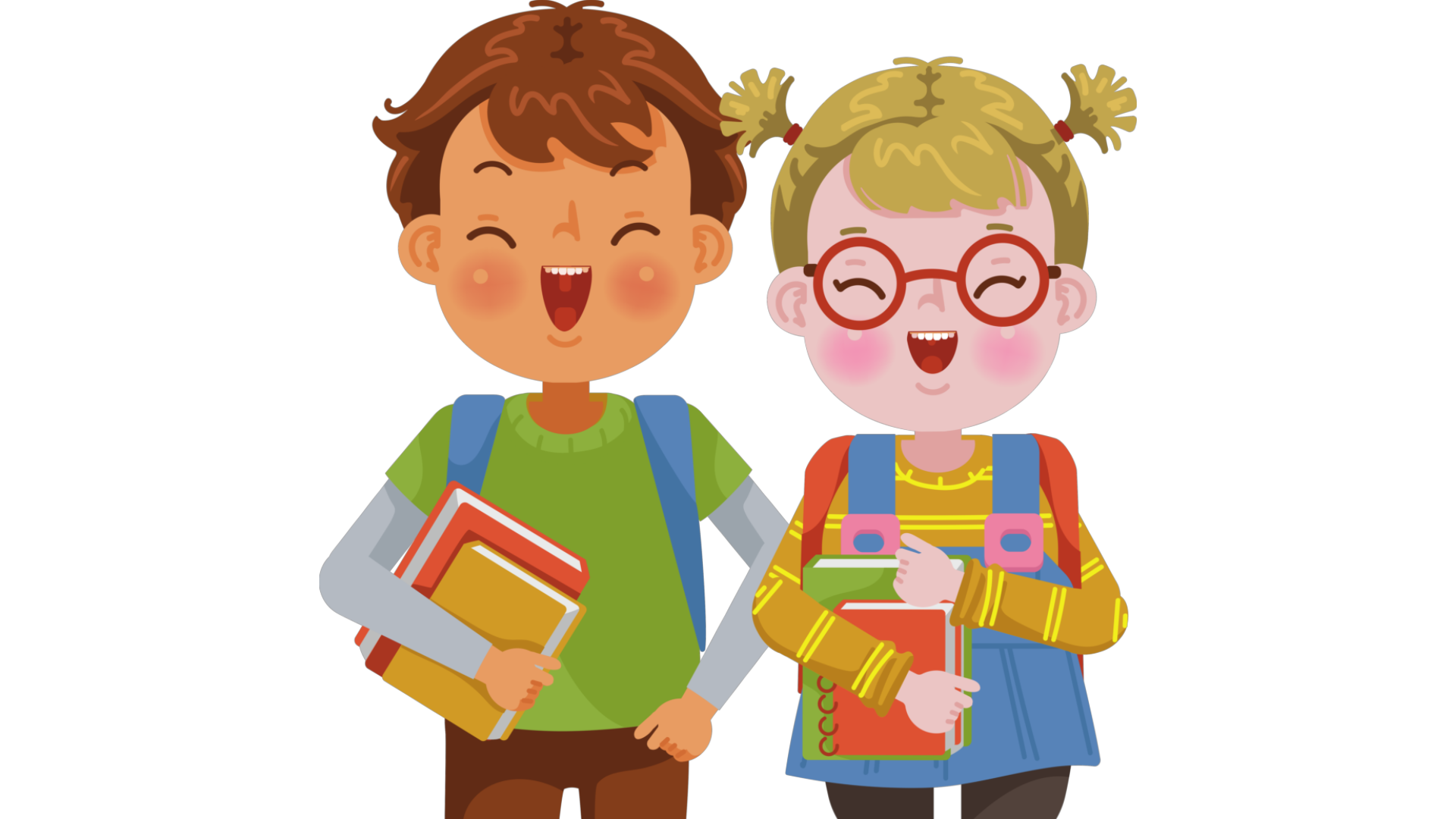 Thực hiện các phép cộng, trừ phân thức sau:
Thực hành 2
Giải
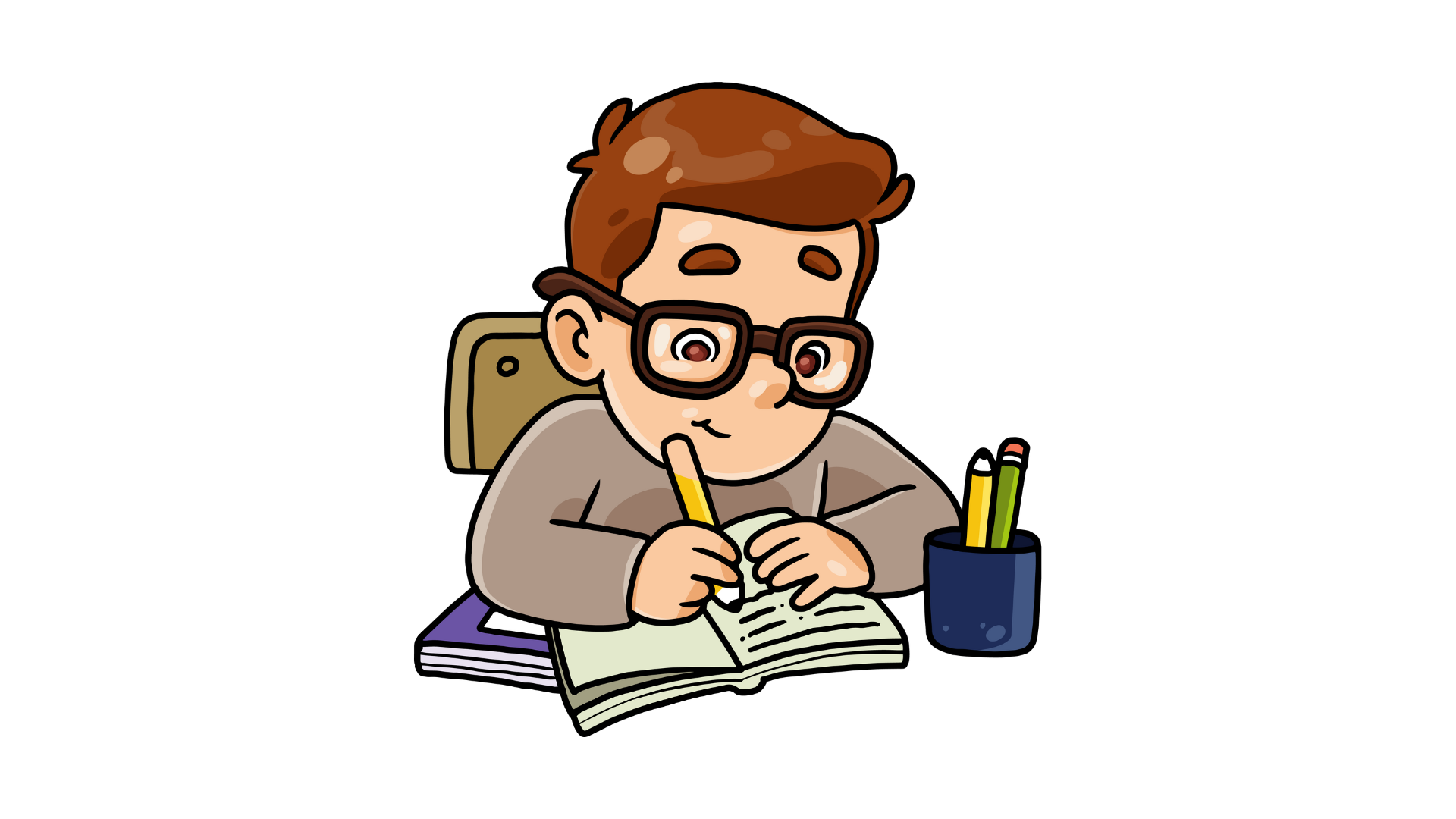 Thực hiện các phép cộng, trừ phân thức sau:
Thực hành 2
Giải
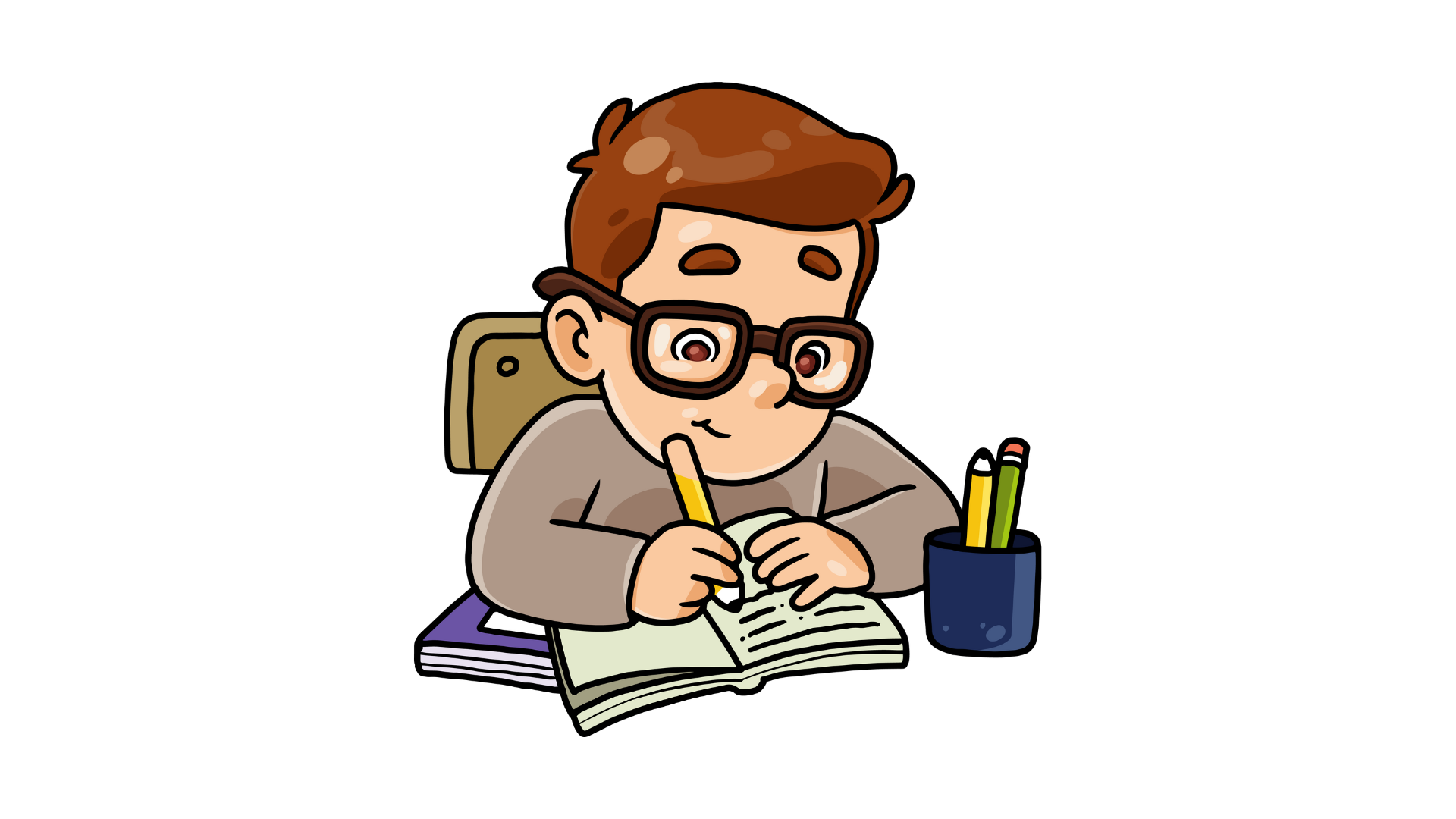 Thực hiện các phép cộng, trừ phân thức sau:
Thực hành 2
Giải
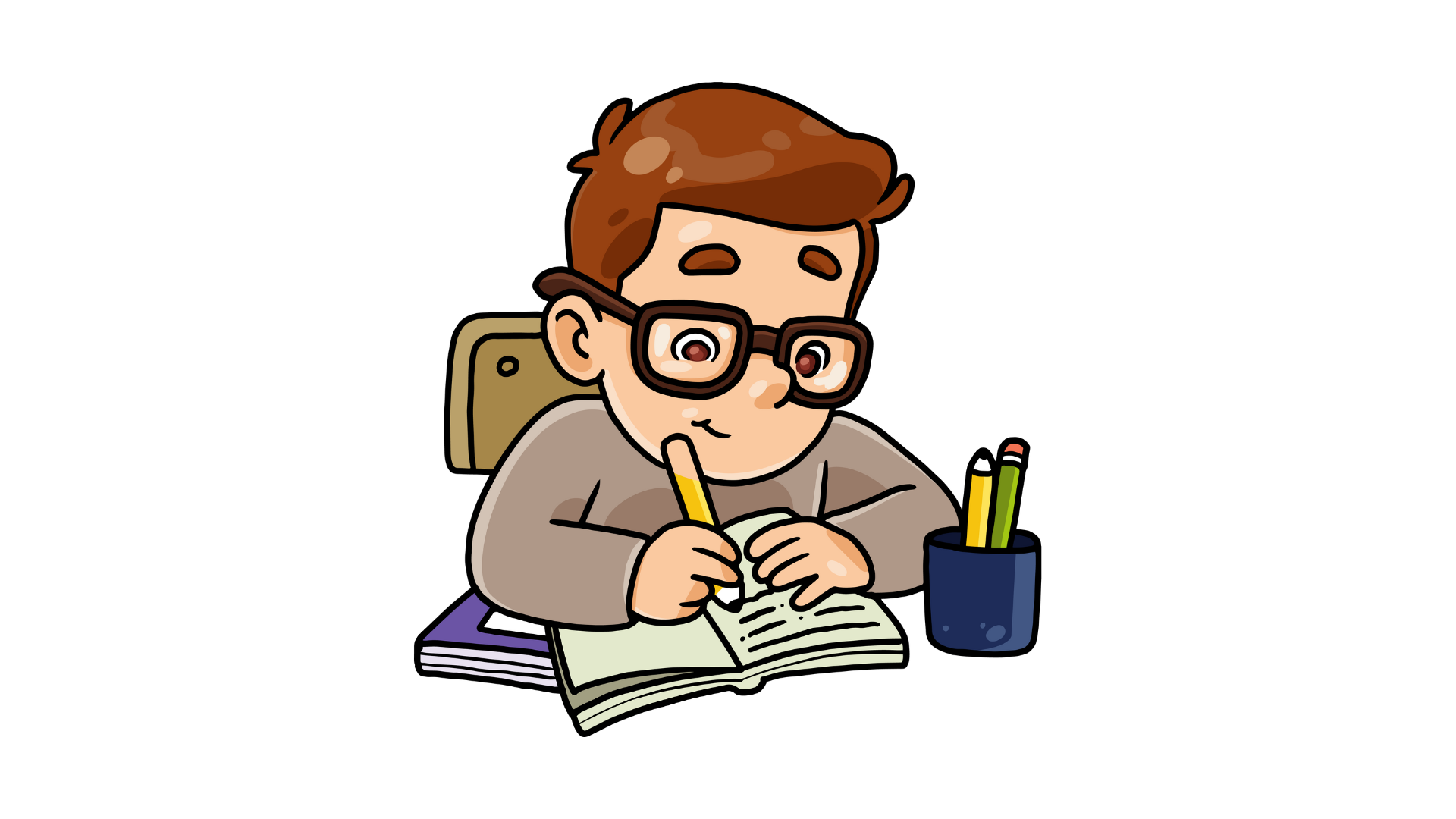 Thực hành 3
Giải
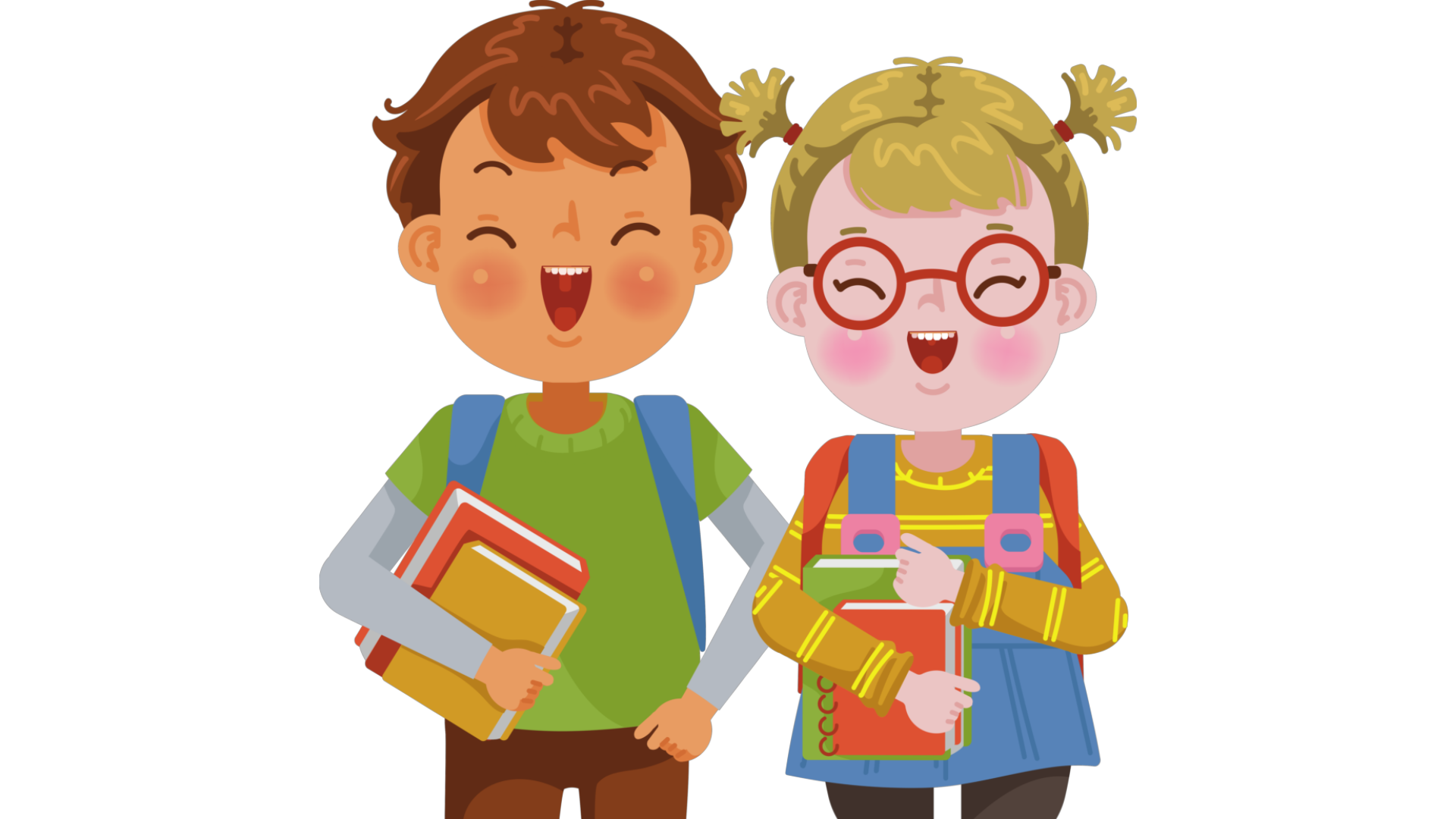 Viết biểu thức tính tổng thời gian đi và về, chênh lệch thời gian giữa đi và về của đội đua thuyền trong Khởi động. Tính giá trị của các đại lượng này khi x = 6 km/h
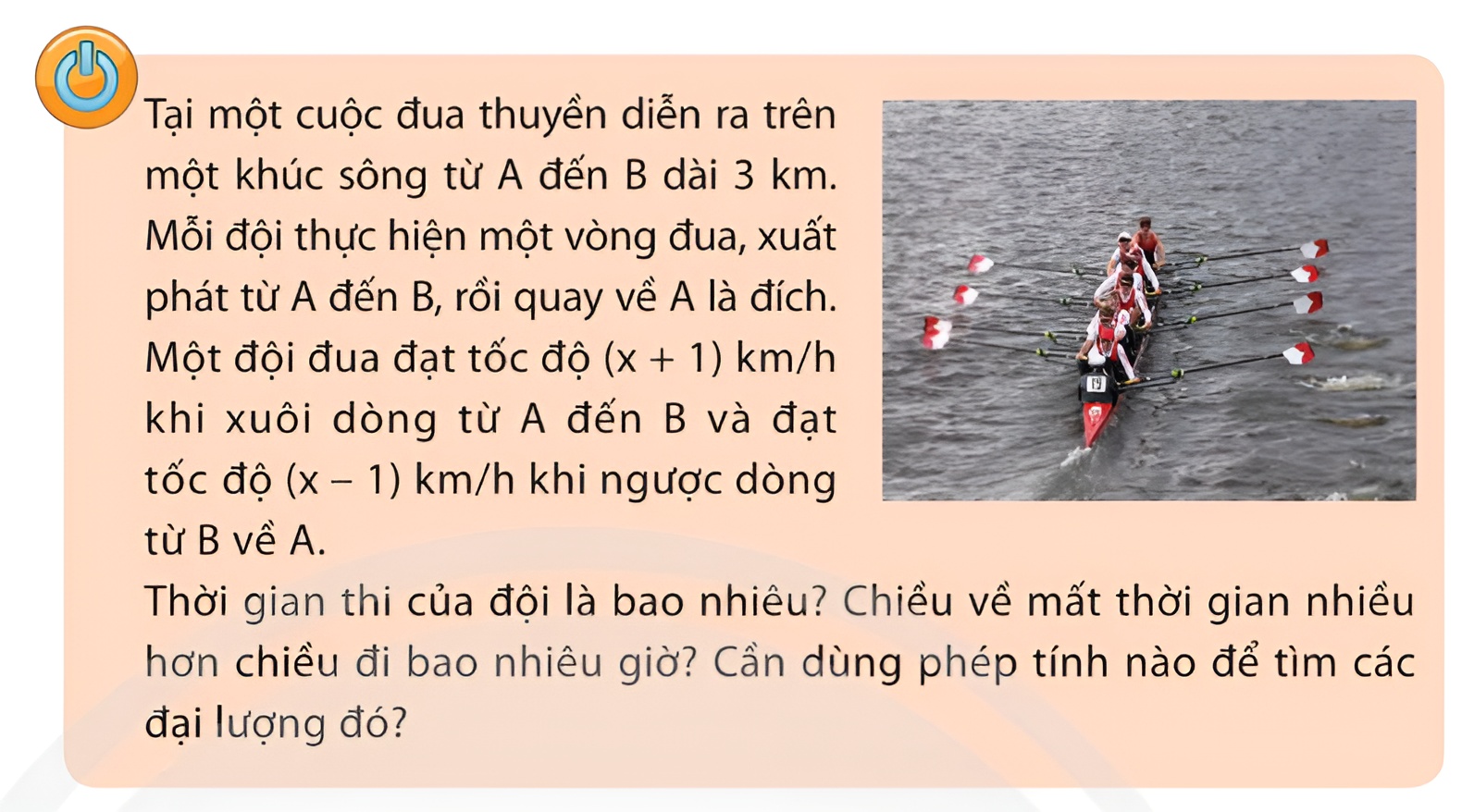 Vận dụng
Giải
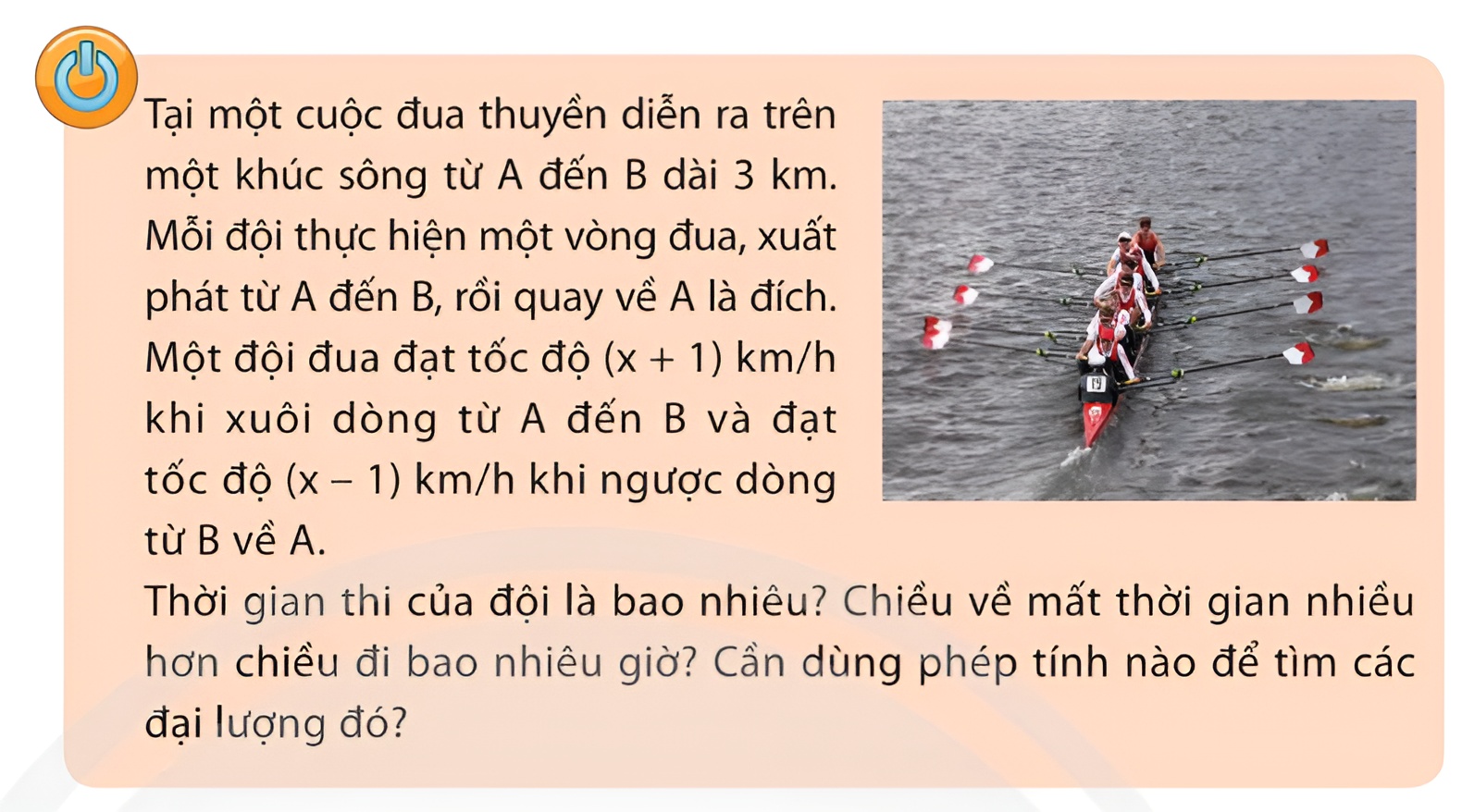 LUYỆN TẬP
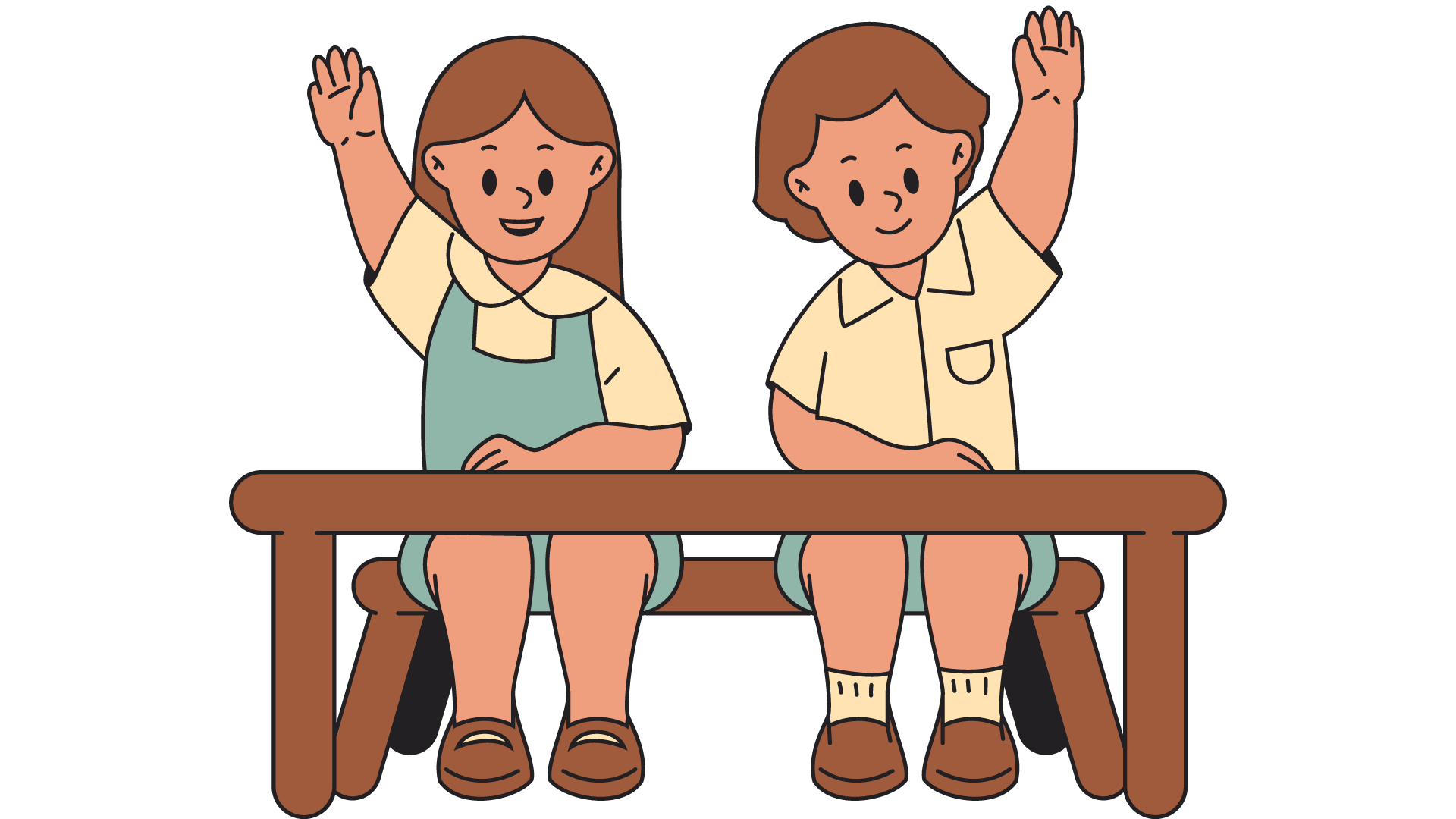 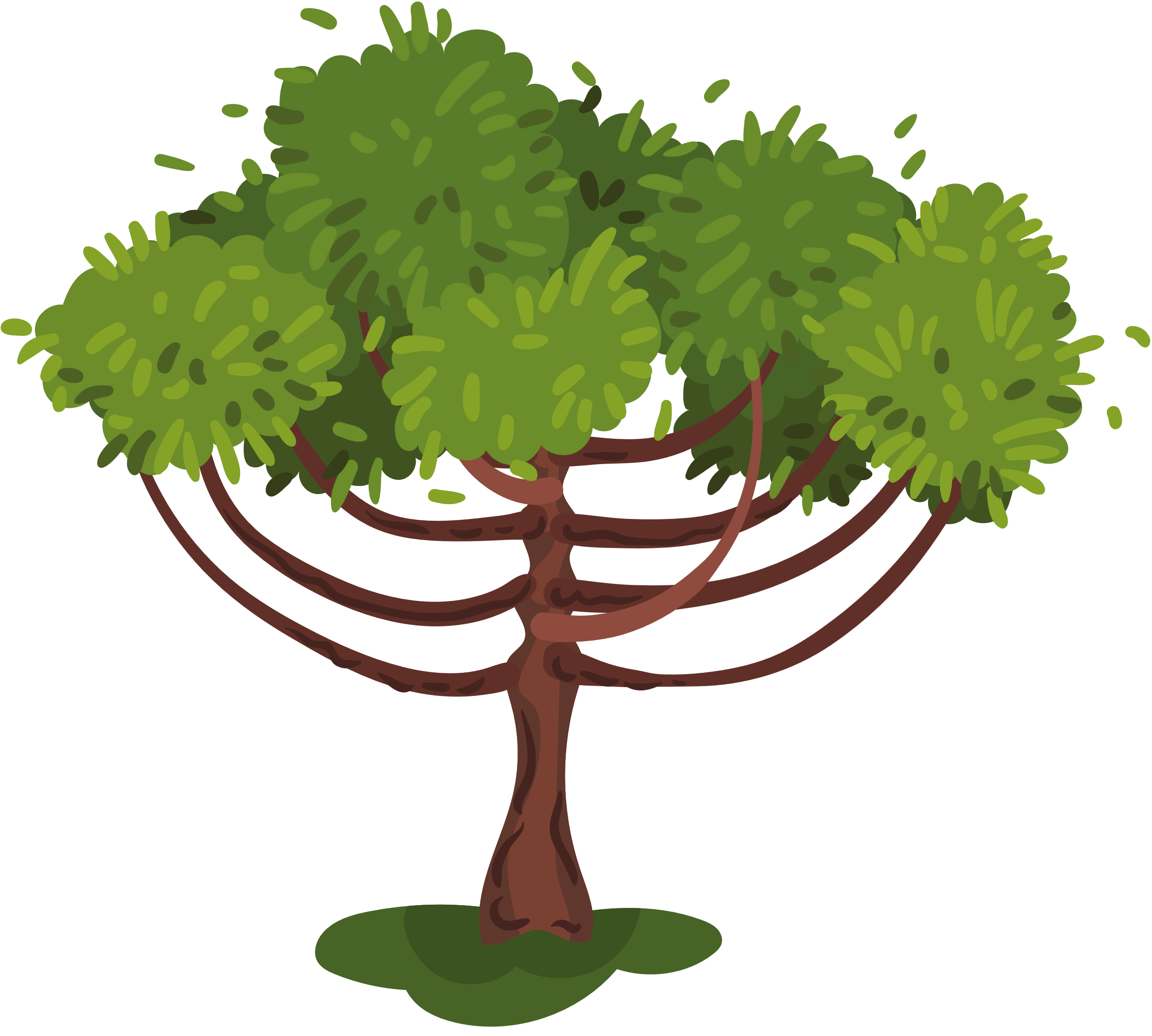 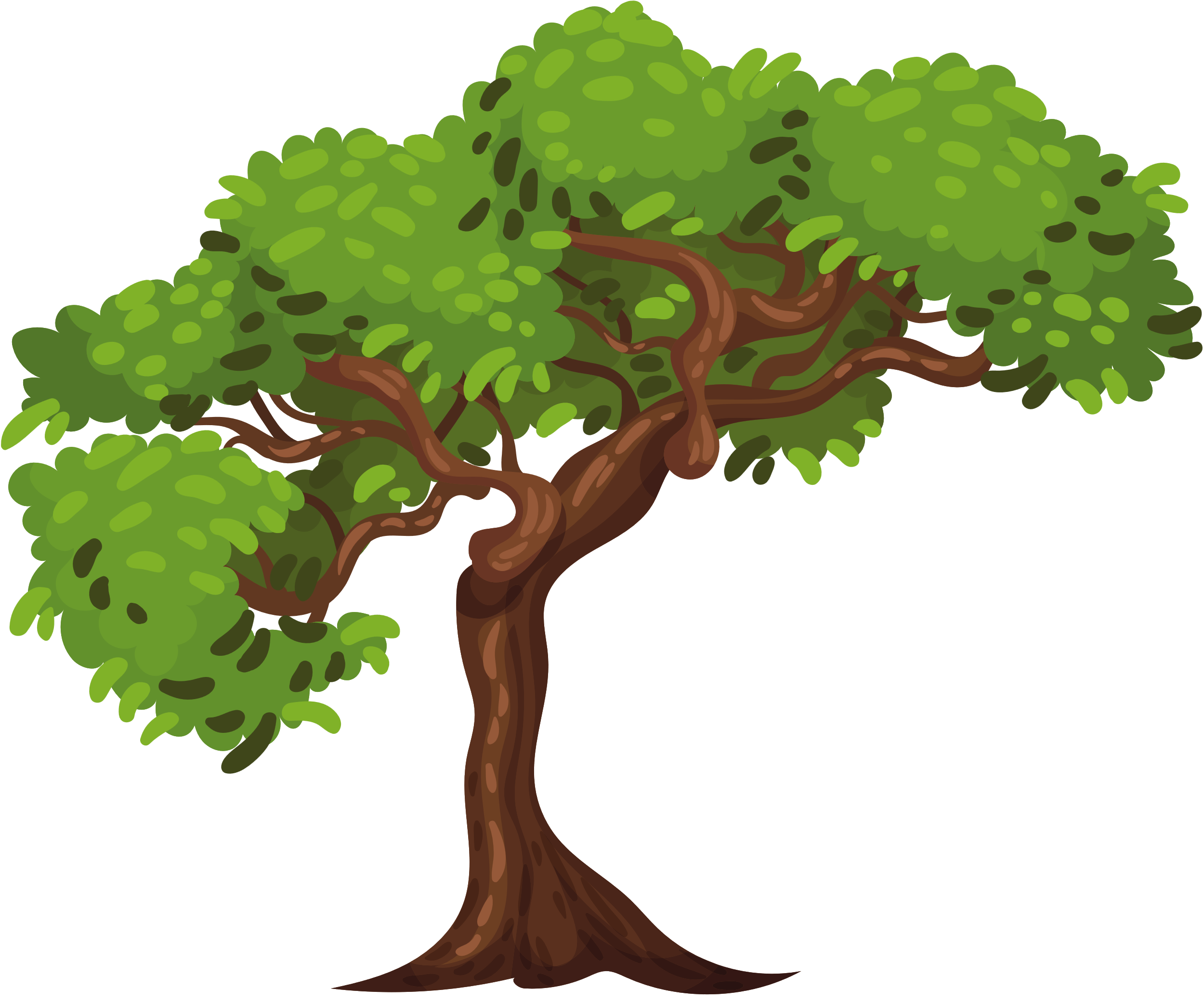 CUỘC ĐUA RỪNG XANH
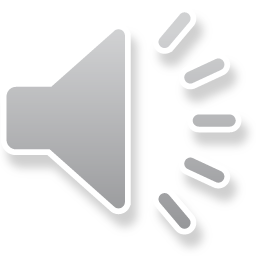 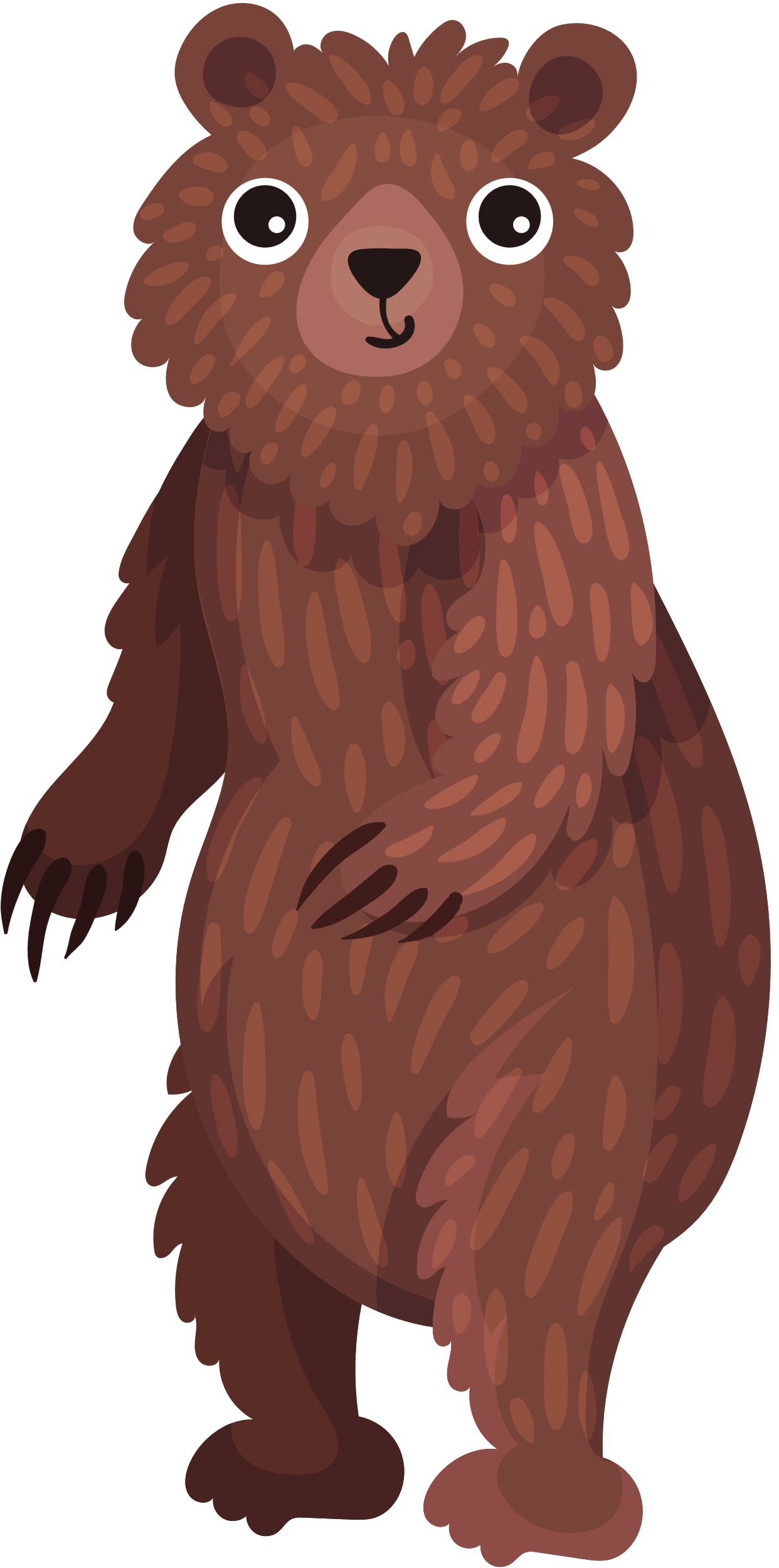 BẮT ĐẦU
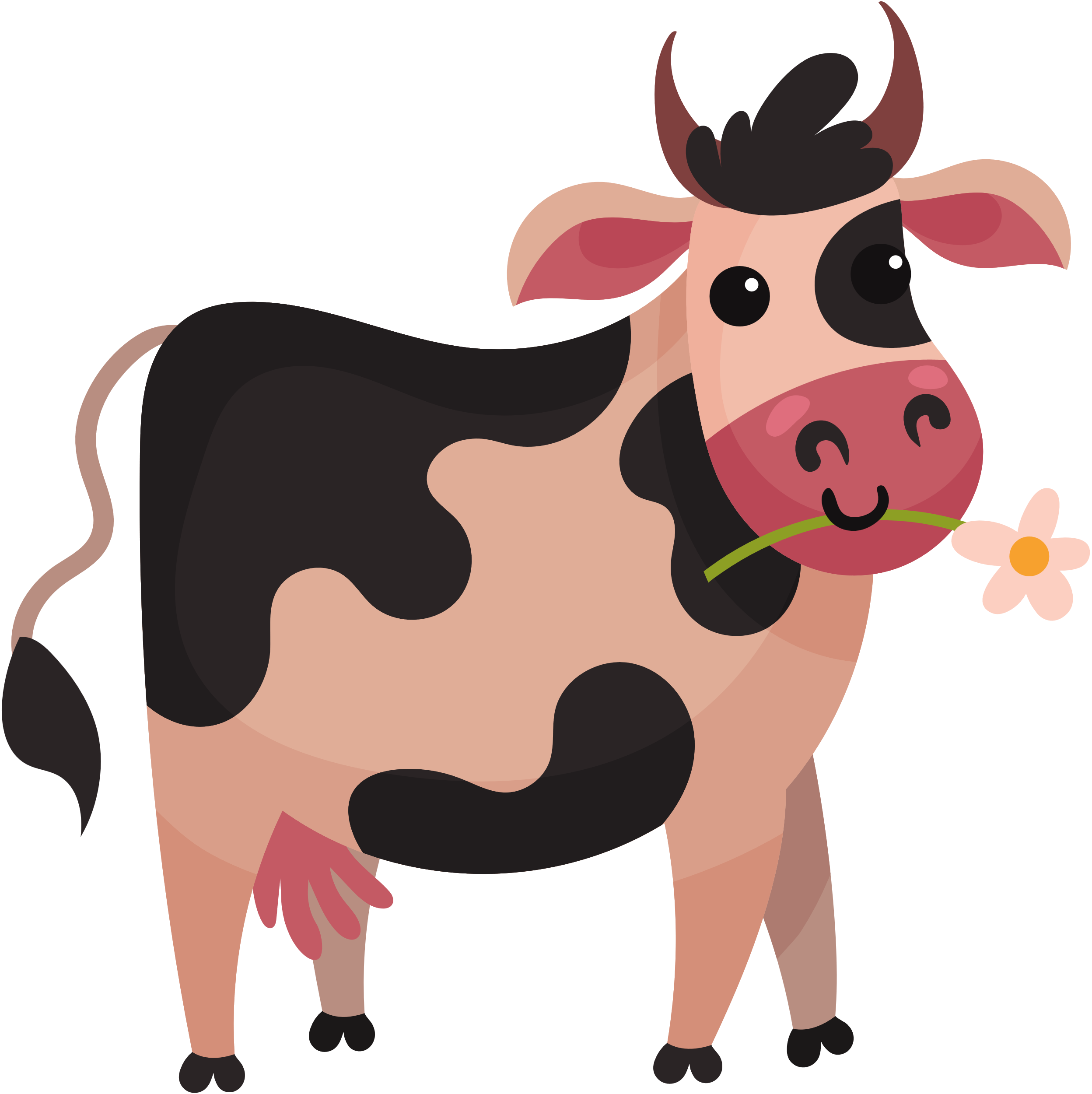 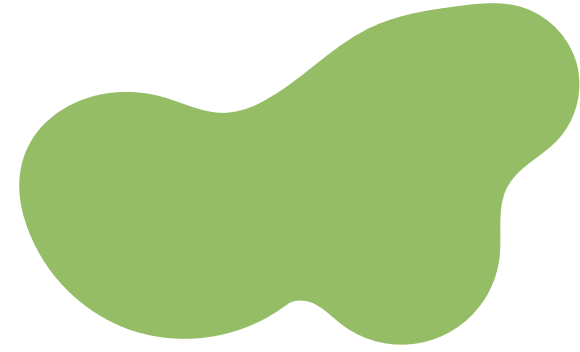 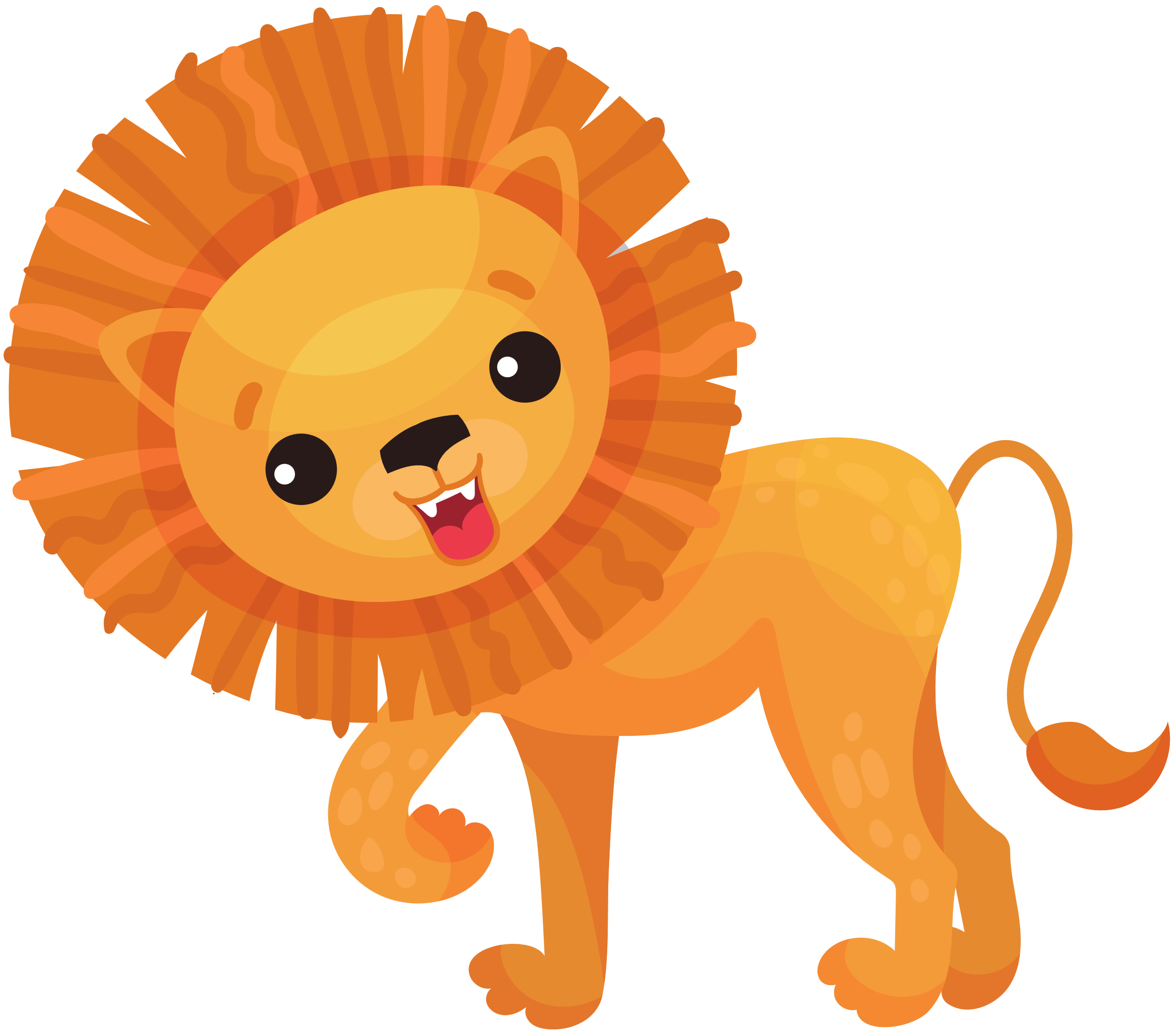 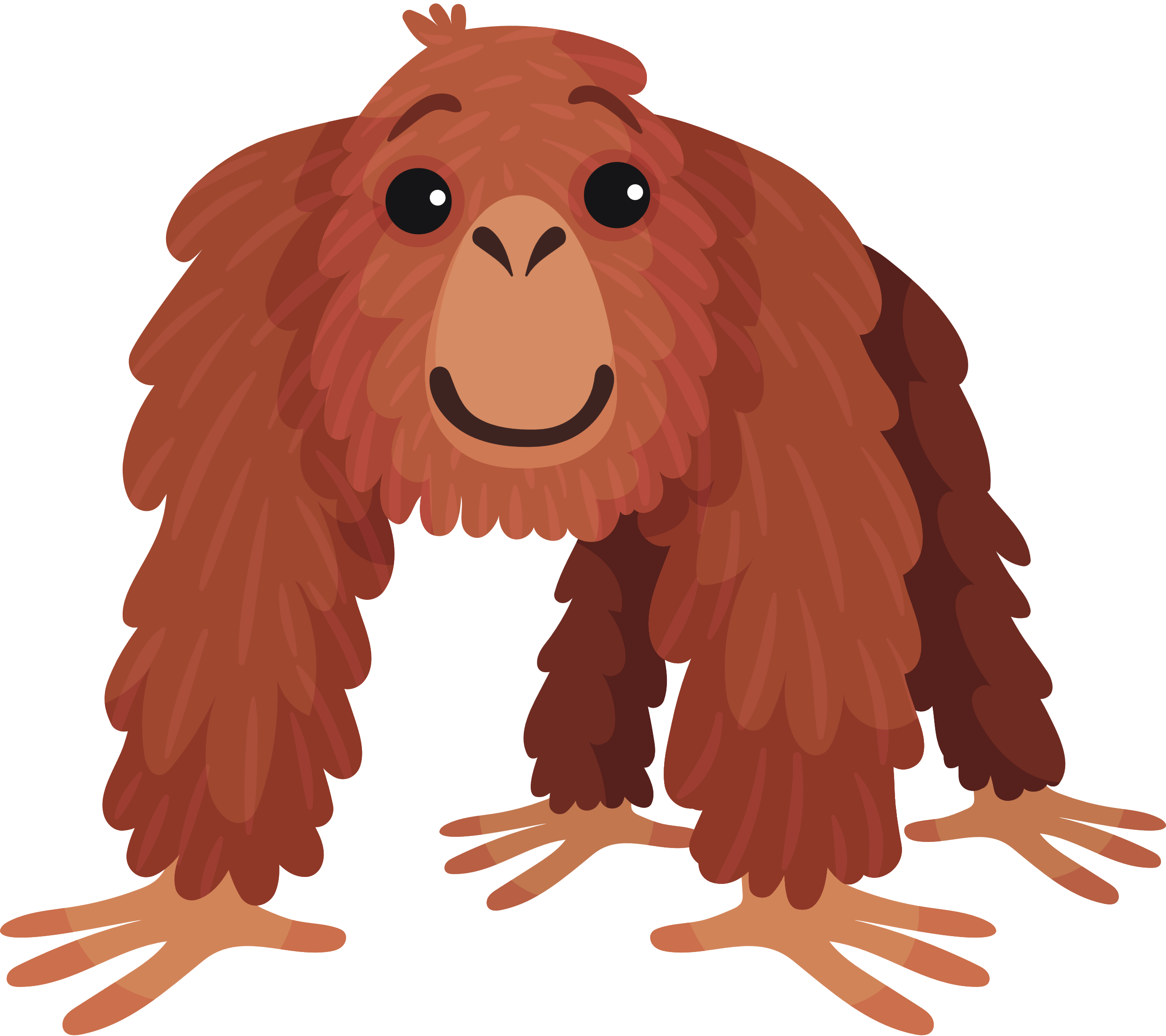 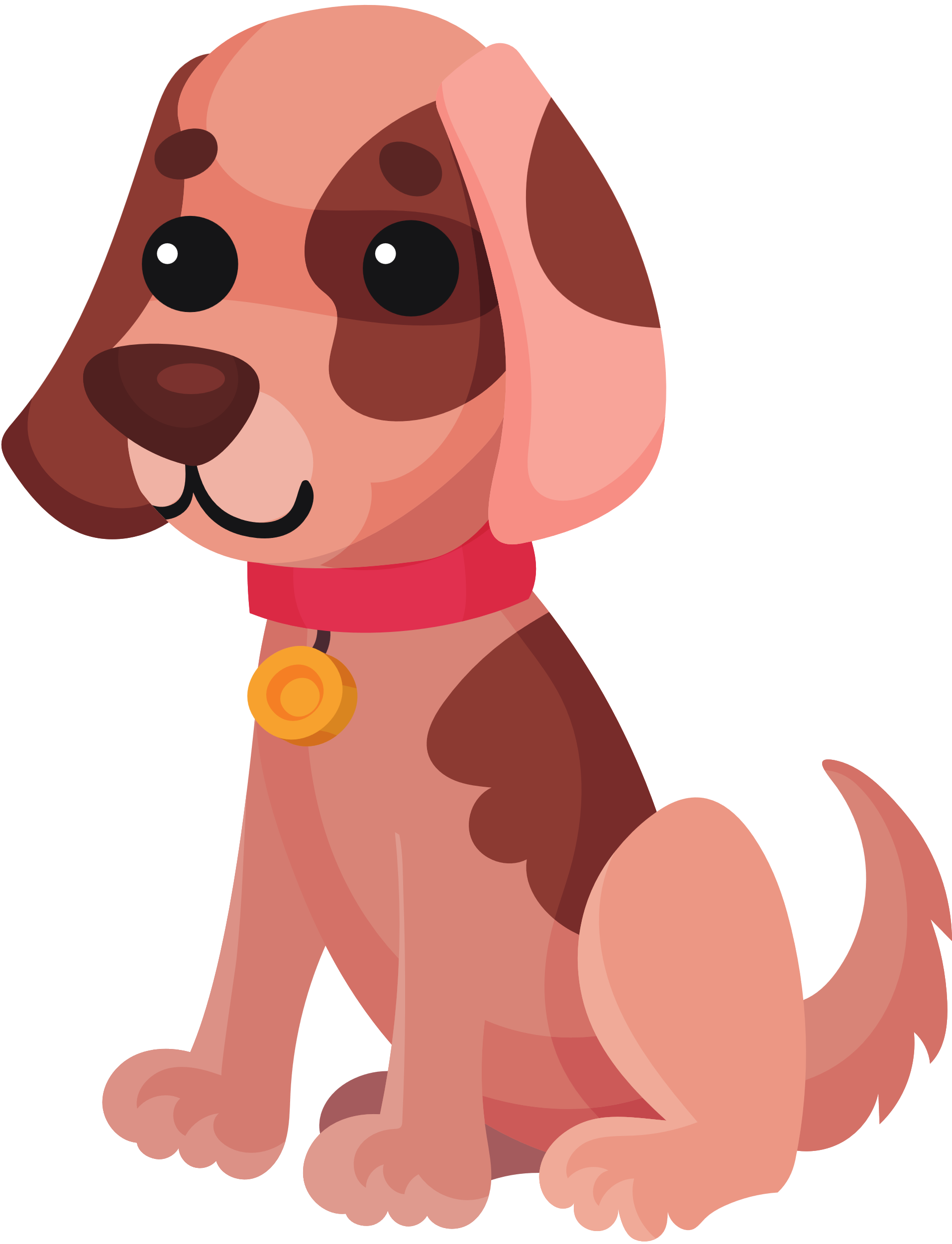 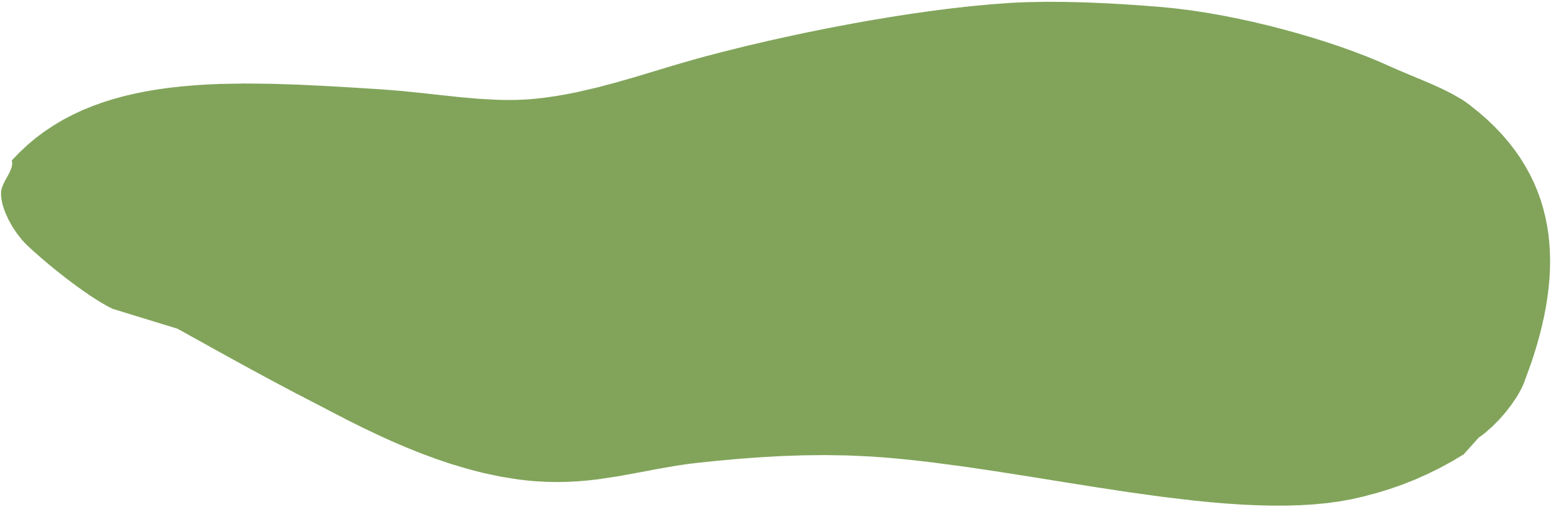 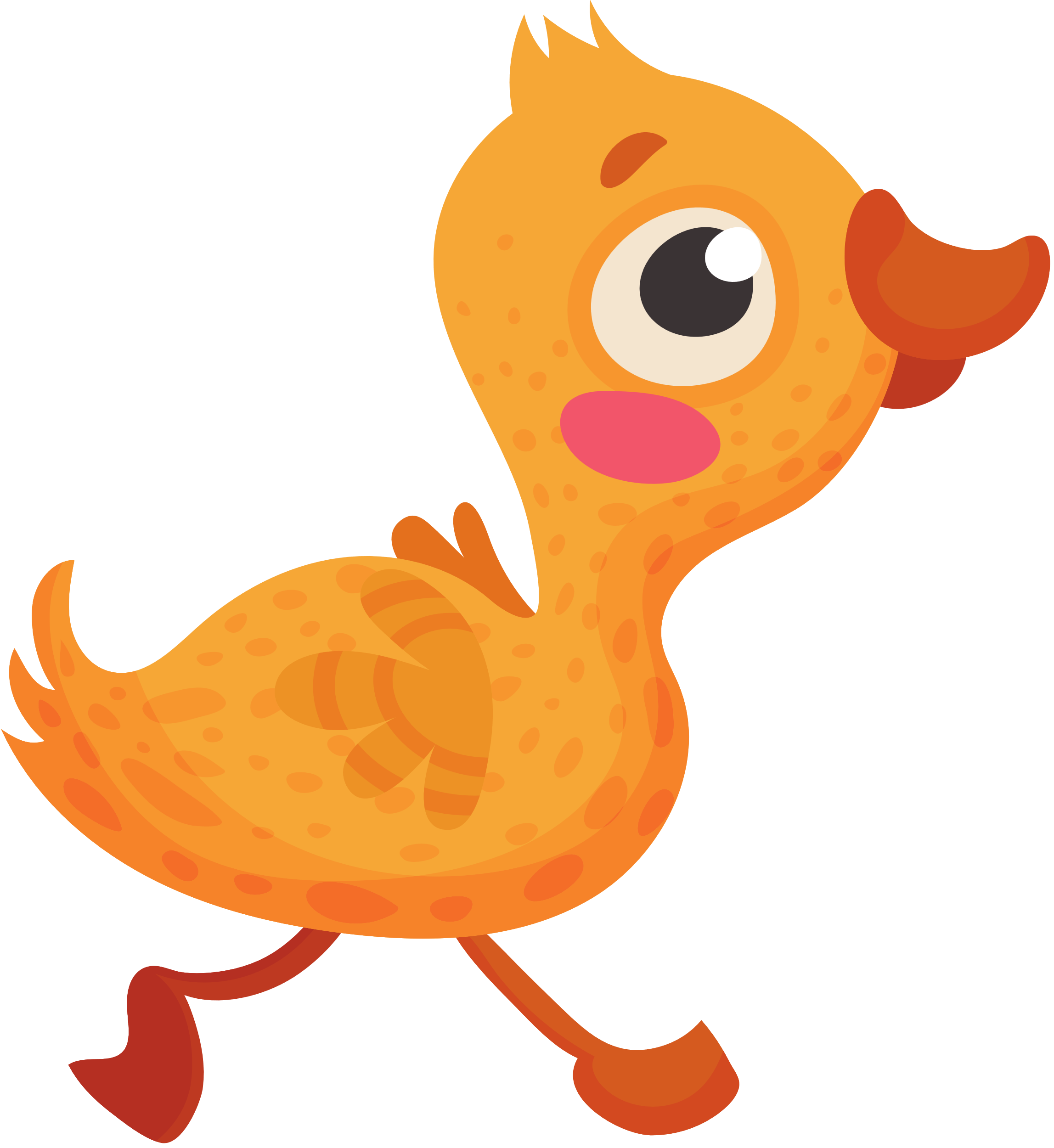 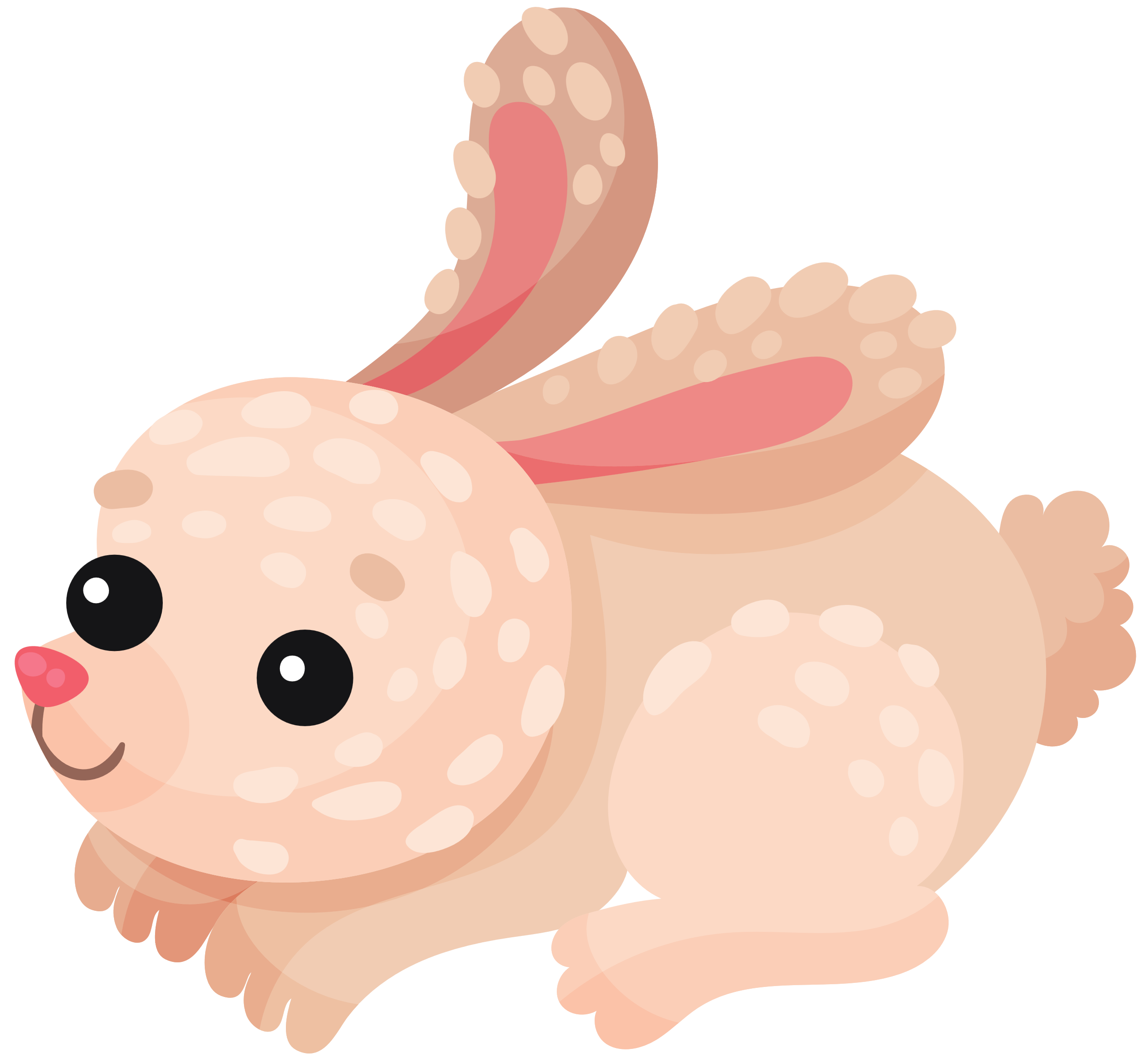 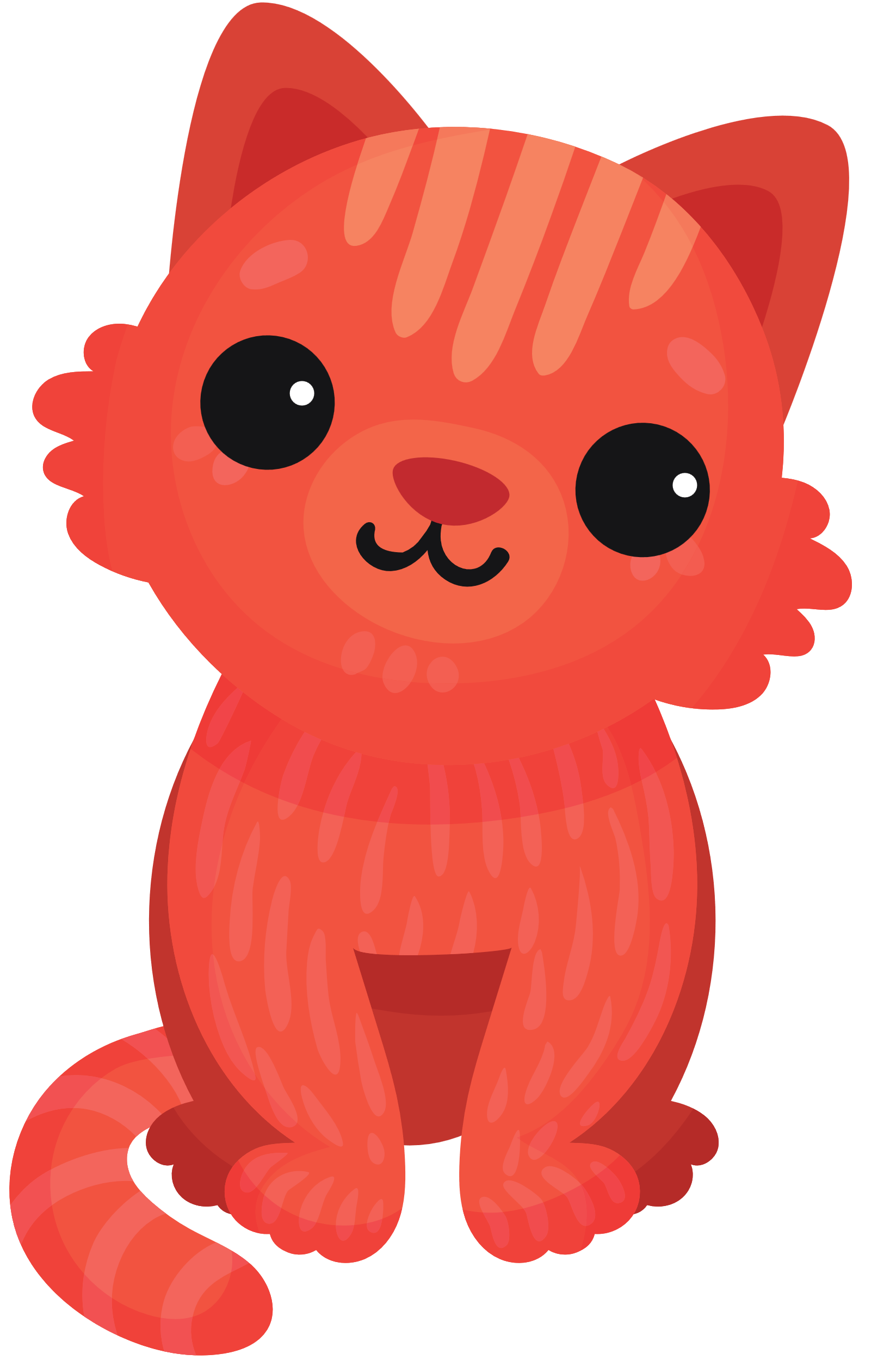 [Speaker Notes: - NHẤN BẮT ĐẦU ĐỂ CHUYỂN SLIDE]
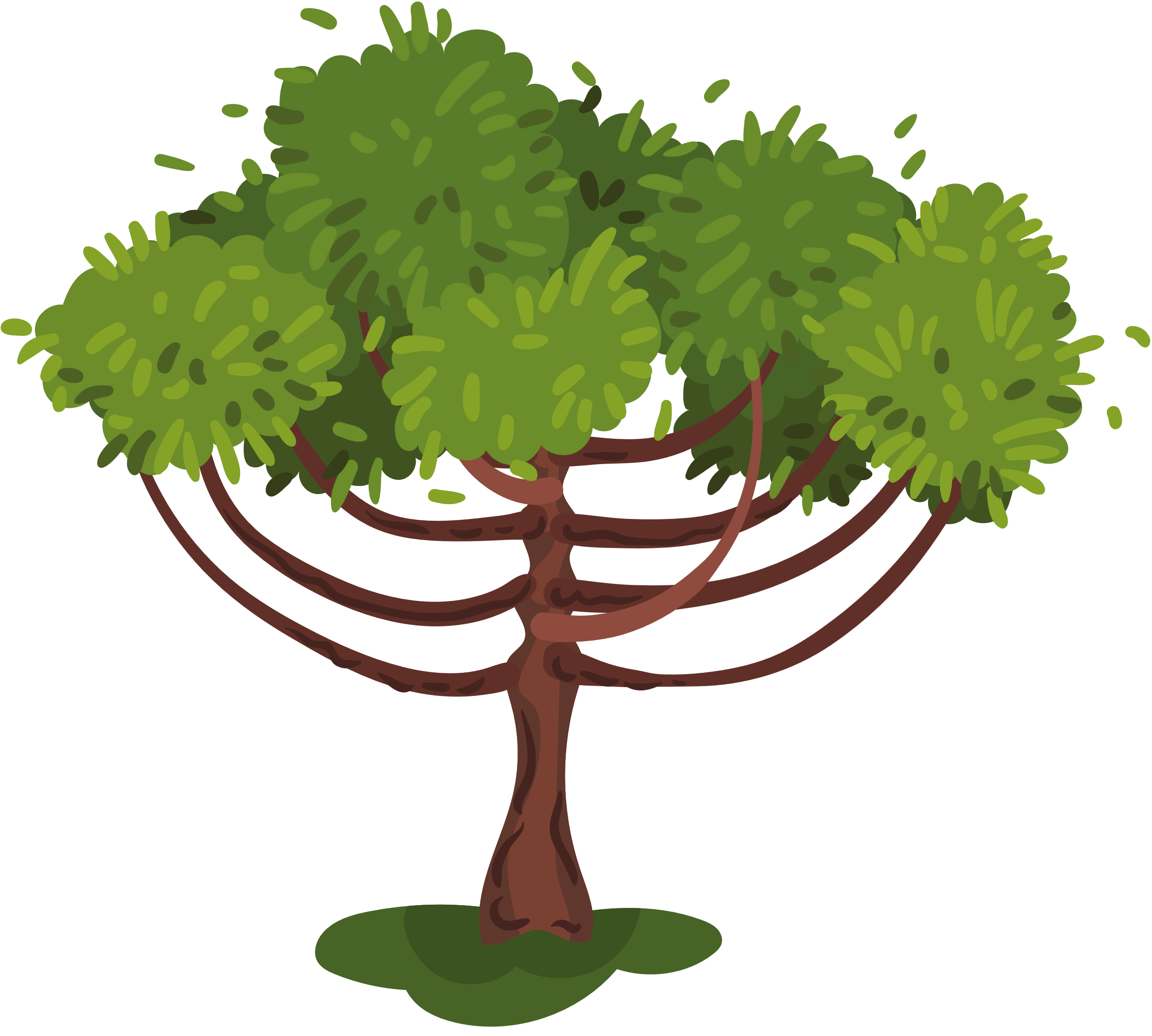 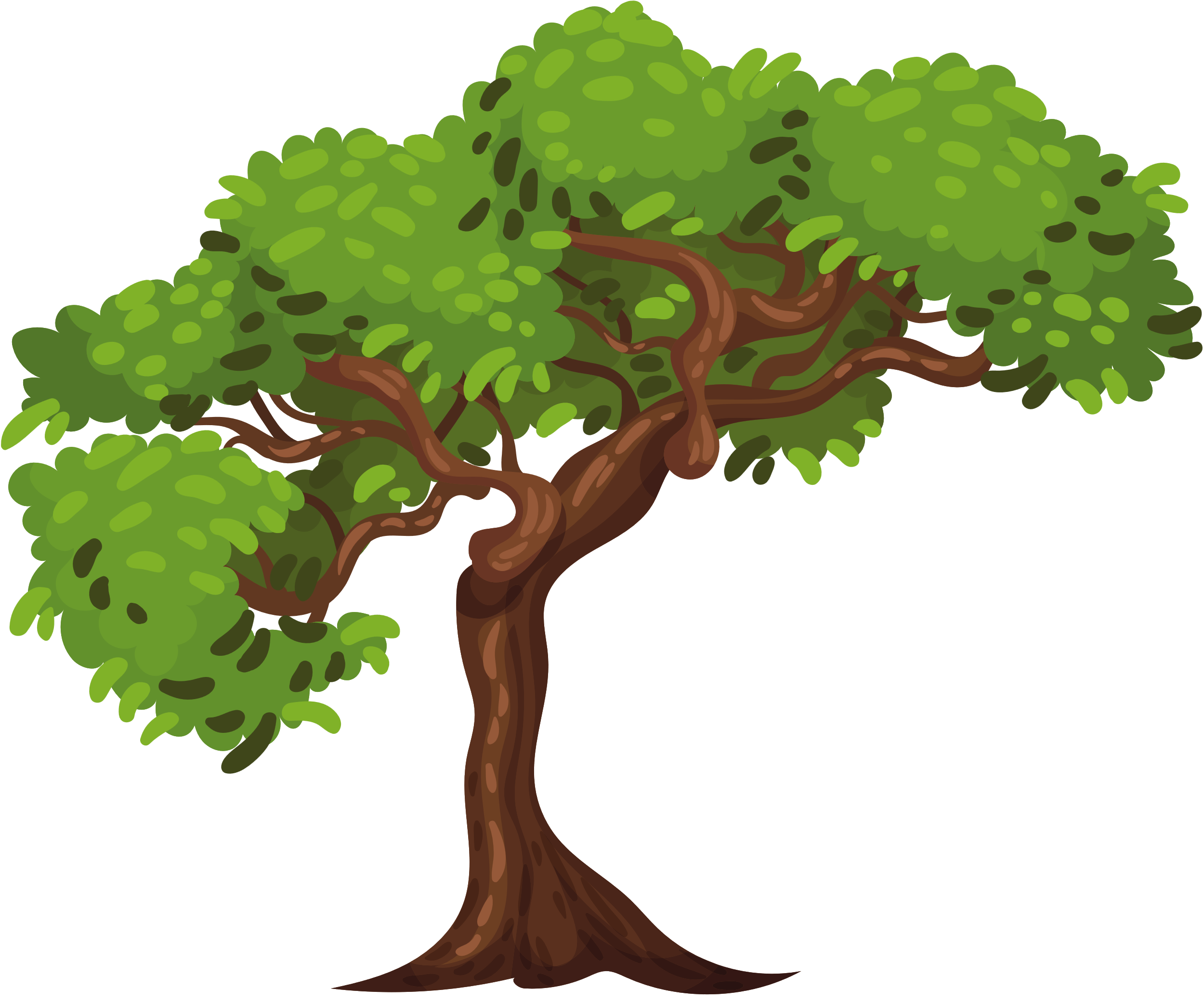 Hôm nay, các muông thú trong rừng xanh tham gia tranh tài để chọn ra người giỏi nhất đứng đầu khu rừng. Em hãy chọn những con vật xuất sắc nhất để vào chung kết cuộc thi bằng cách trả lời các câu hỏi mà mỗi con vật đang cất giữ.
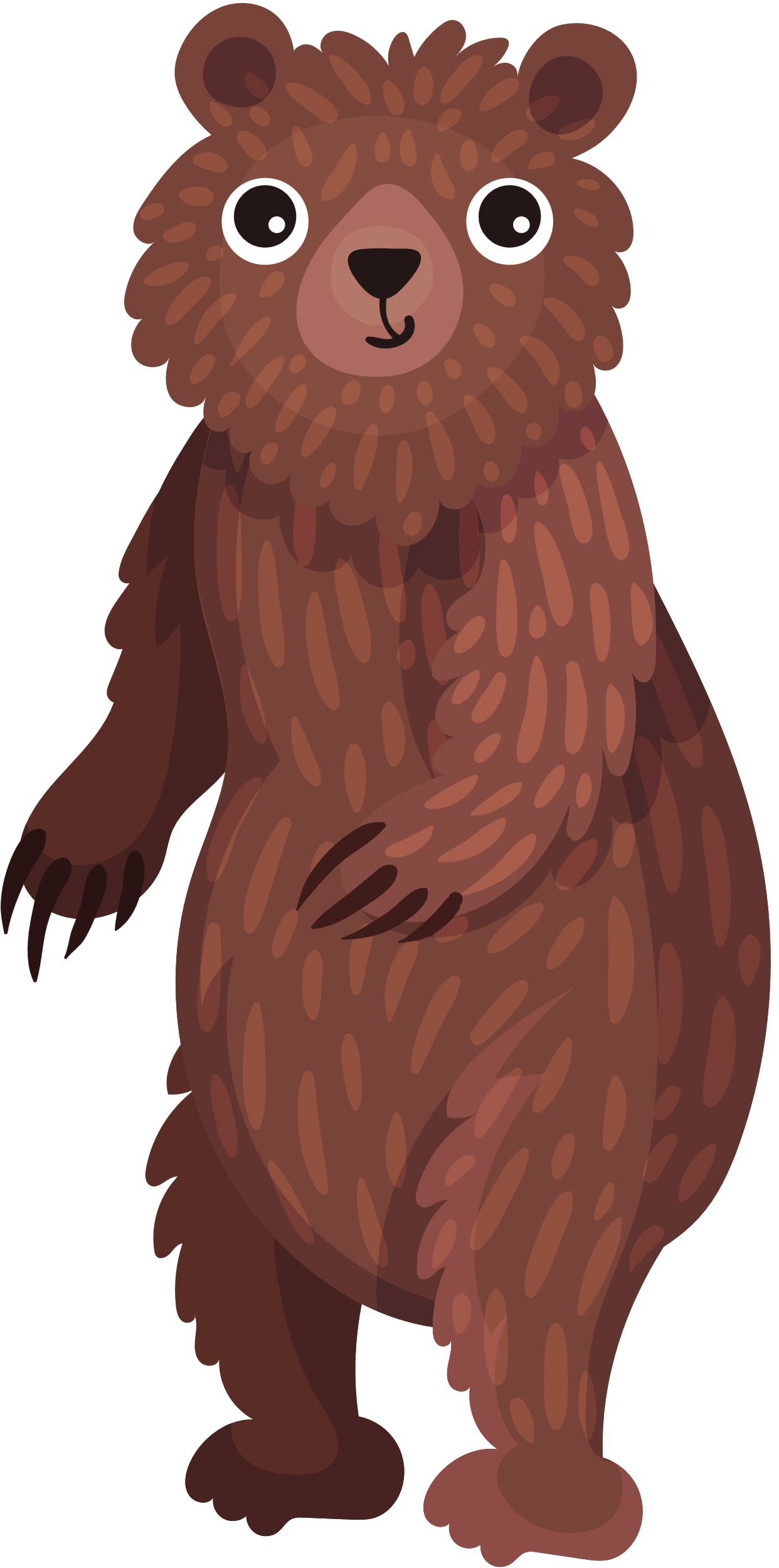 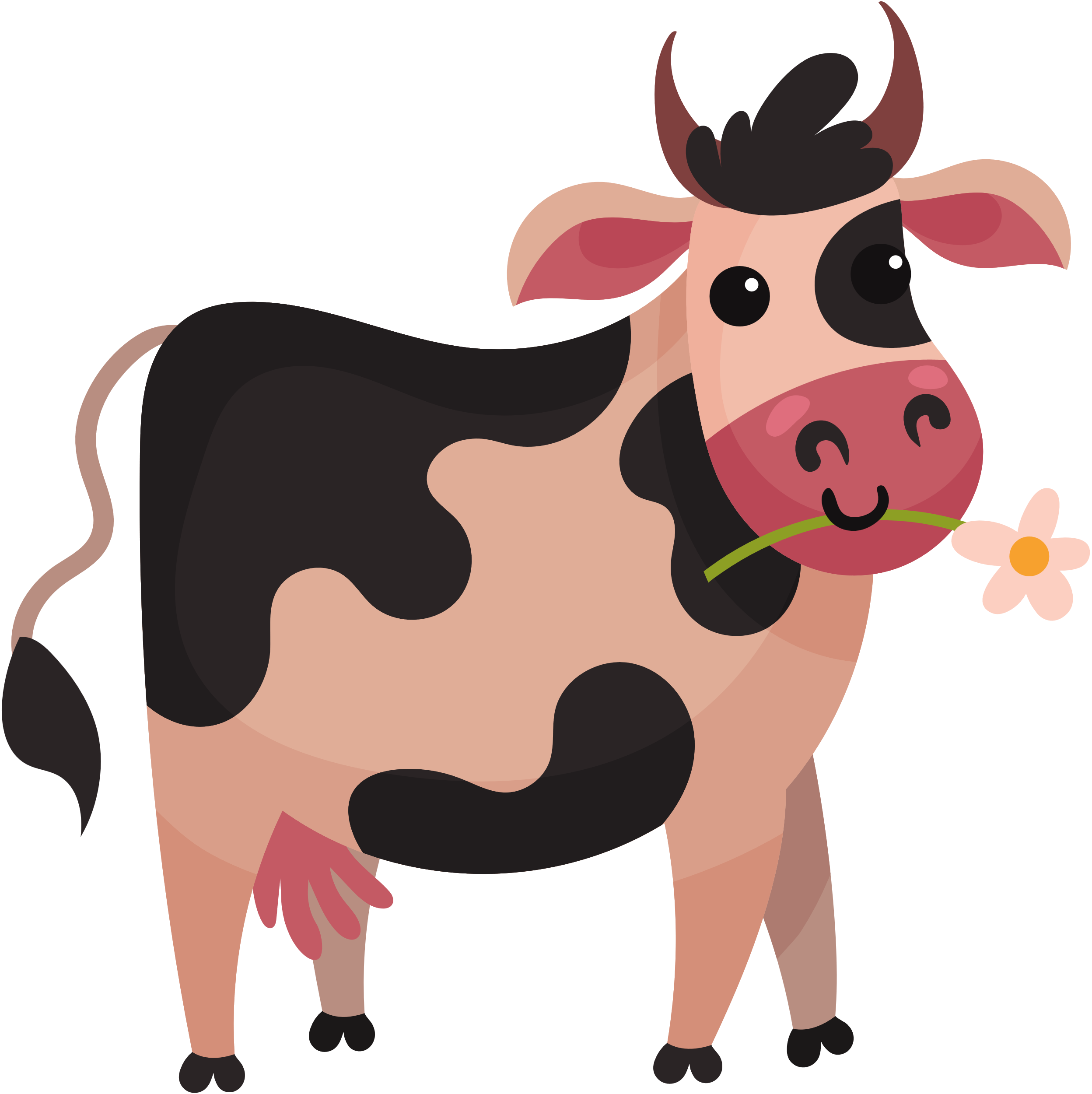 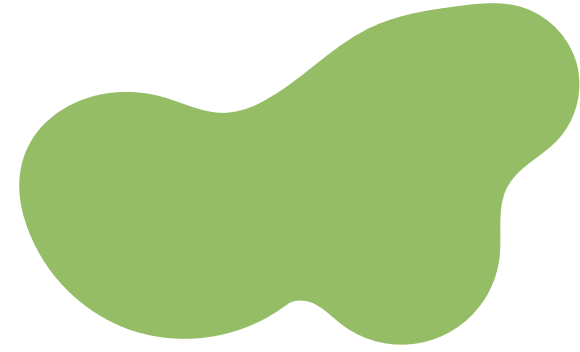 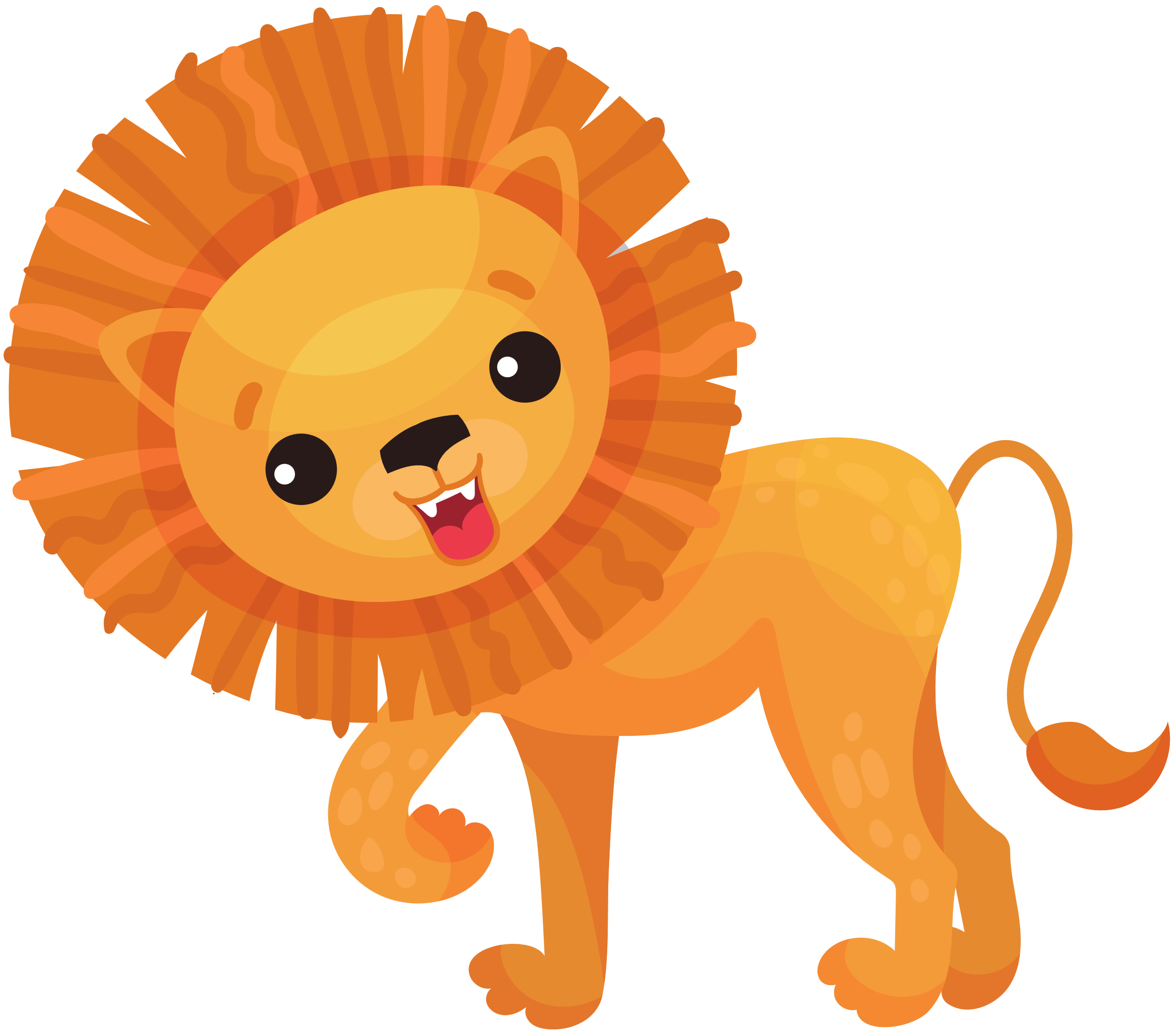 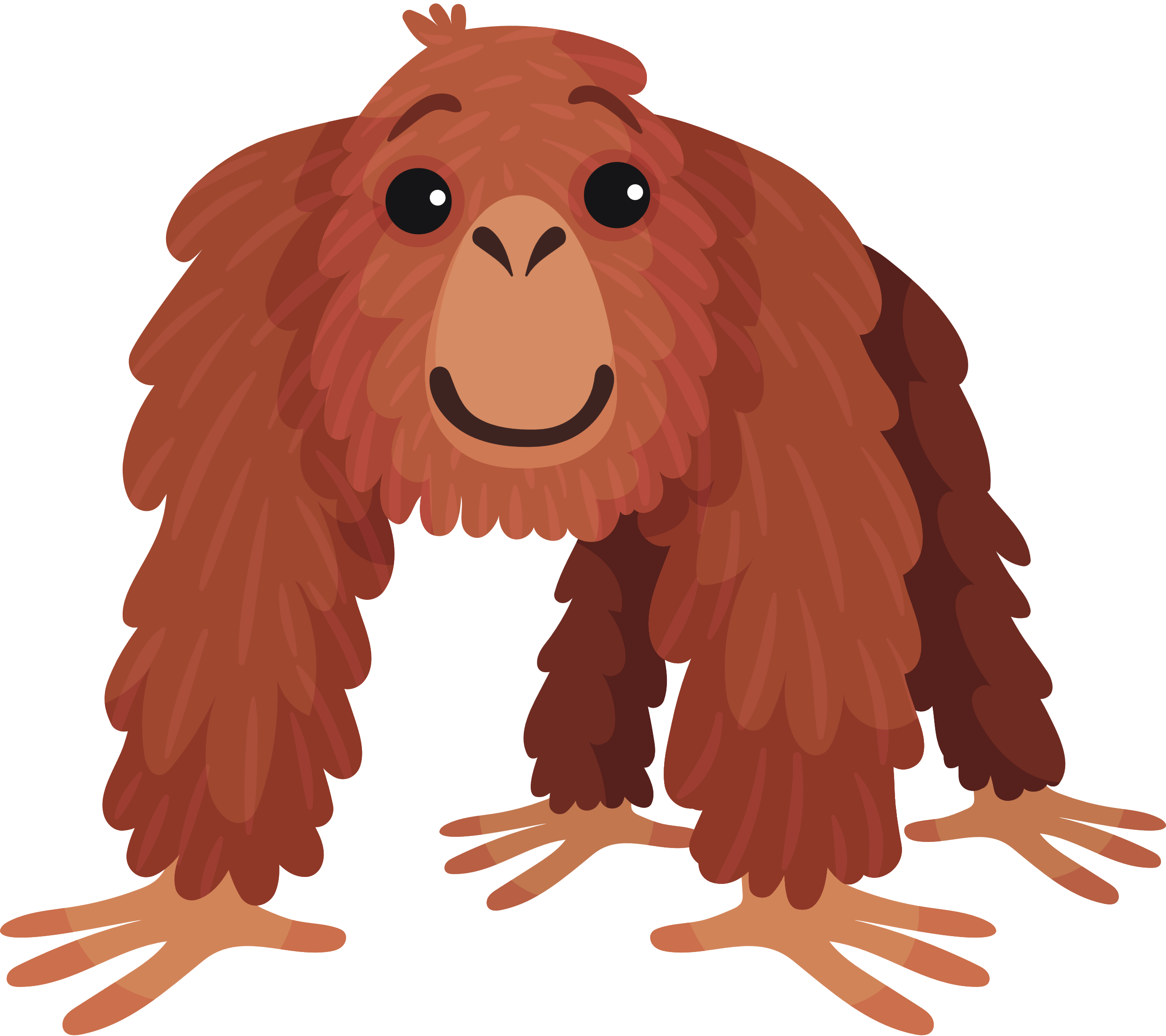 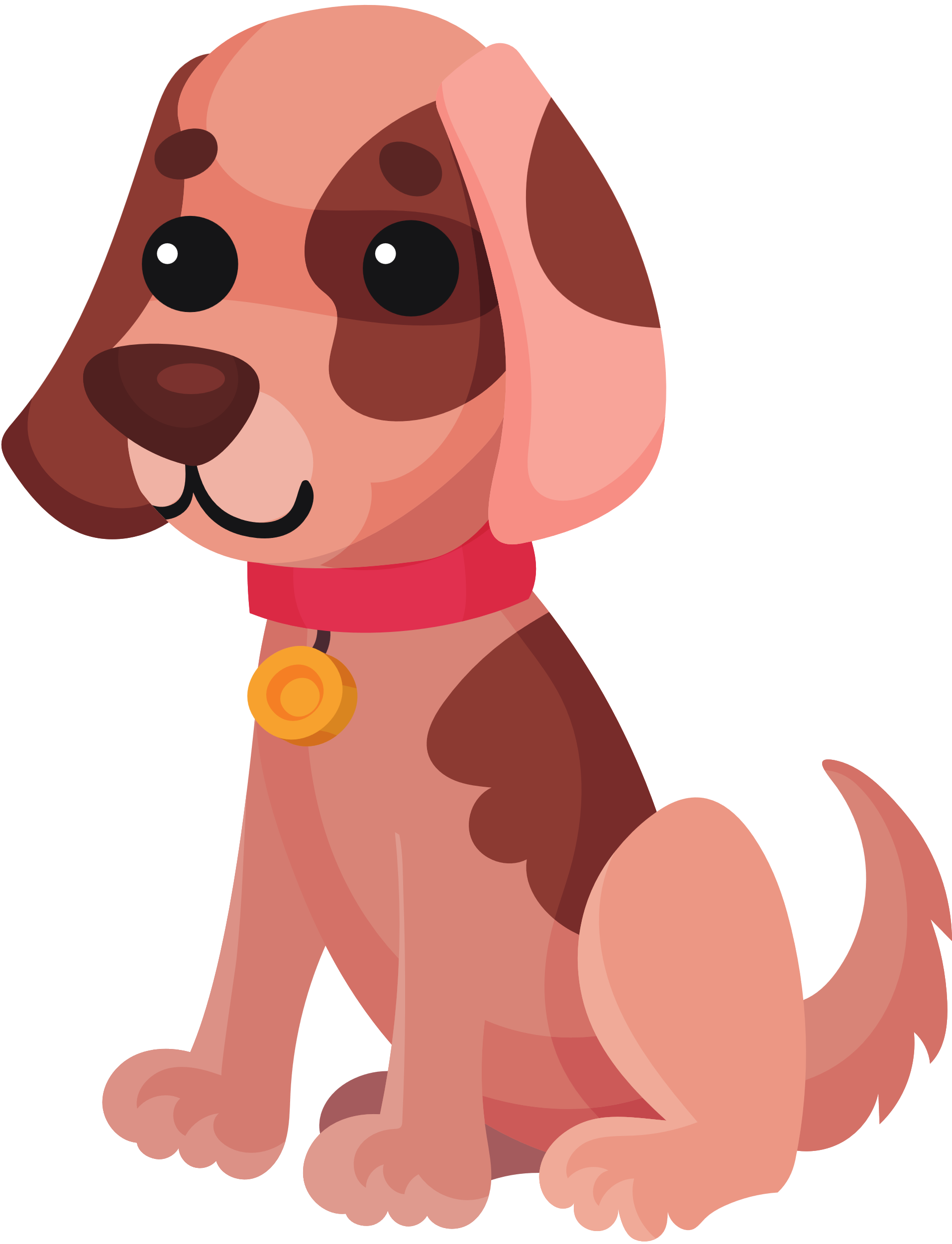 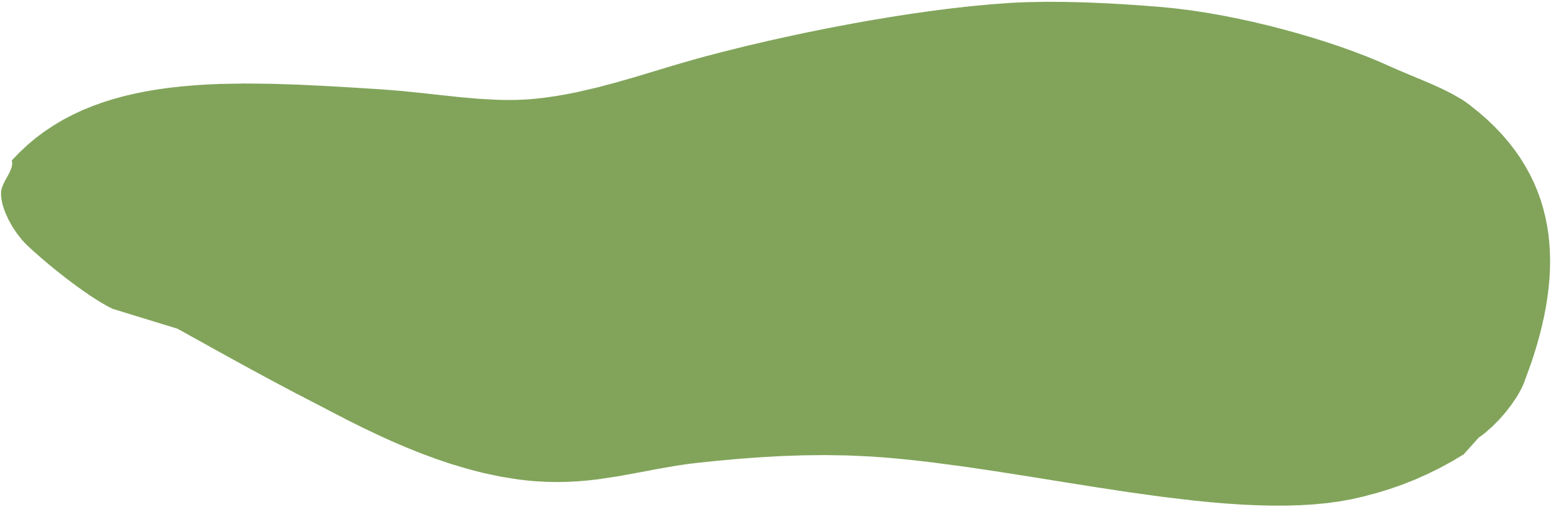 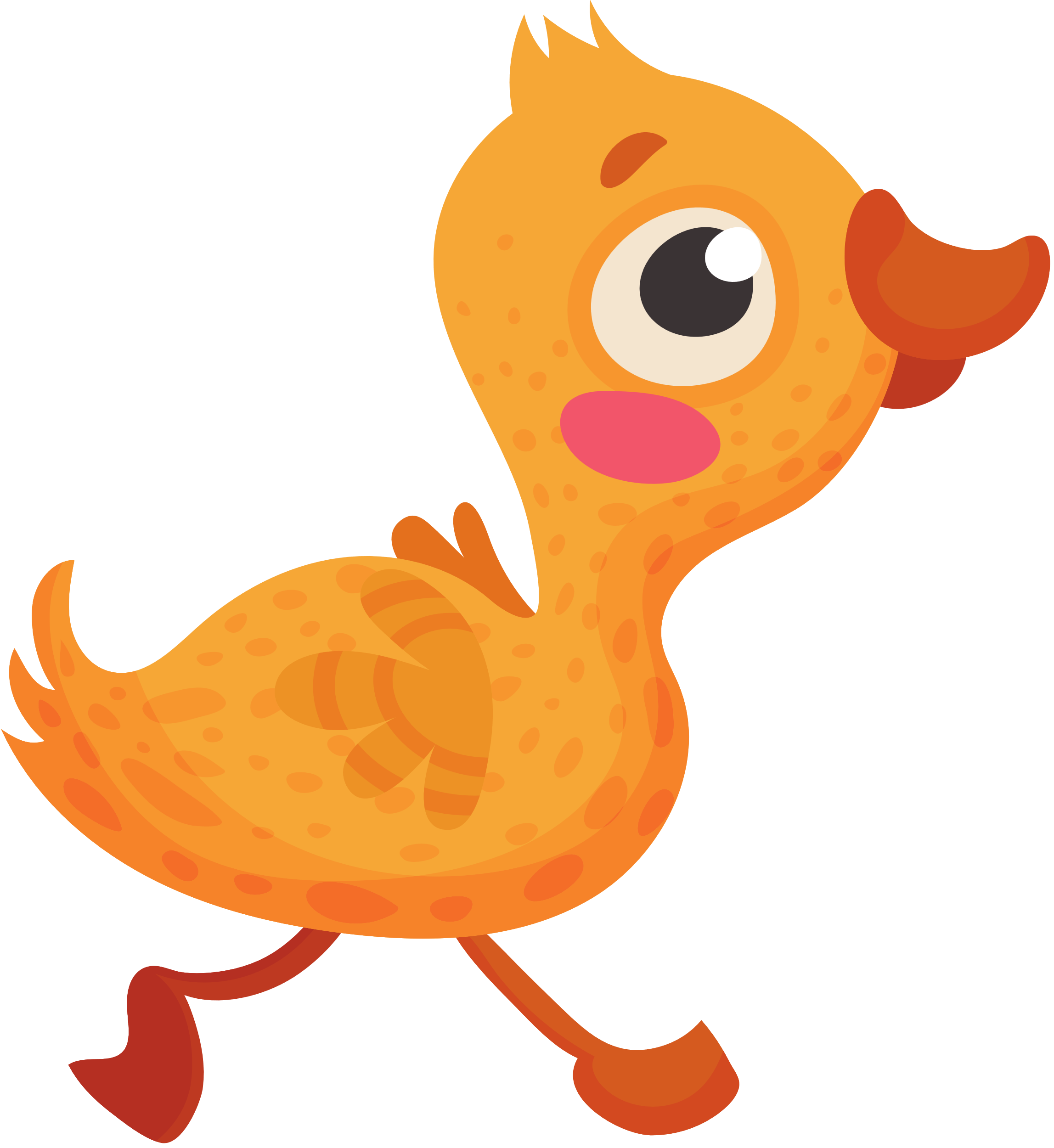 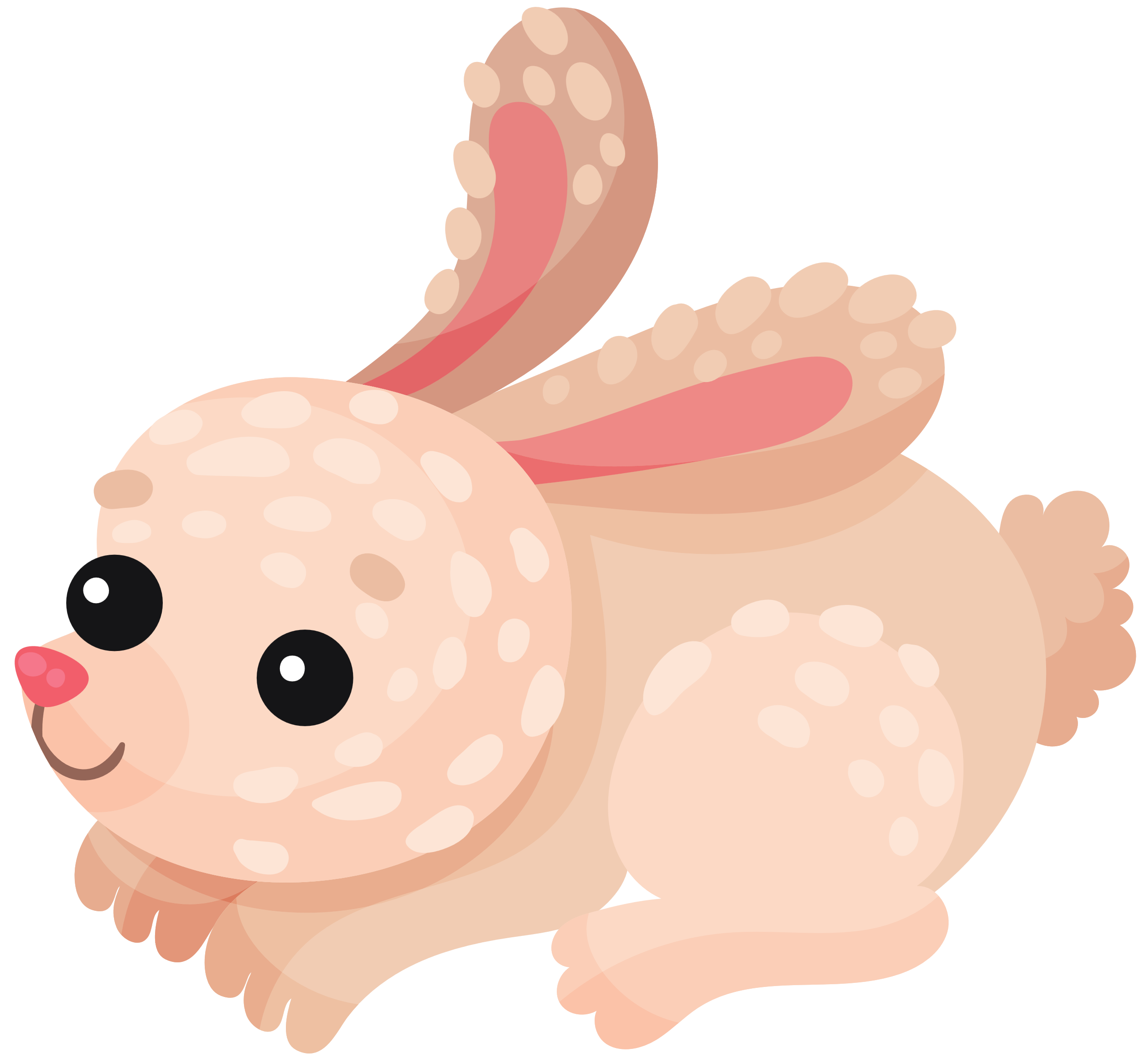 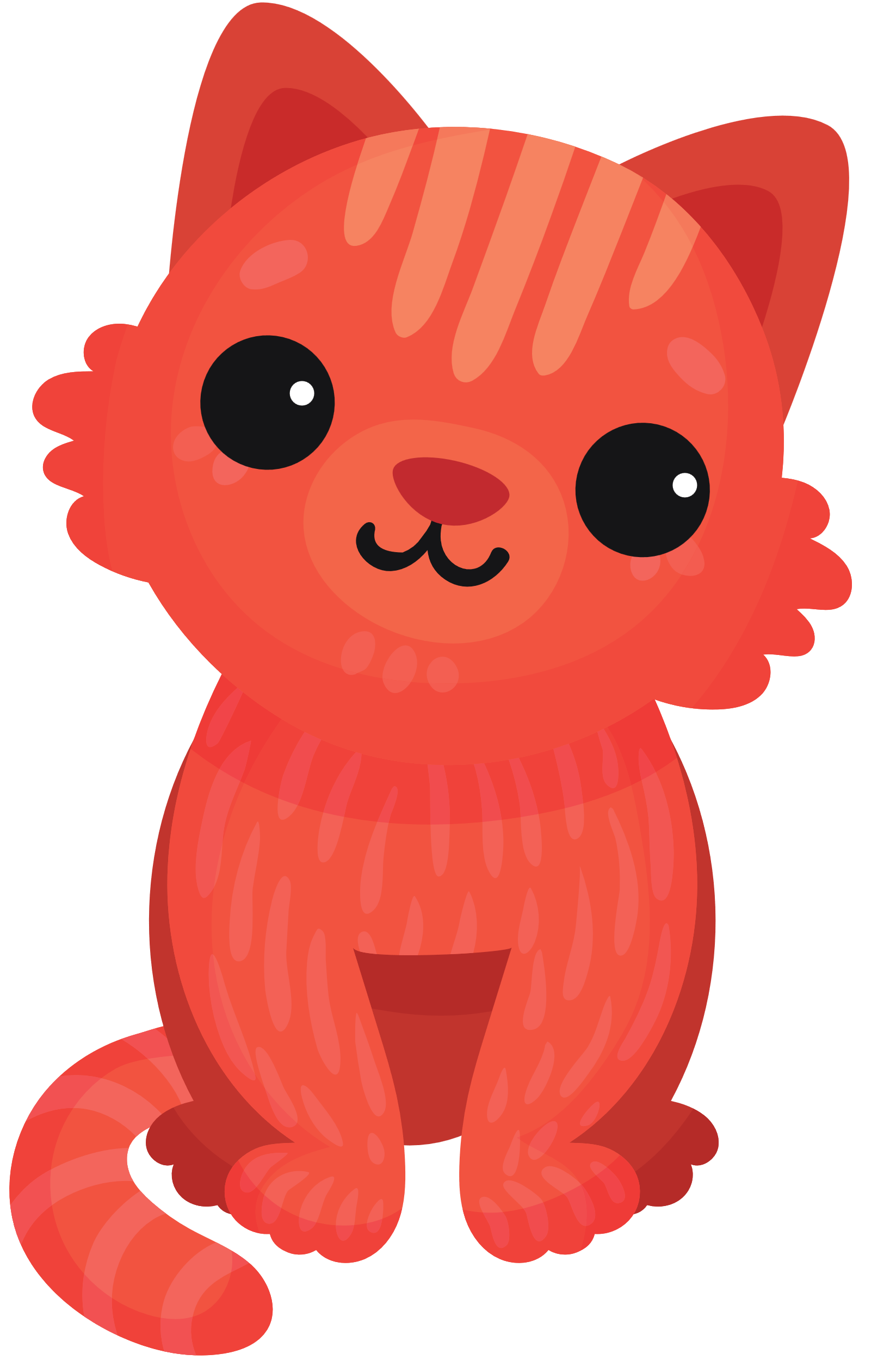 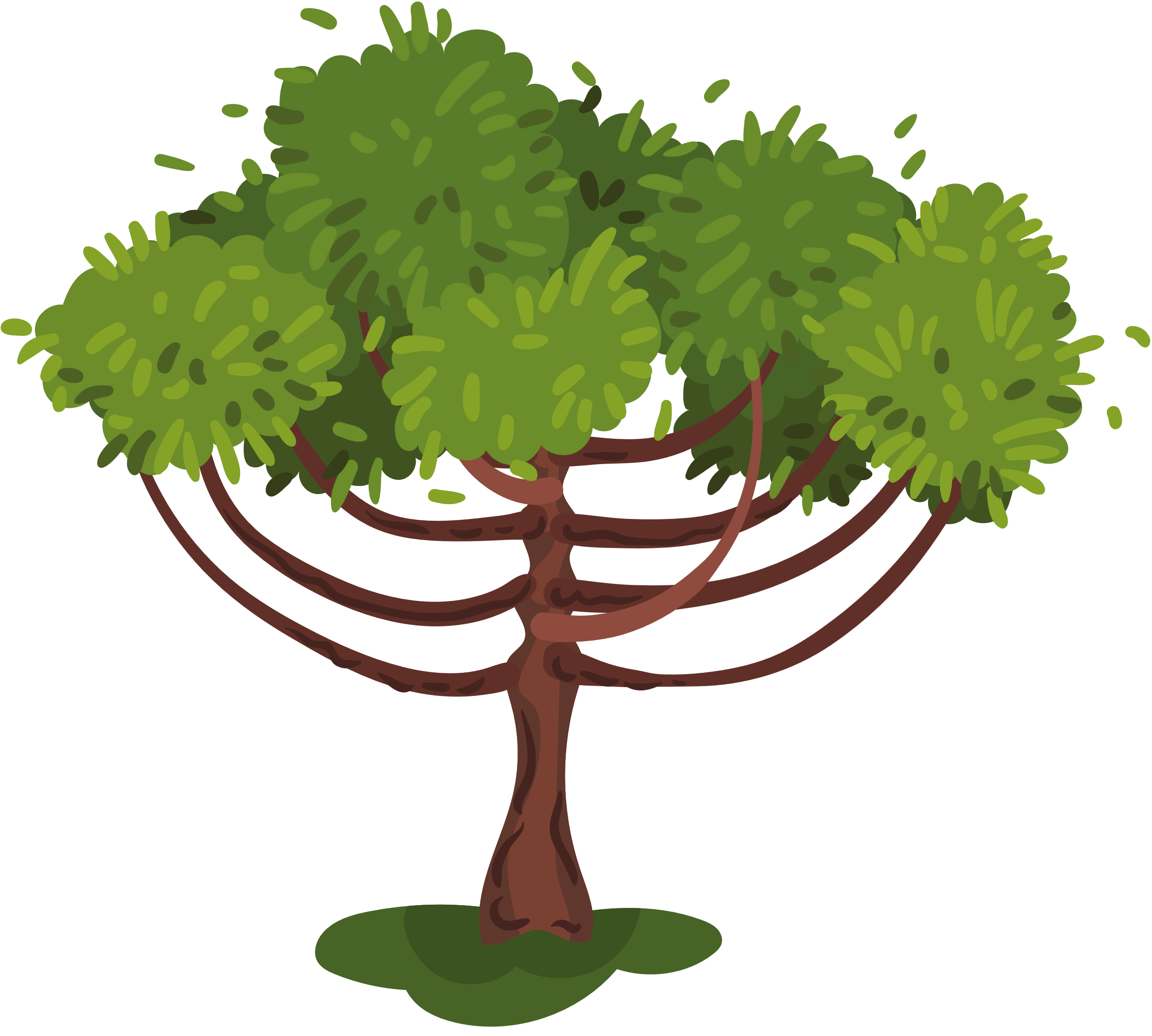 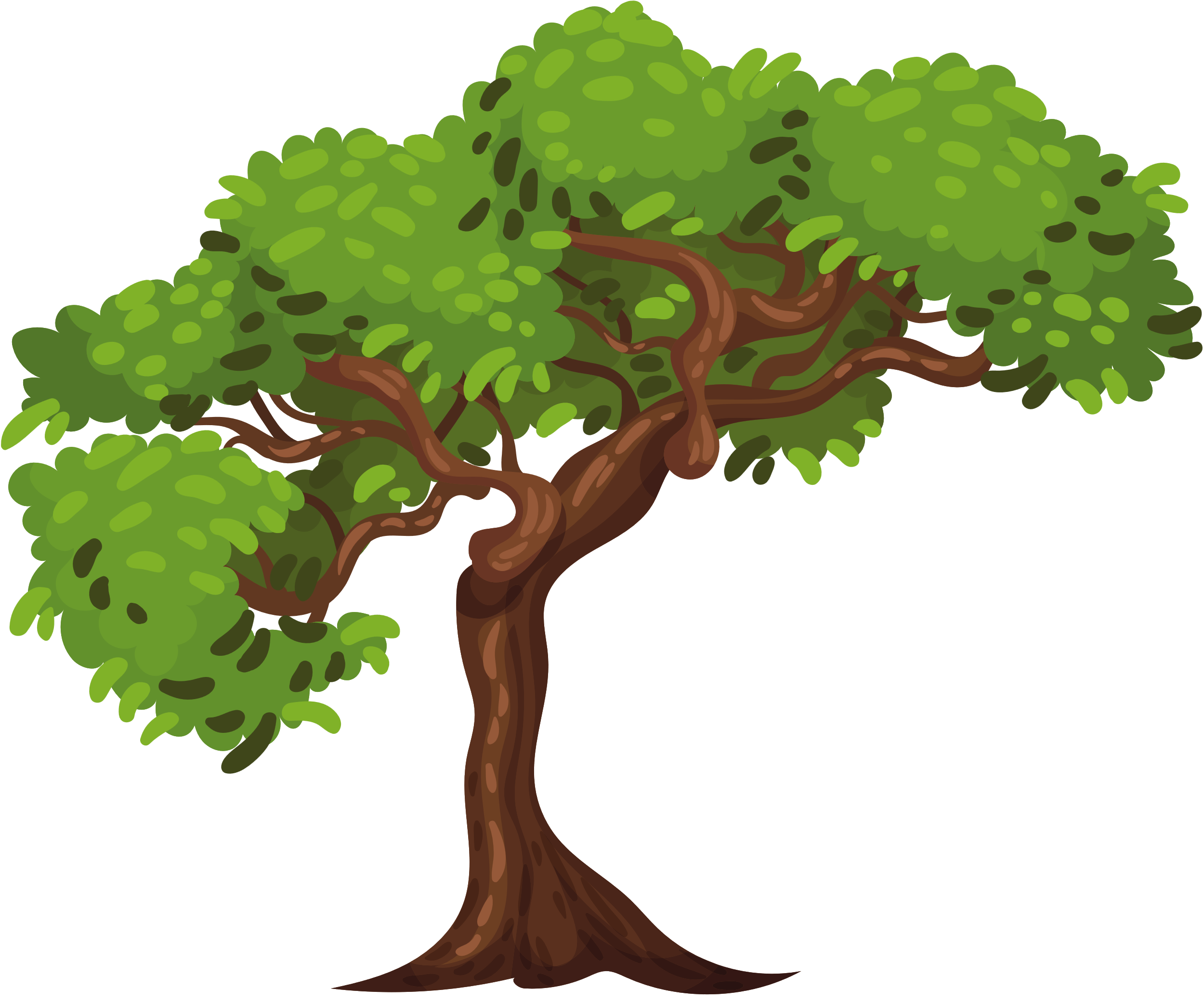 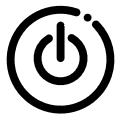 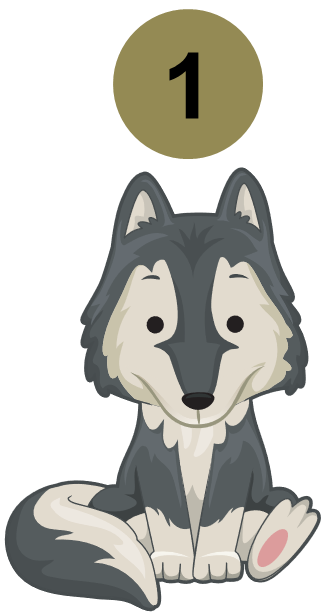 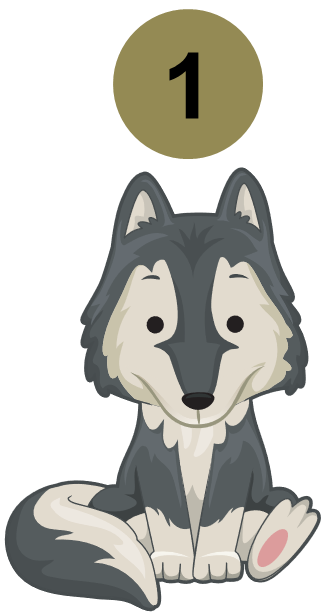 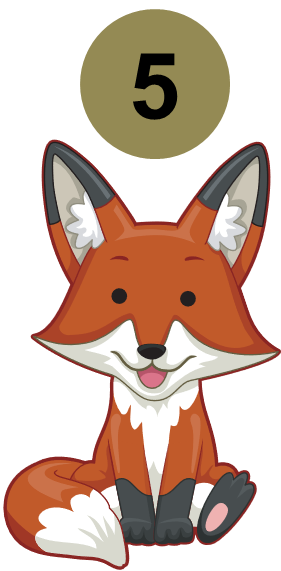 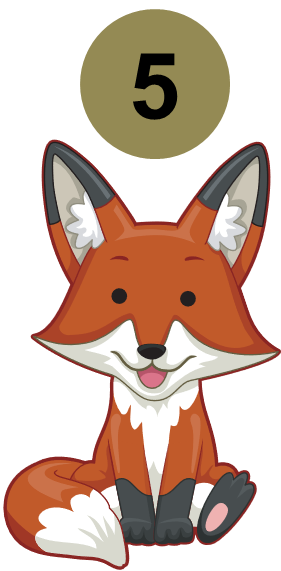 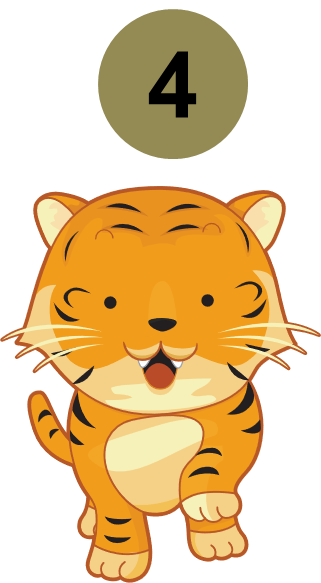 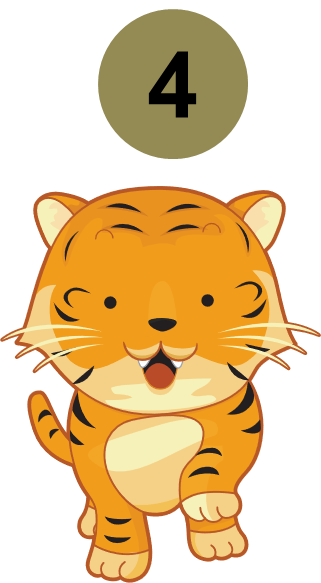 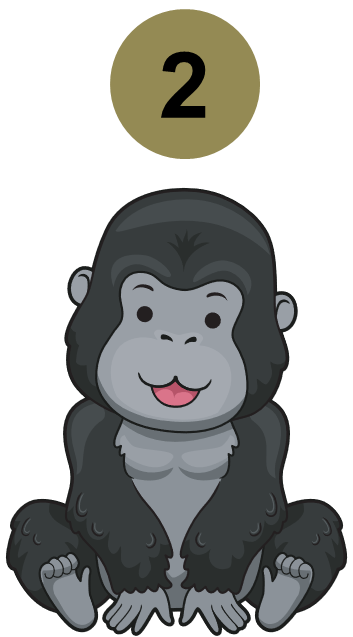 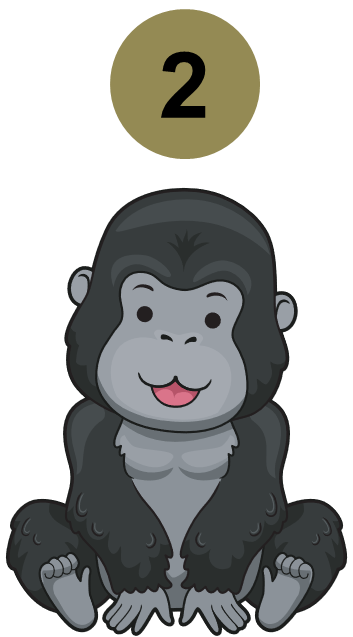 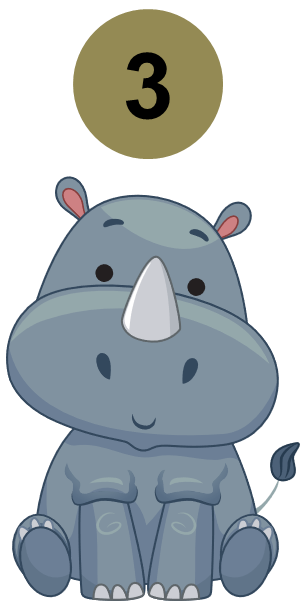 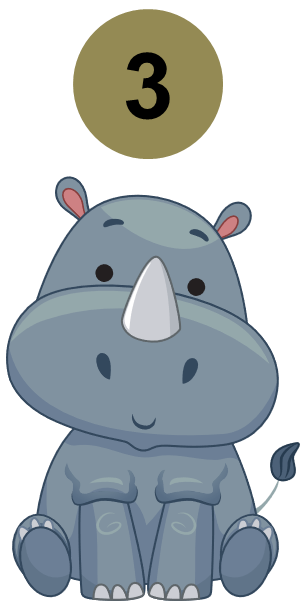 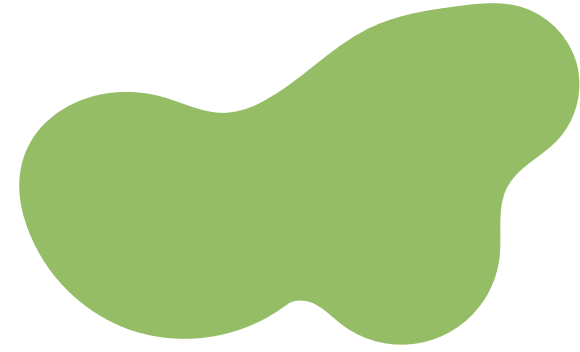 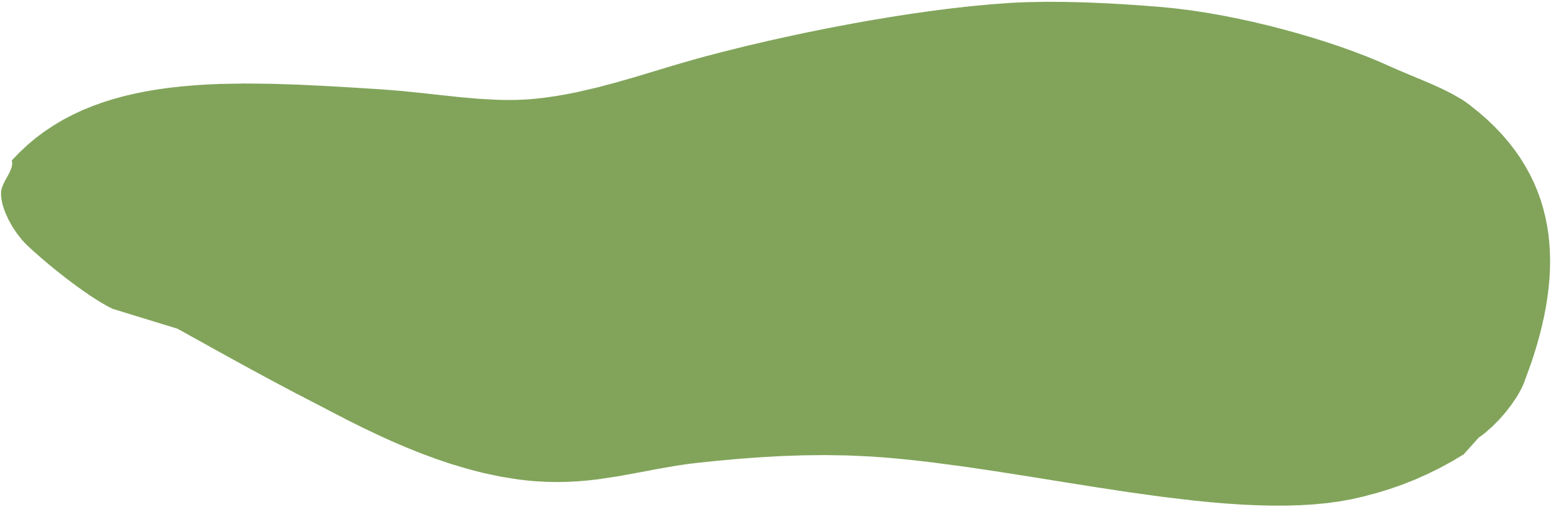 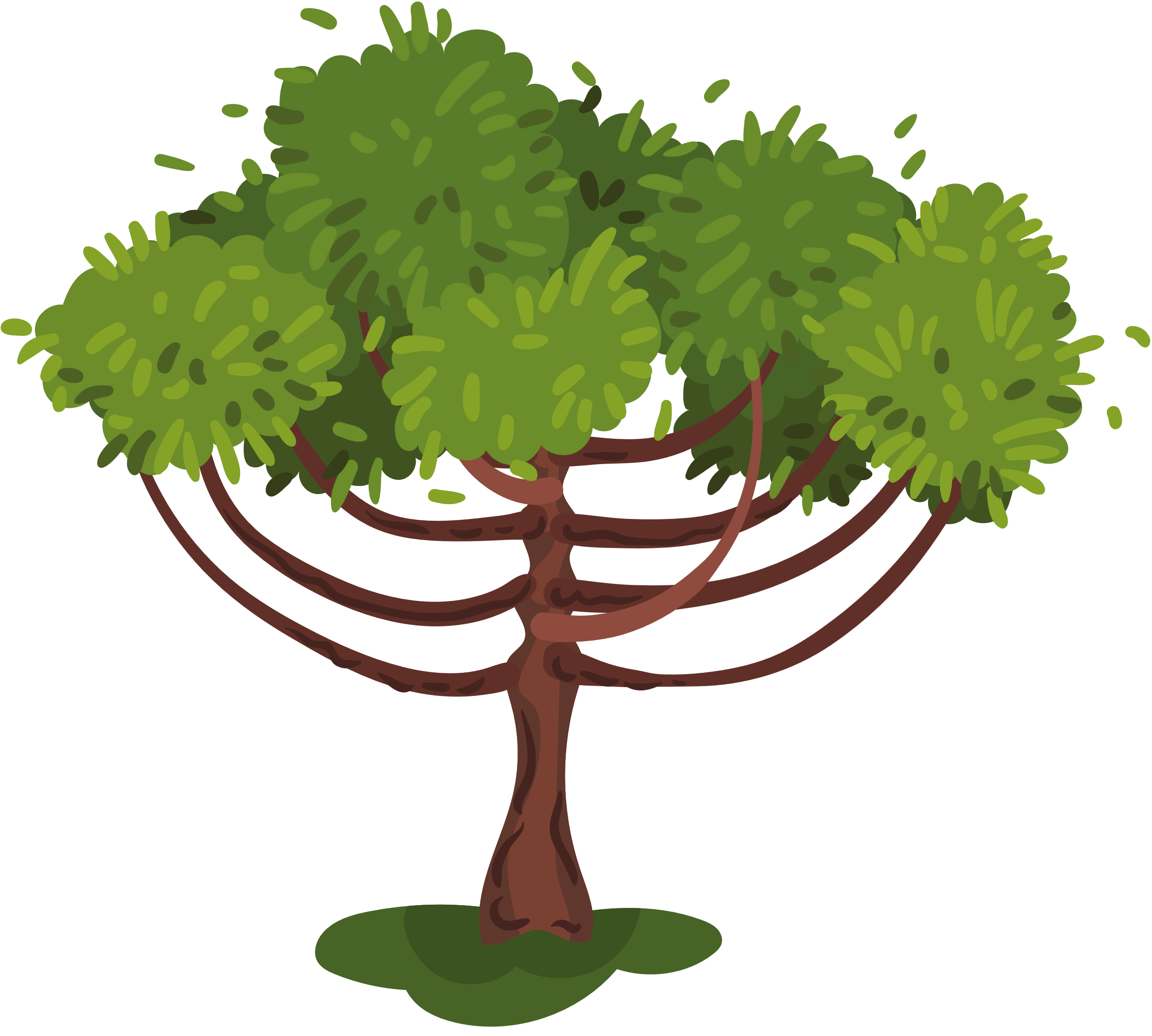 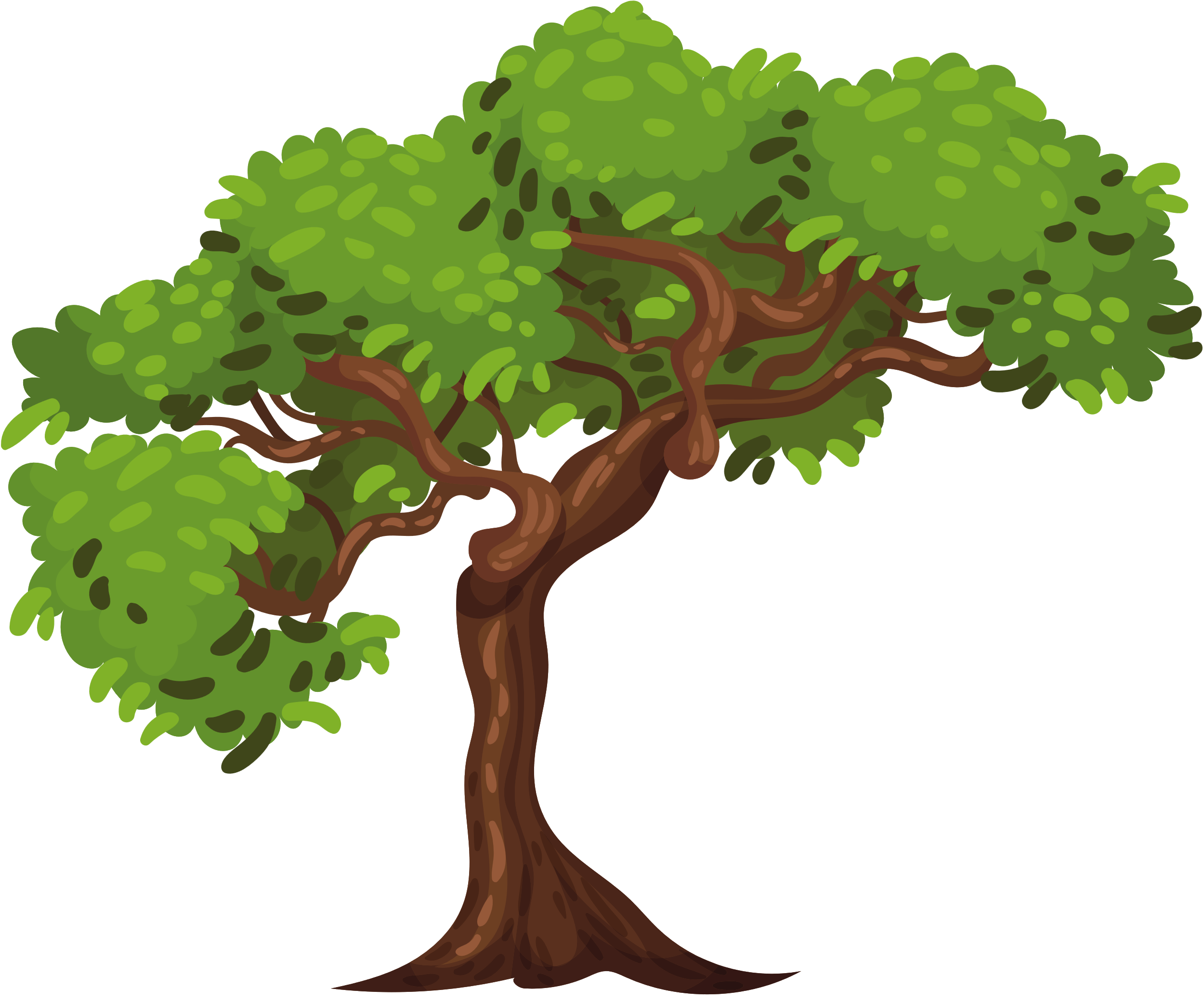 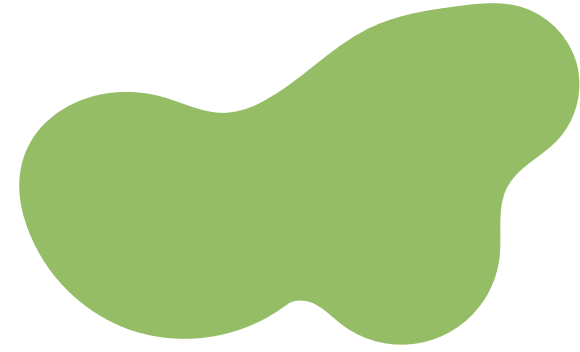 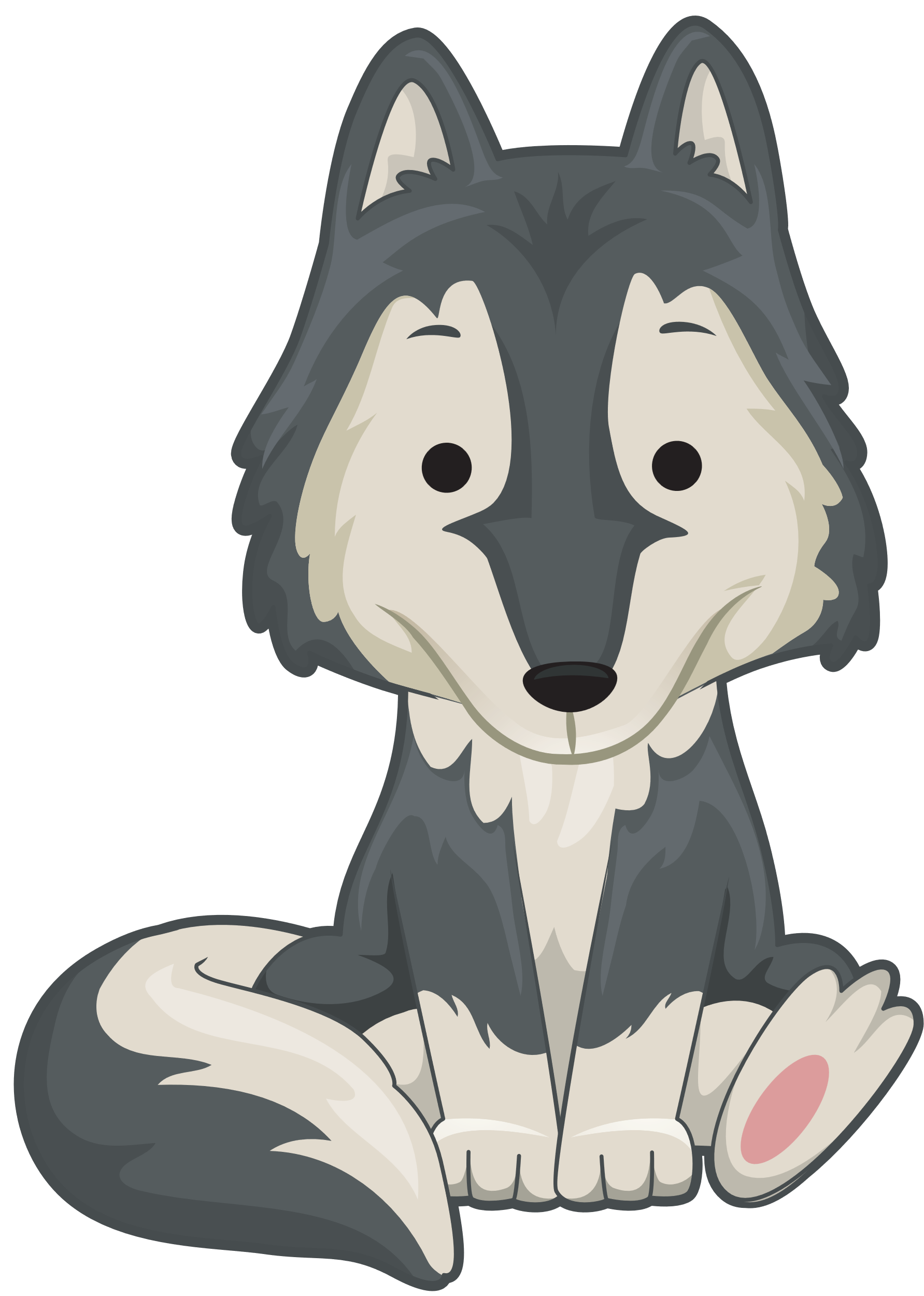 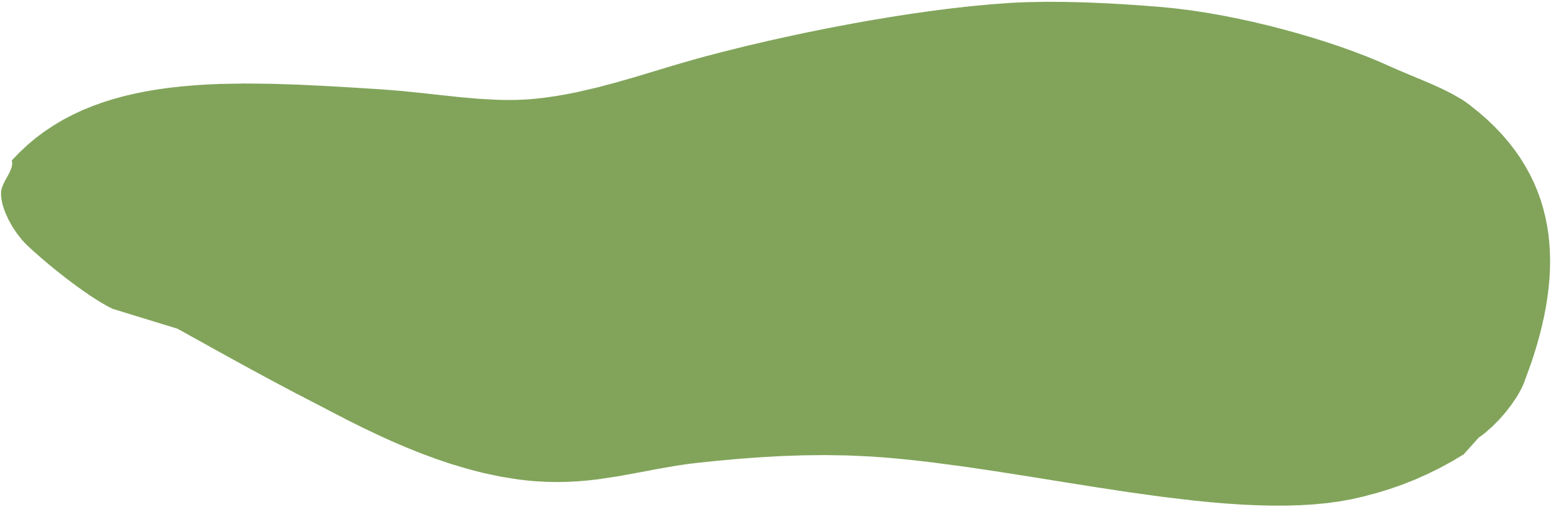 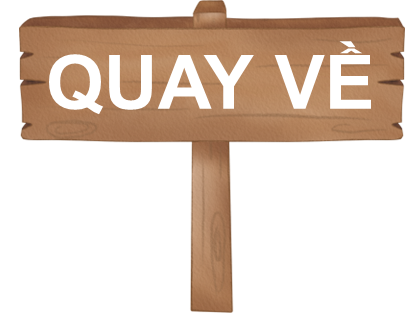 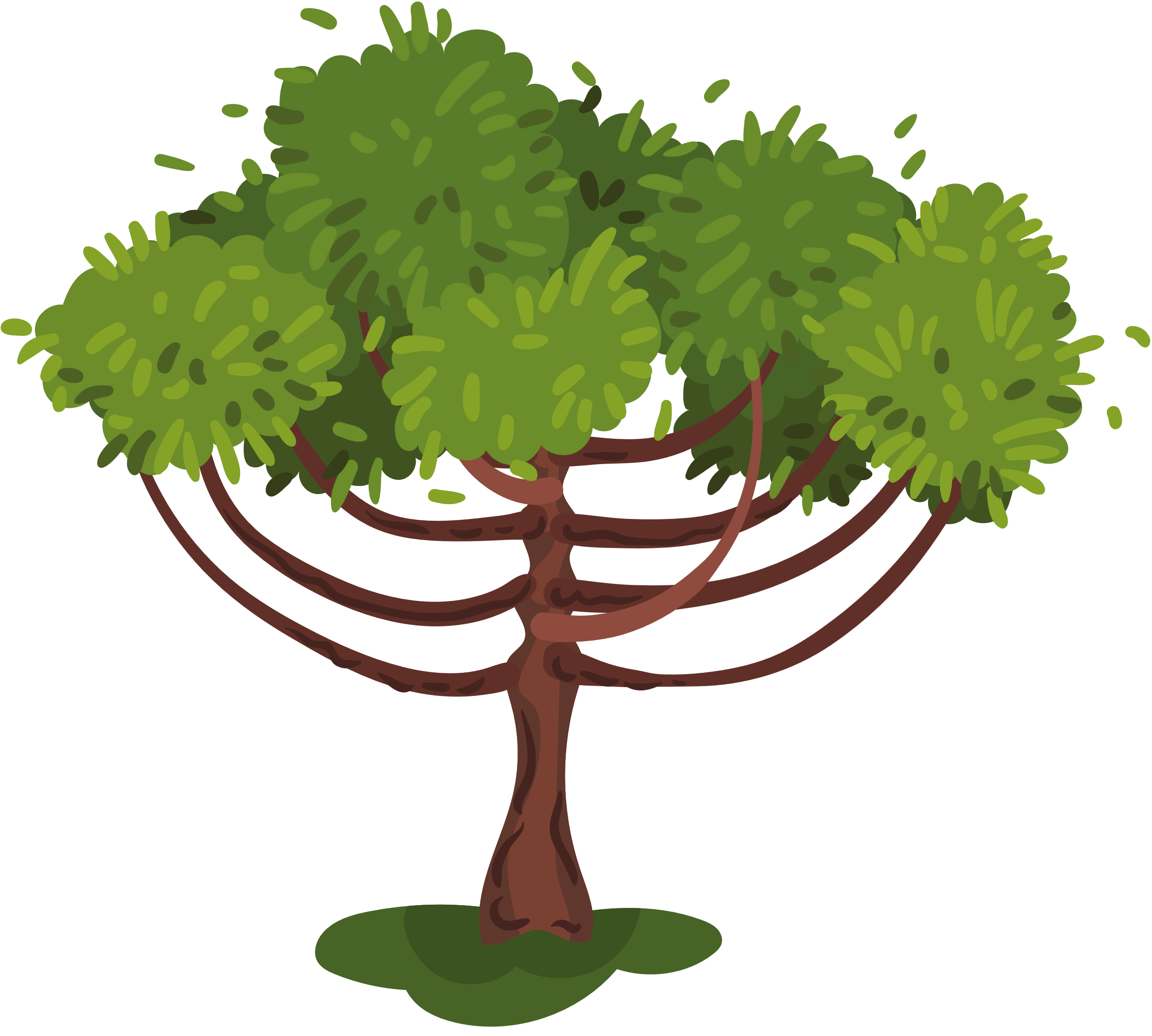 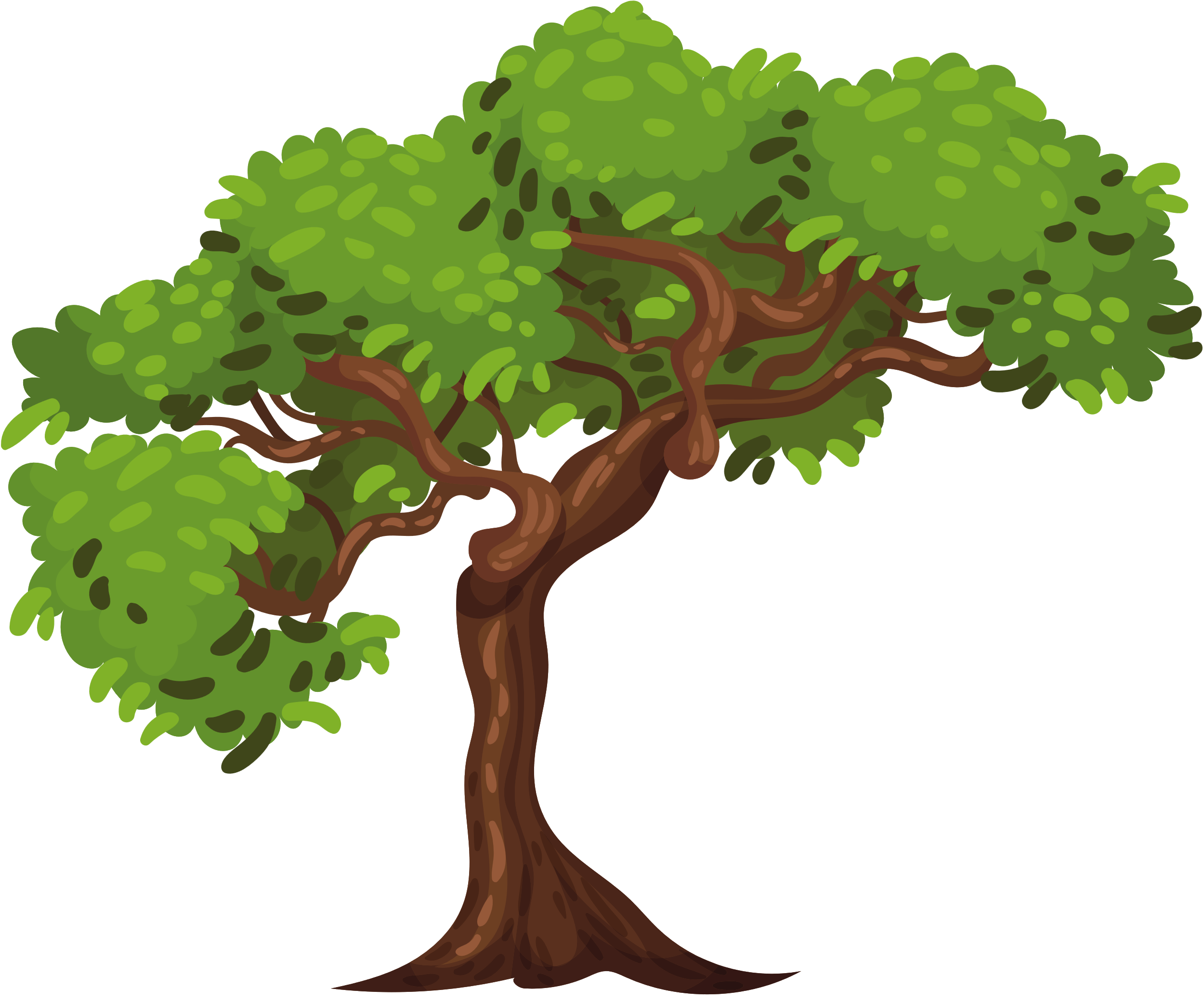 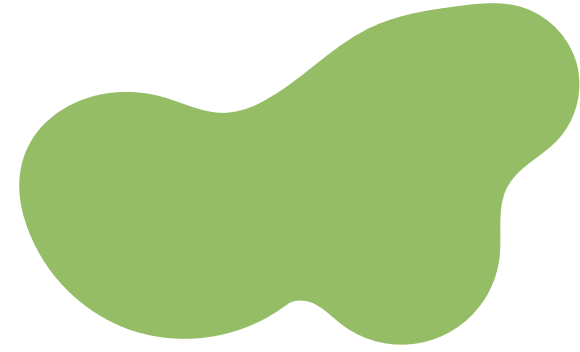 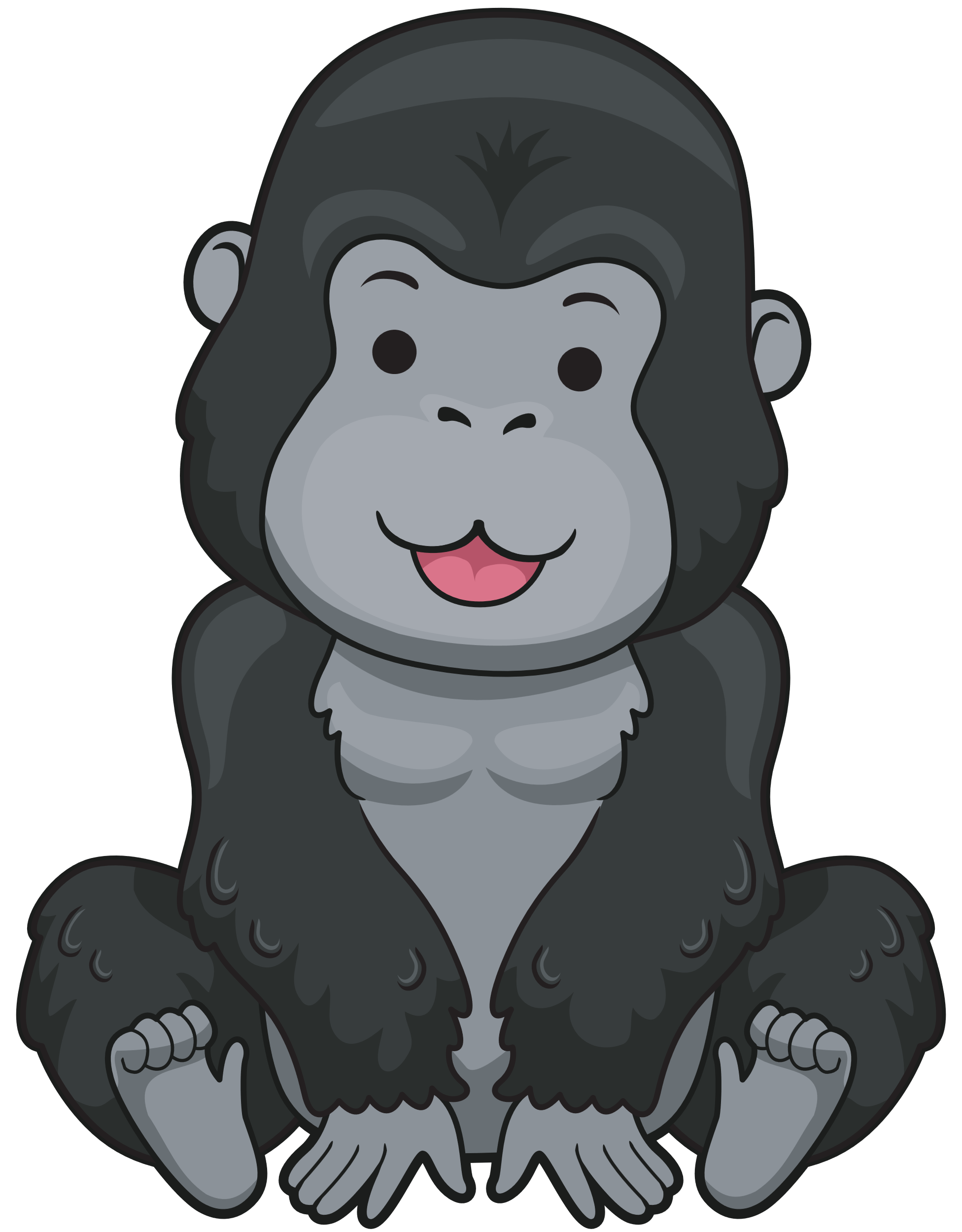 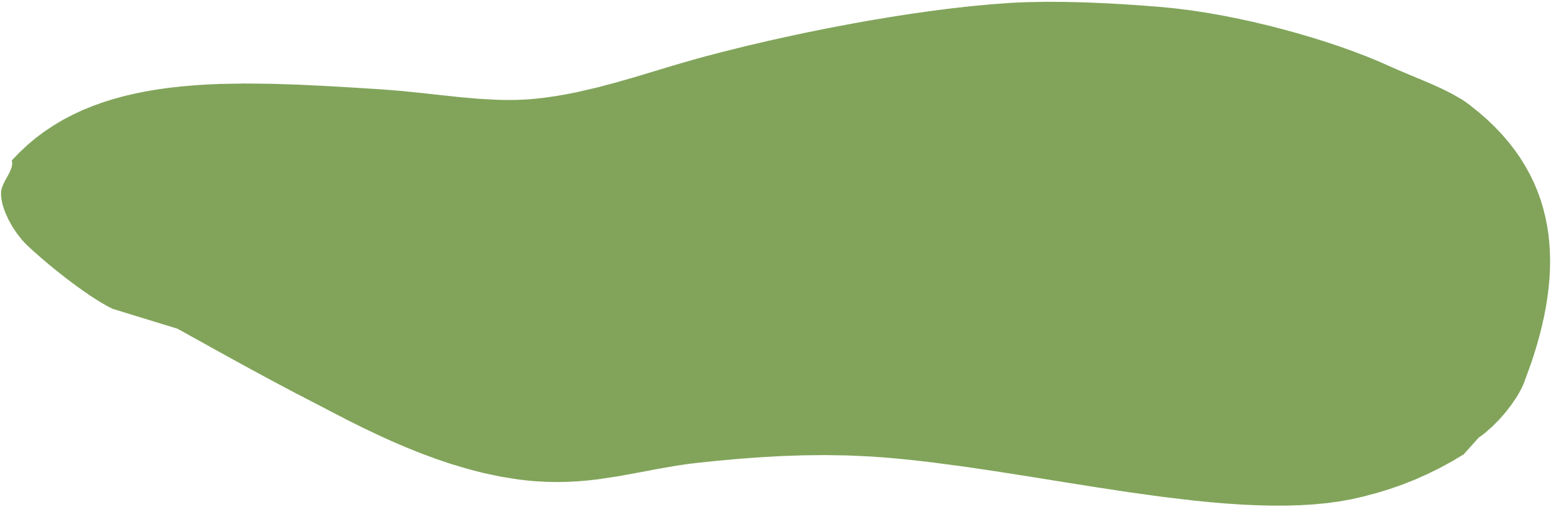 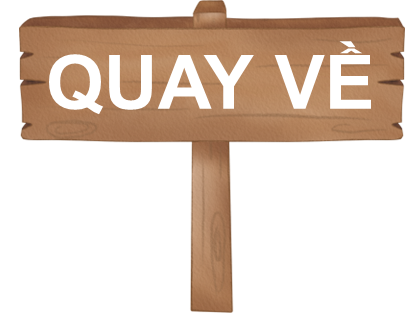 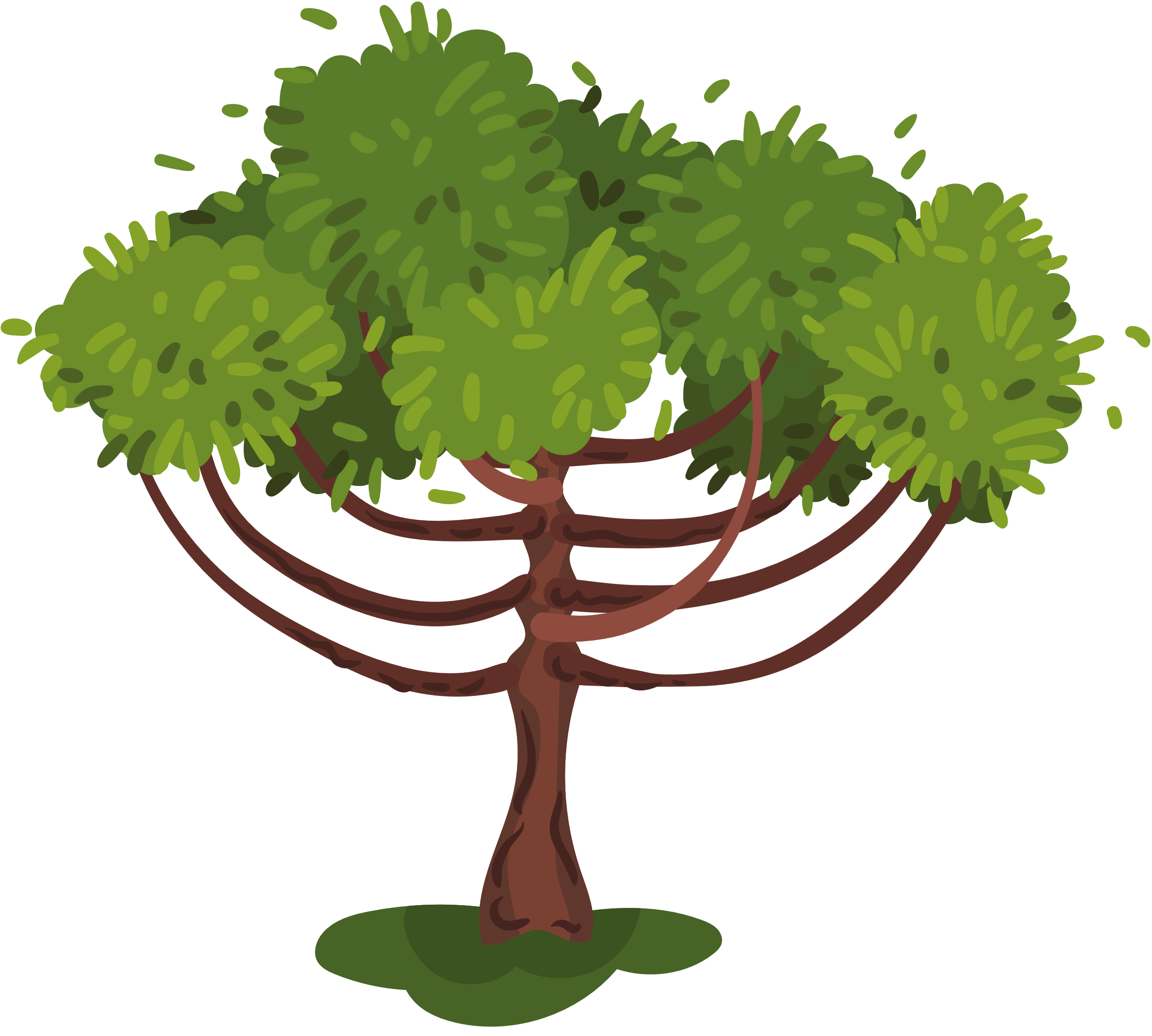 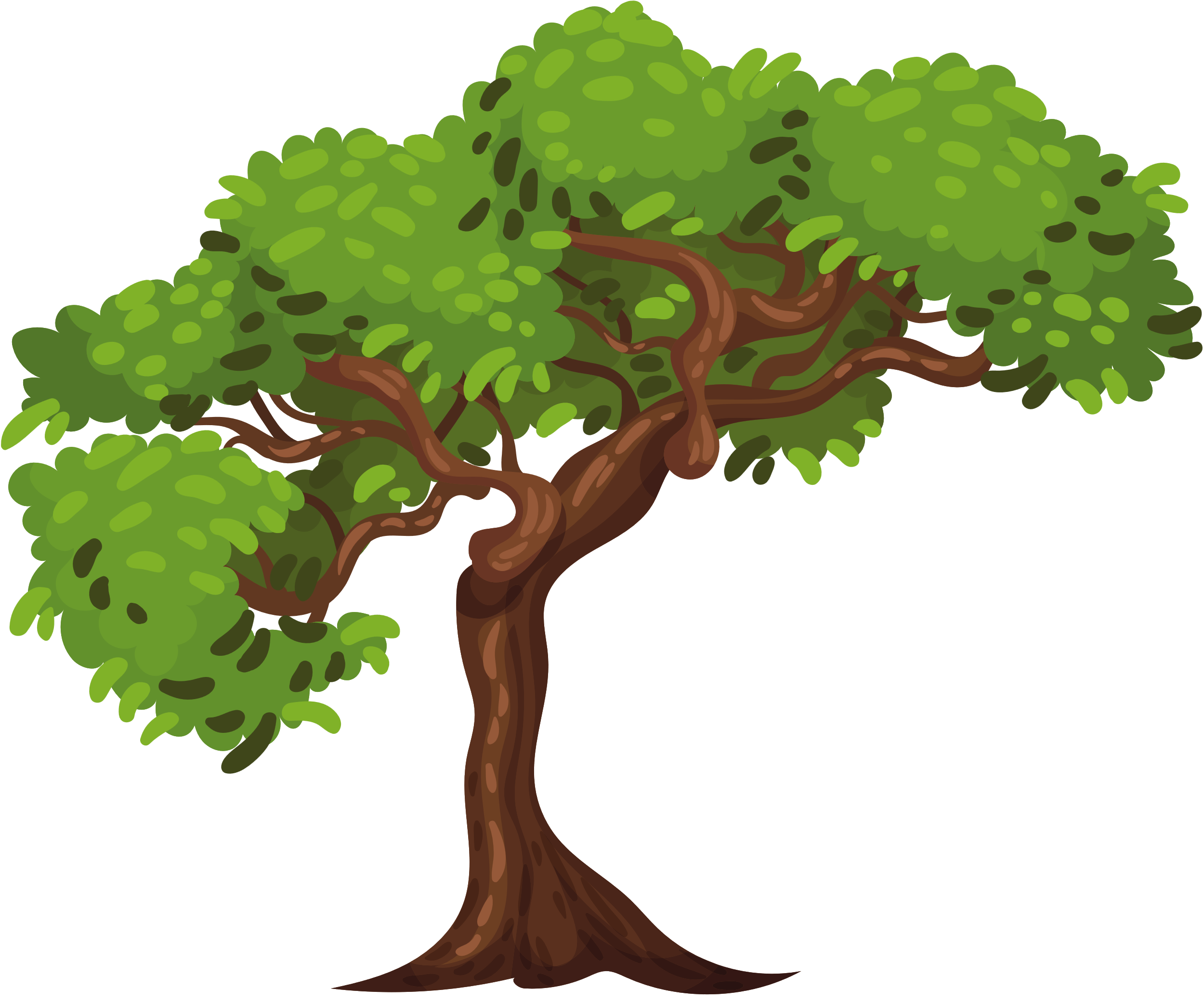 A. - x
B. 2x
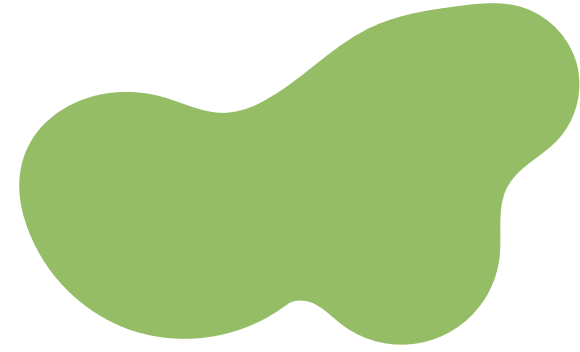 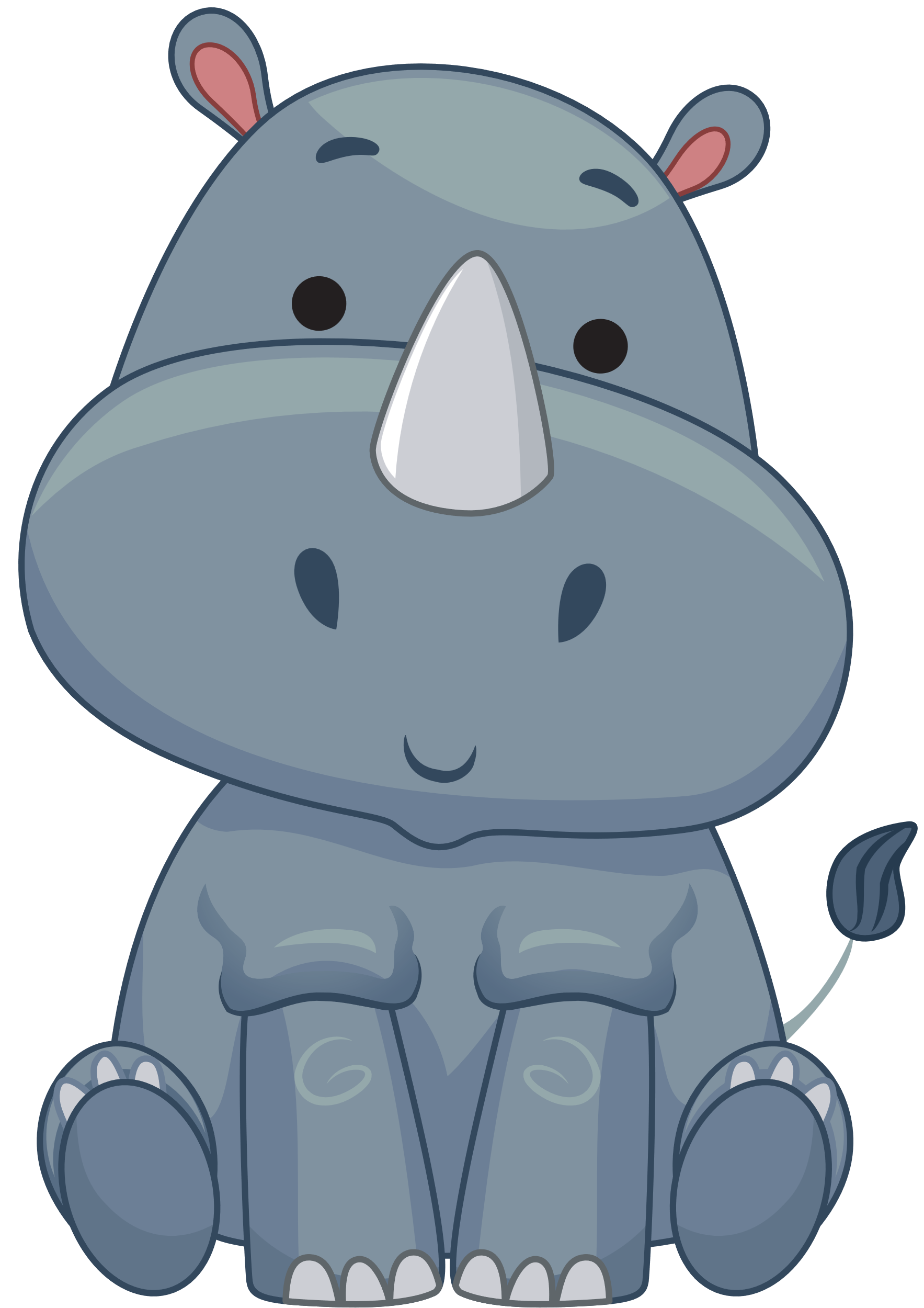 D. x
D. x
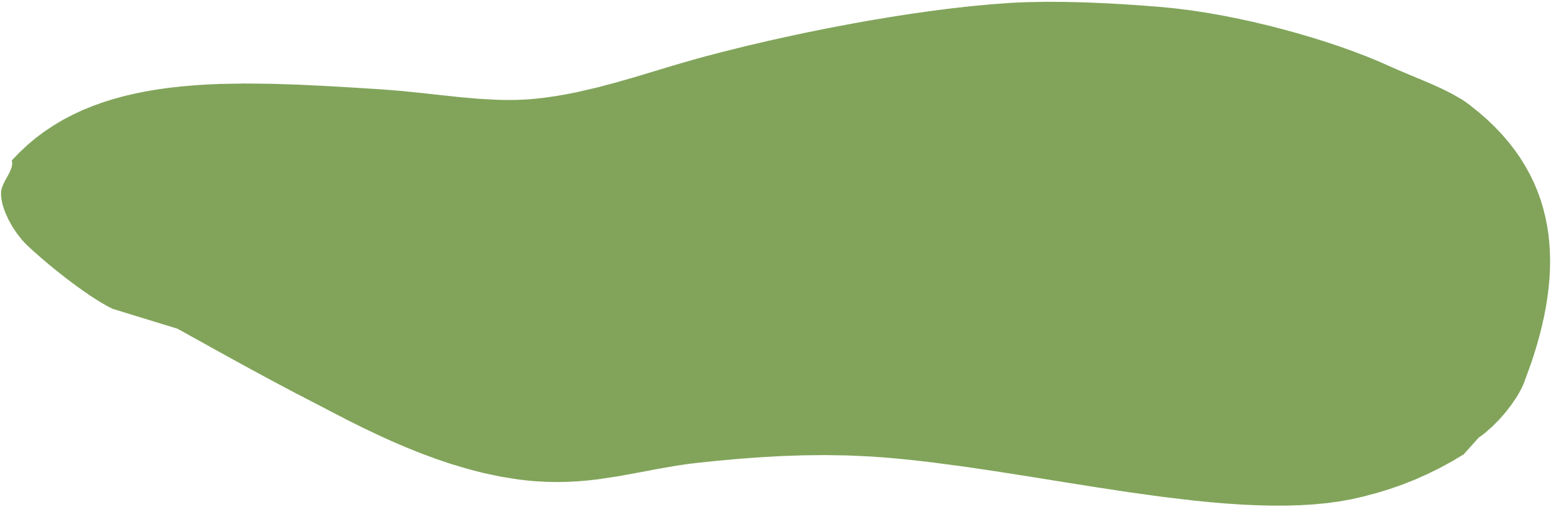 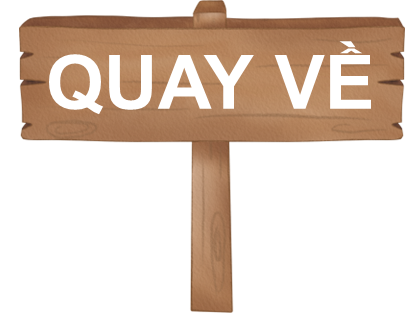 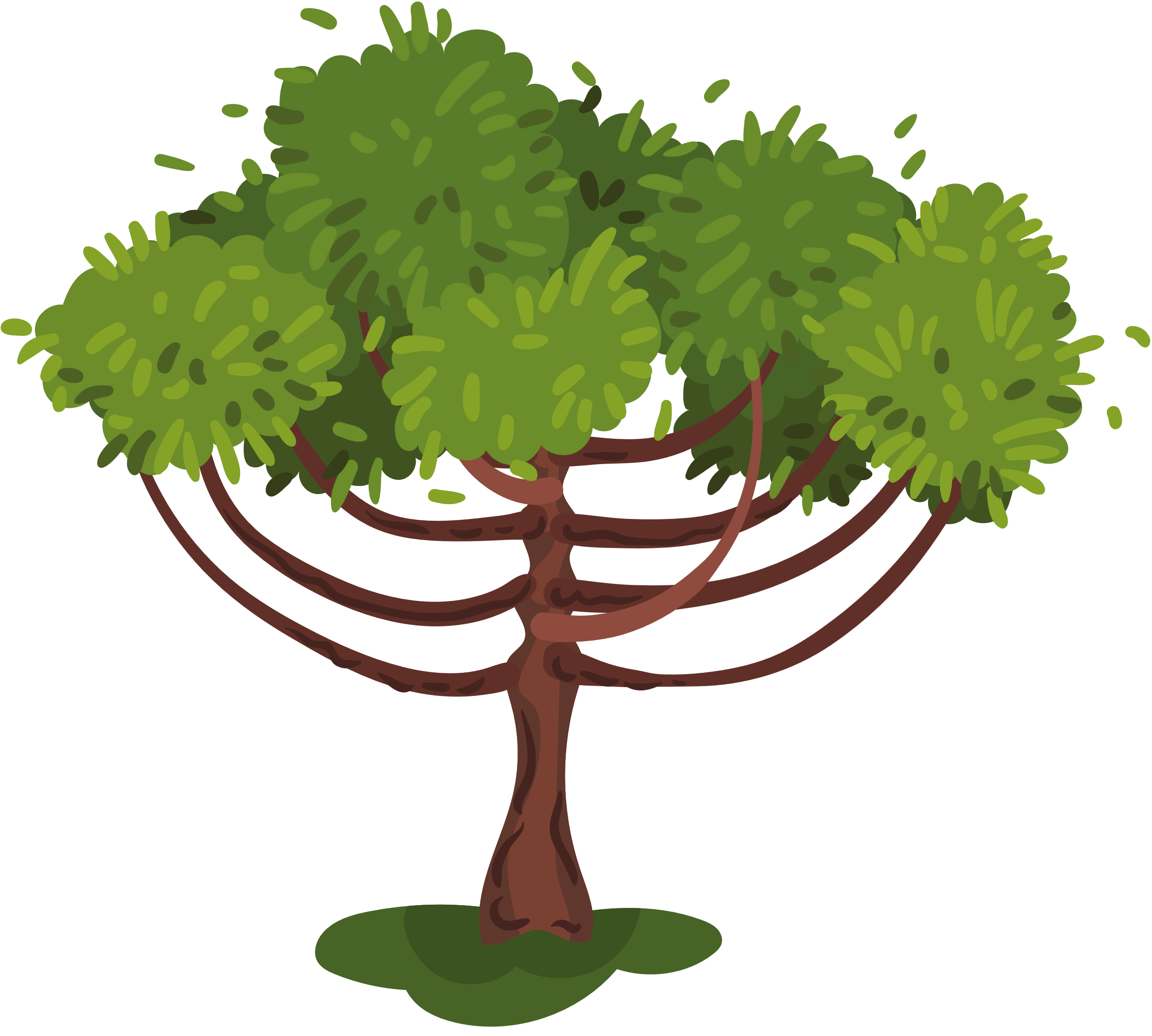 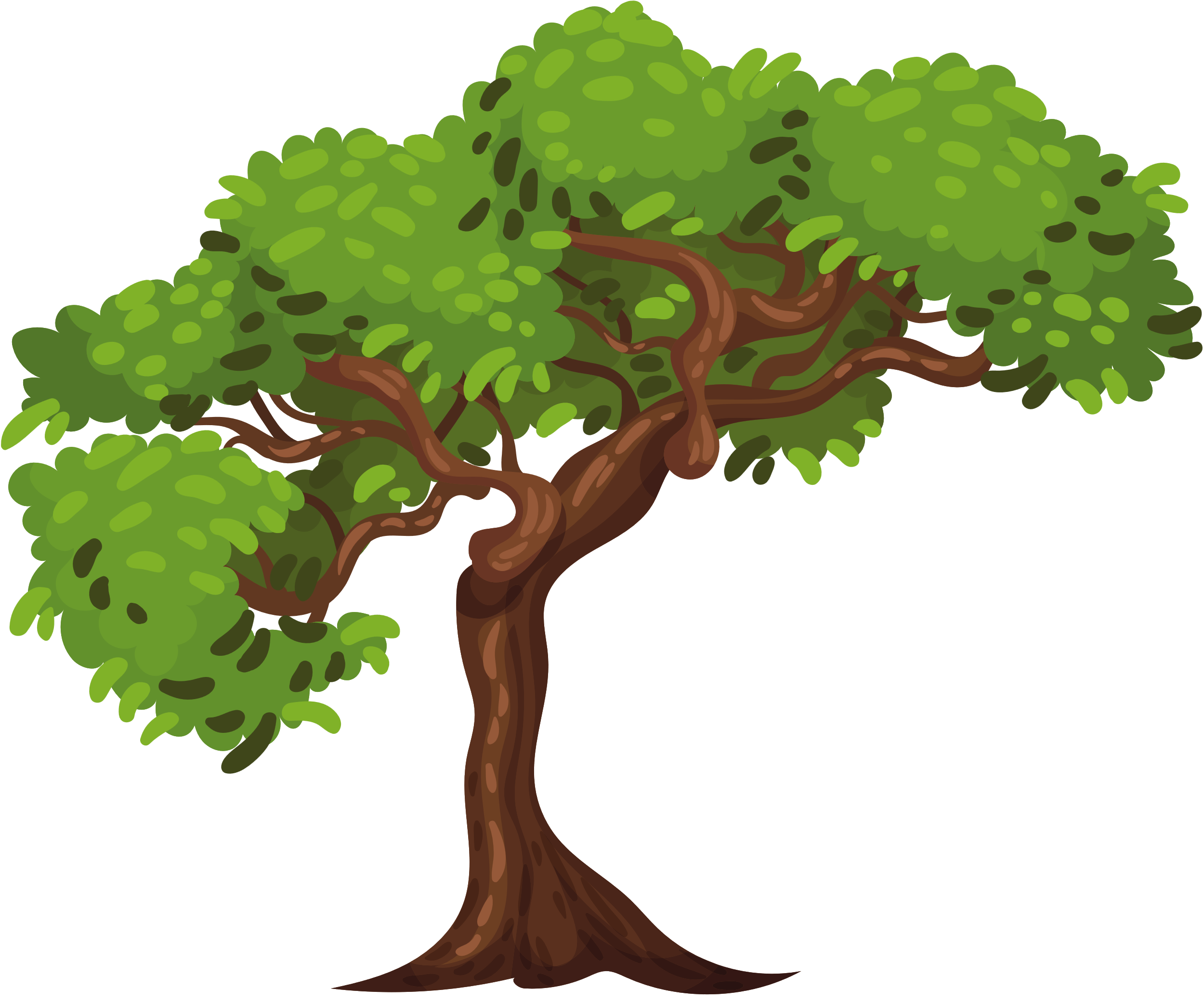 A. - 1
B. 1
B. 1
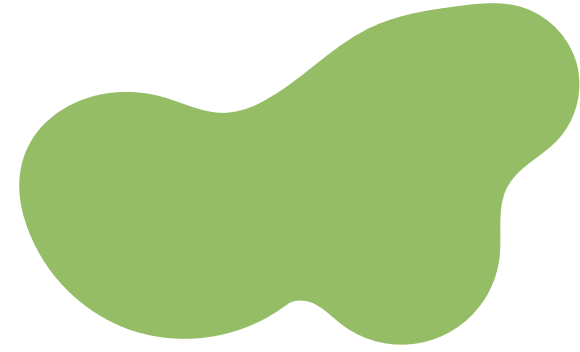 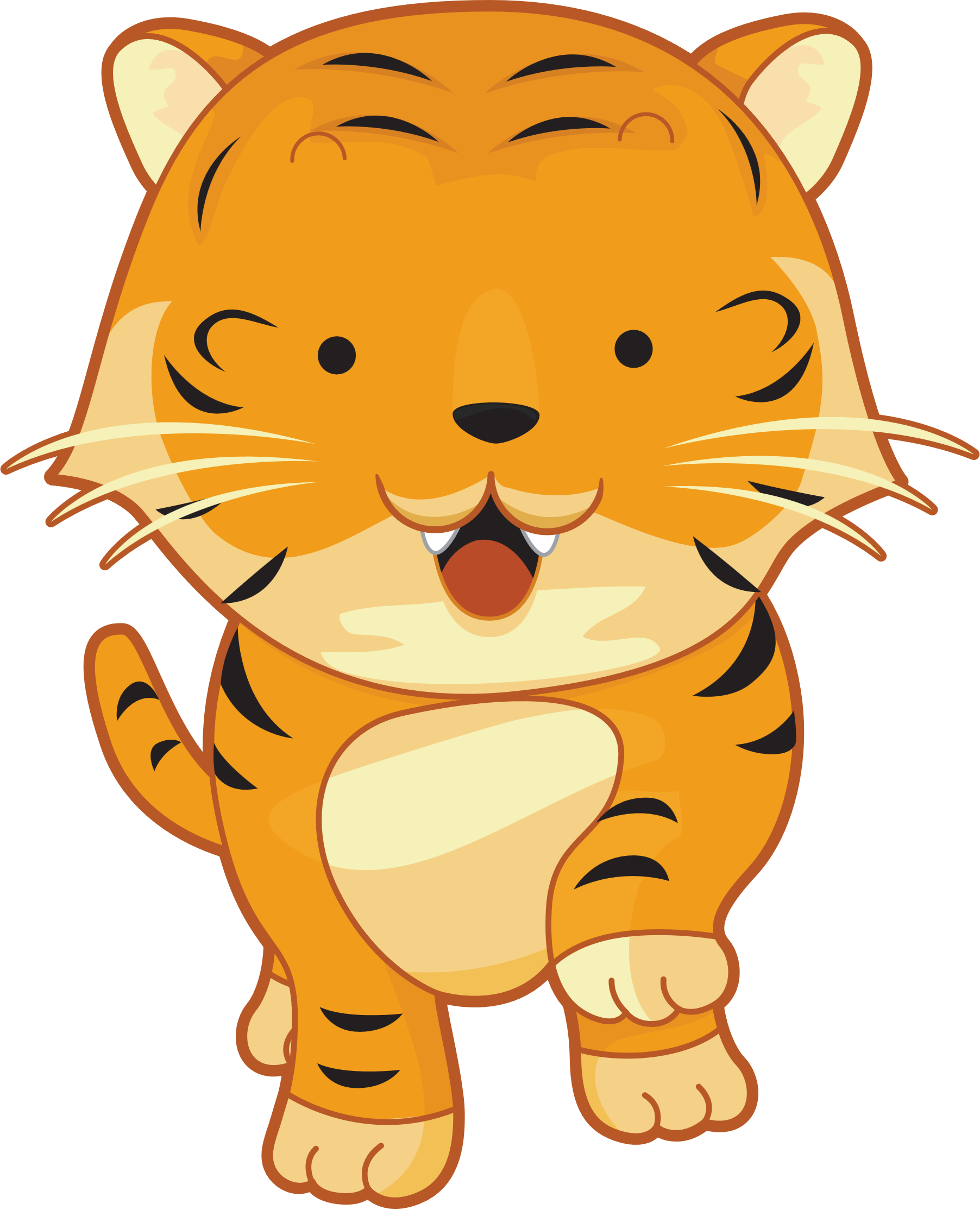 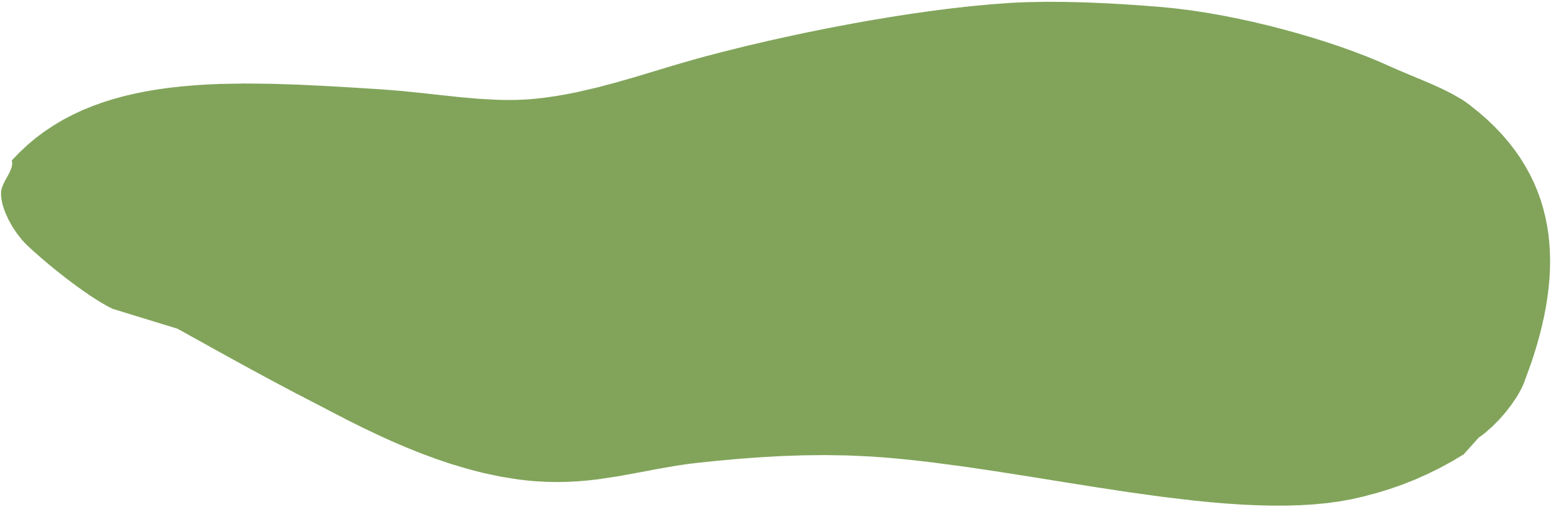 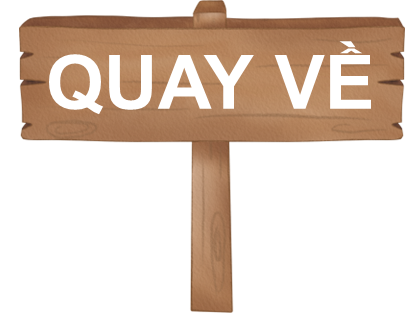 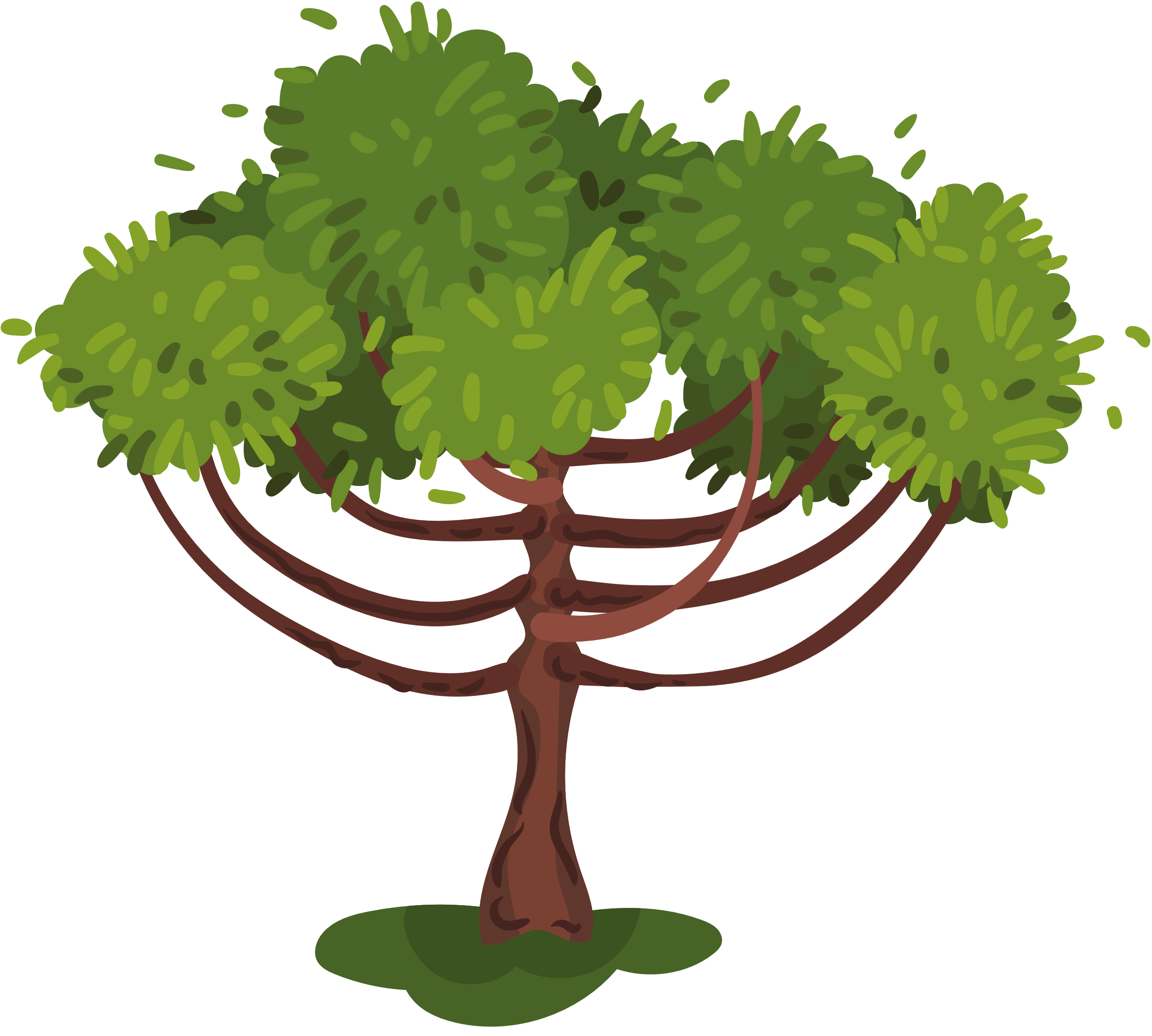 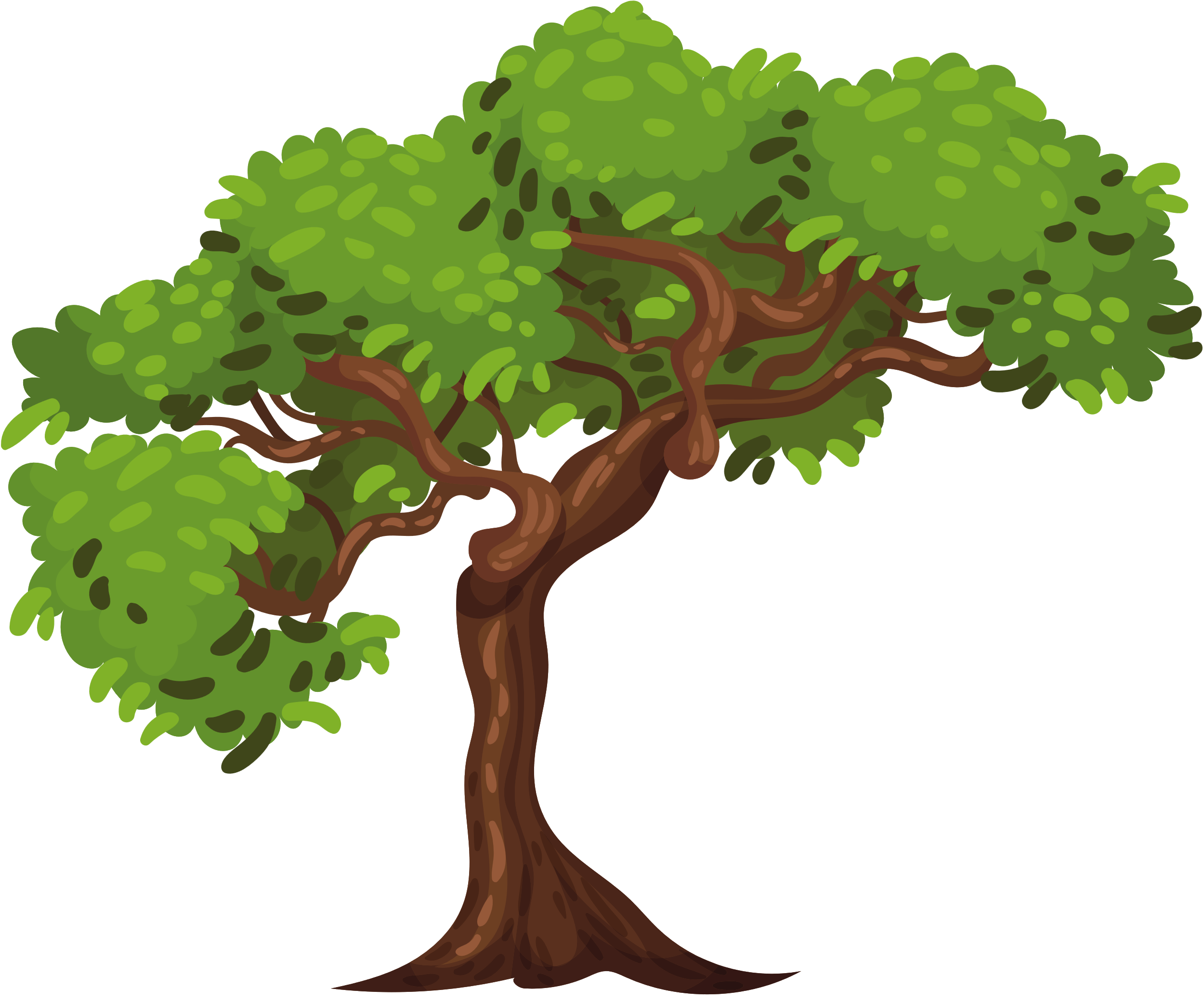 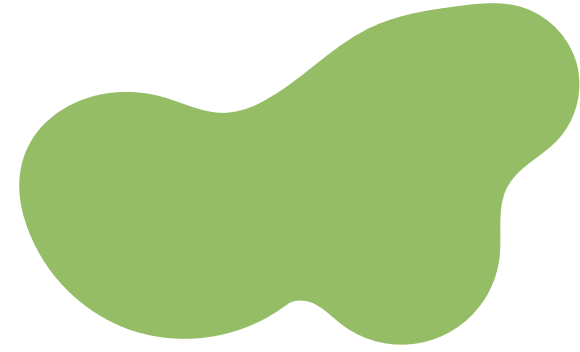 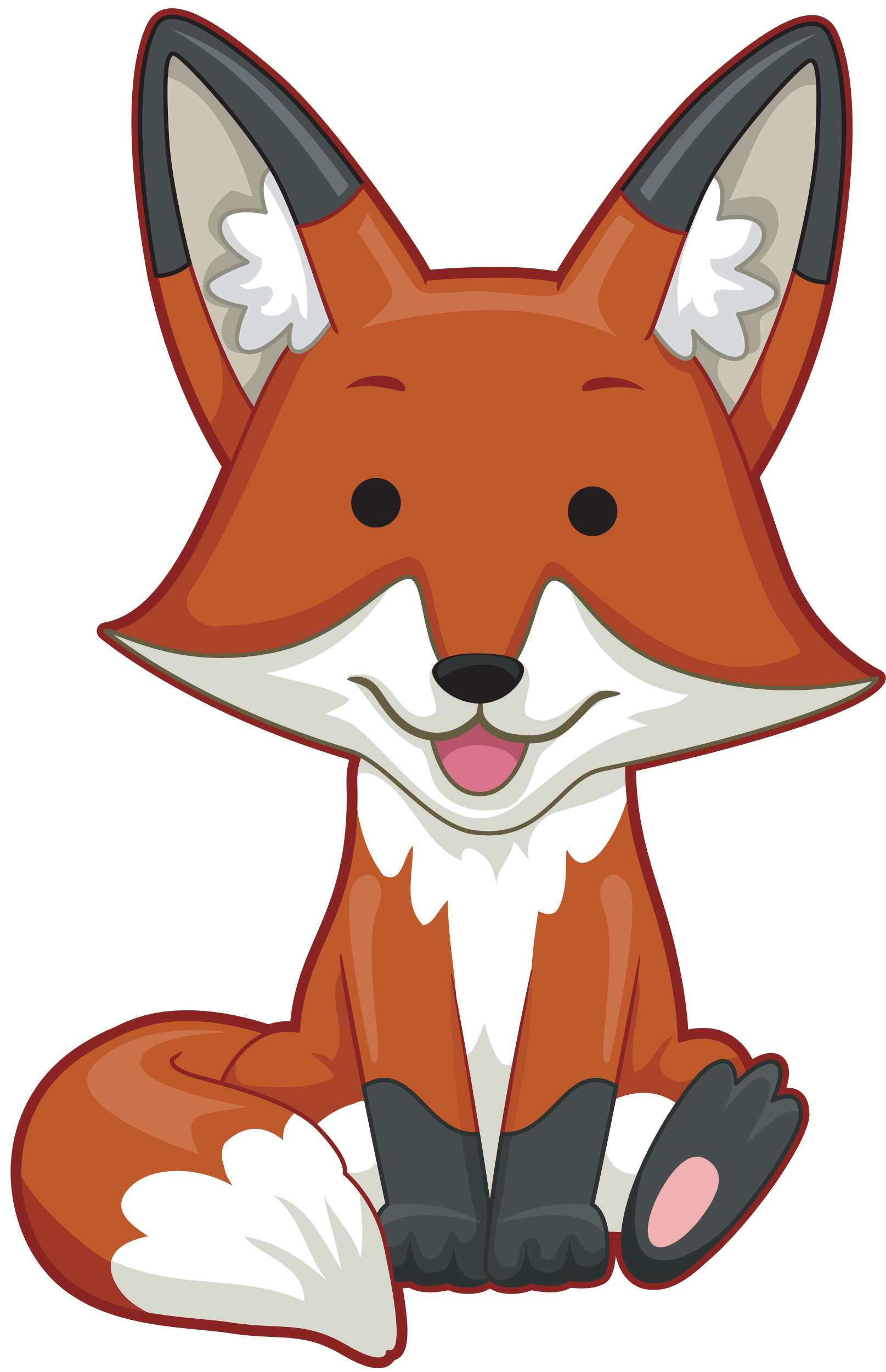 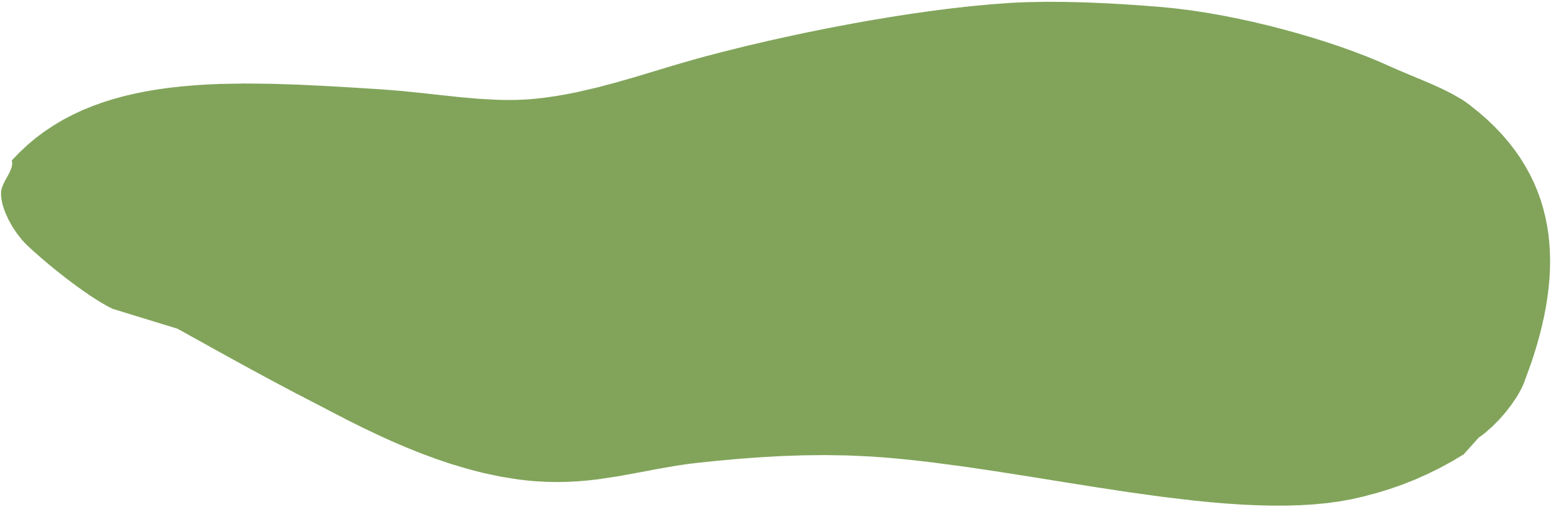 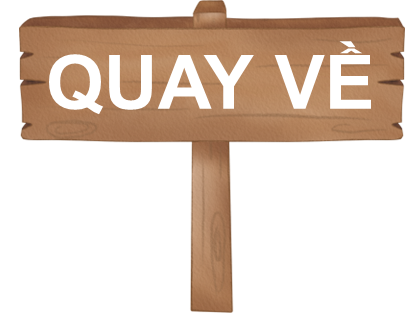 Bài tập 1: SGK – tr.35
Thực hiện các phép cộng, trừ phân thức sau
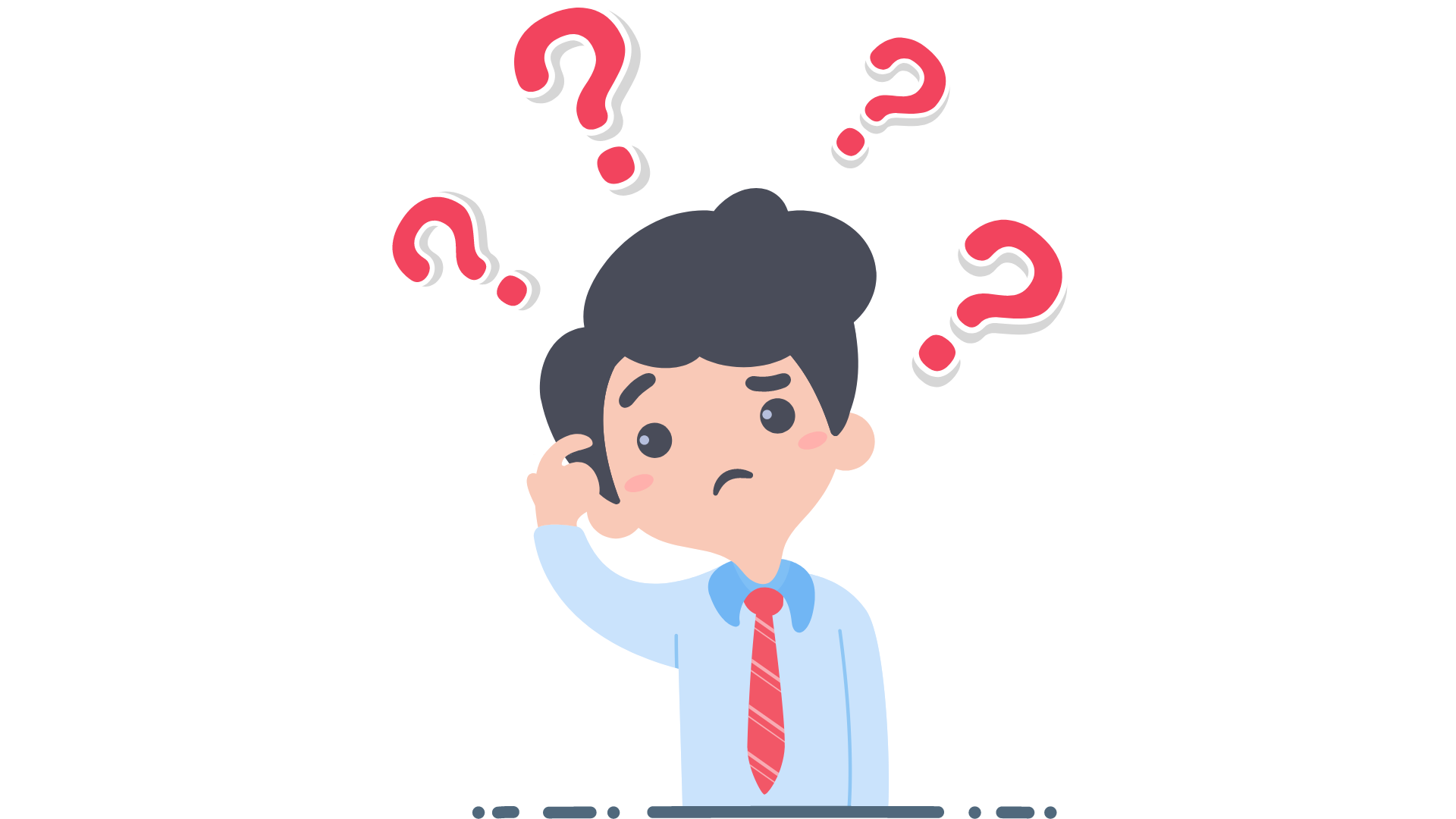 Giải
Bài tập 1: SGK – tr.35
Thực hiện các phép cộng, trừ phân thức sau
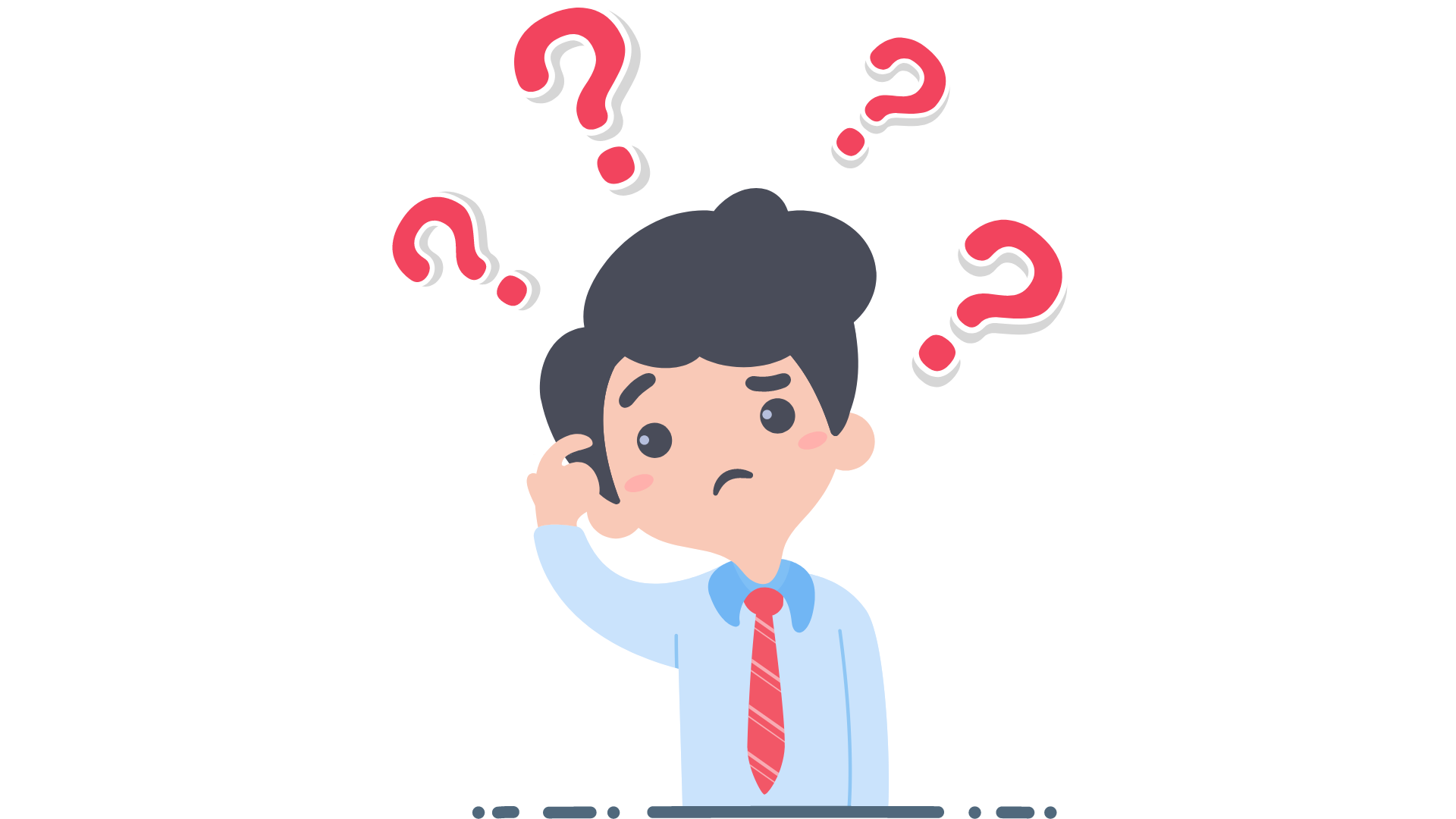 Giải
Bài tập 2: SGK – tr.35
Thực hiện các phép cộng, trừ phân thức sau
Giải
Bài tập 2: SGK – tr.35
Thực hiện các phép cộng, trừ phân thức sau
Giải
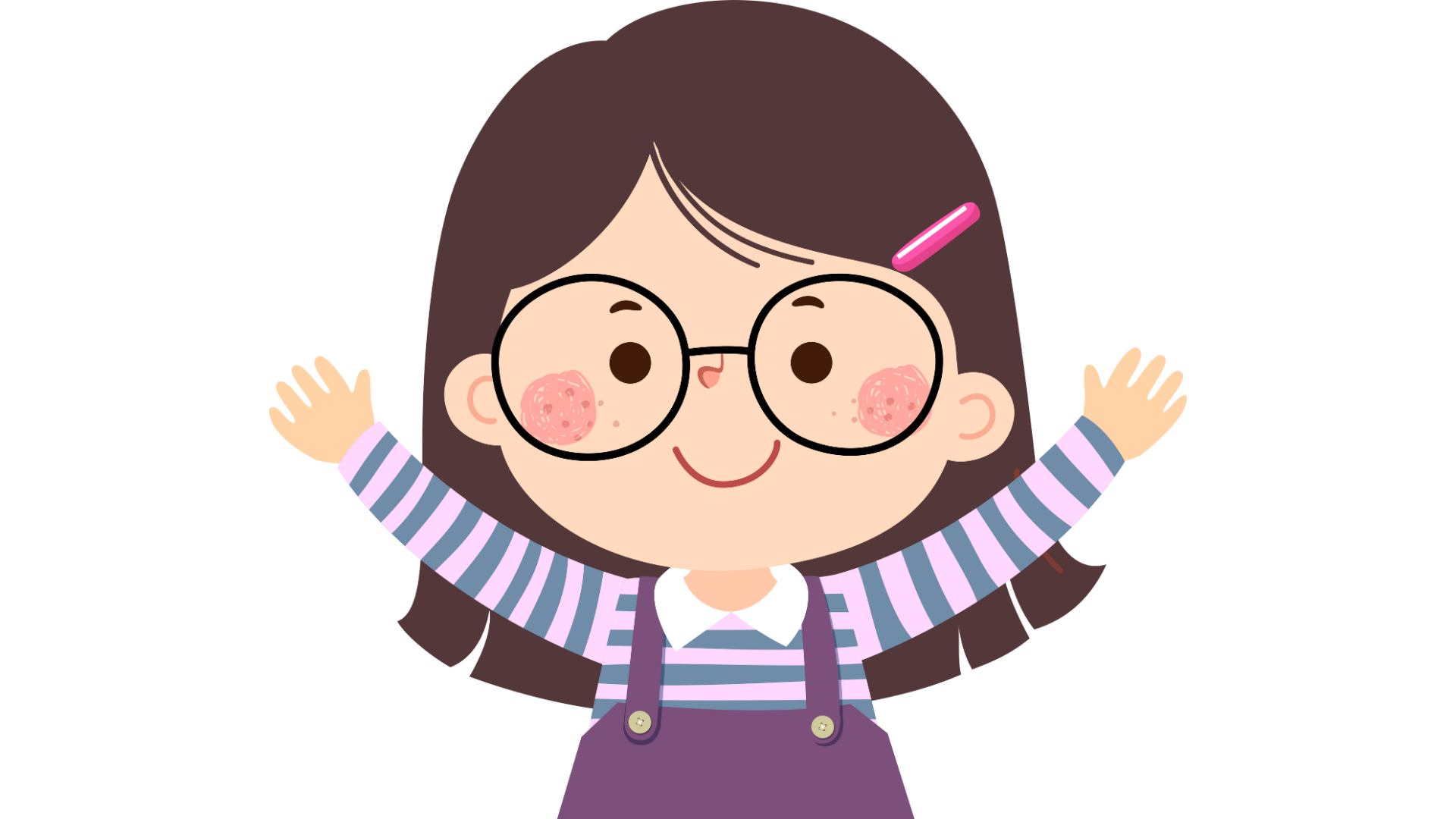 Bài tập 2: SGK – tr.35
Thực hiện các phép cộng, trừ phân thức sau
Giải
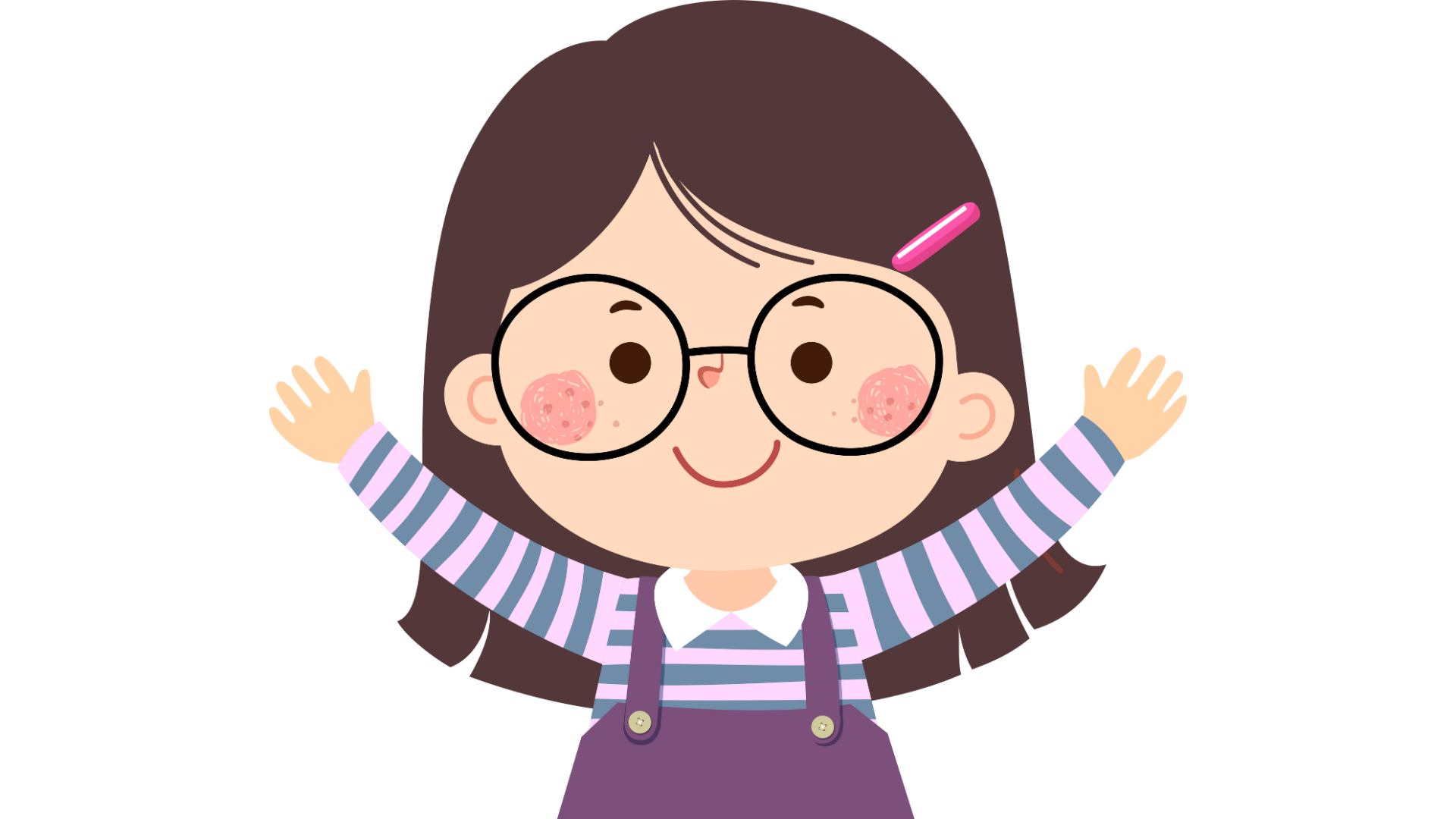 Bài tập 2: SGK – tr.35
Thực hiện các phép cộng, trừ phân thức sau
Giải
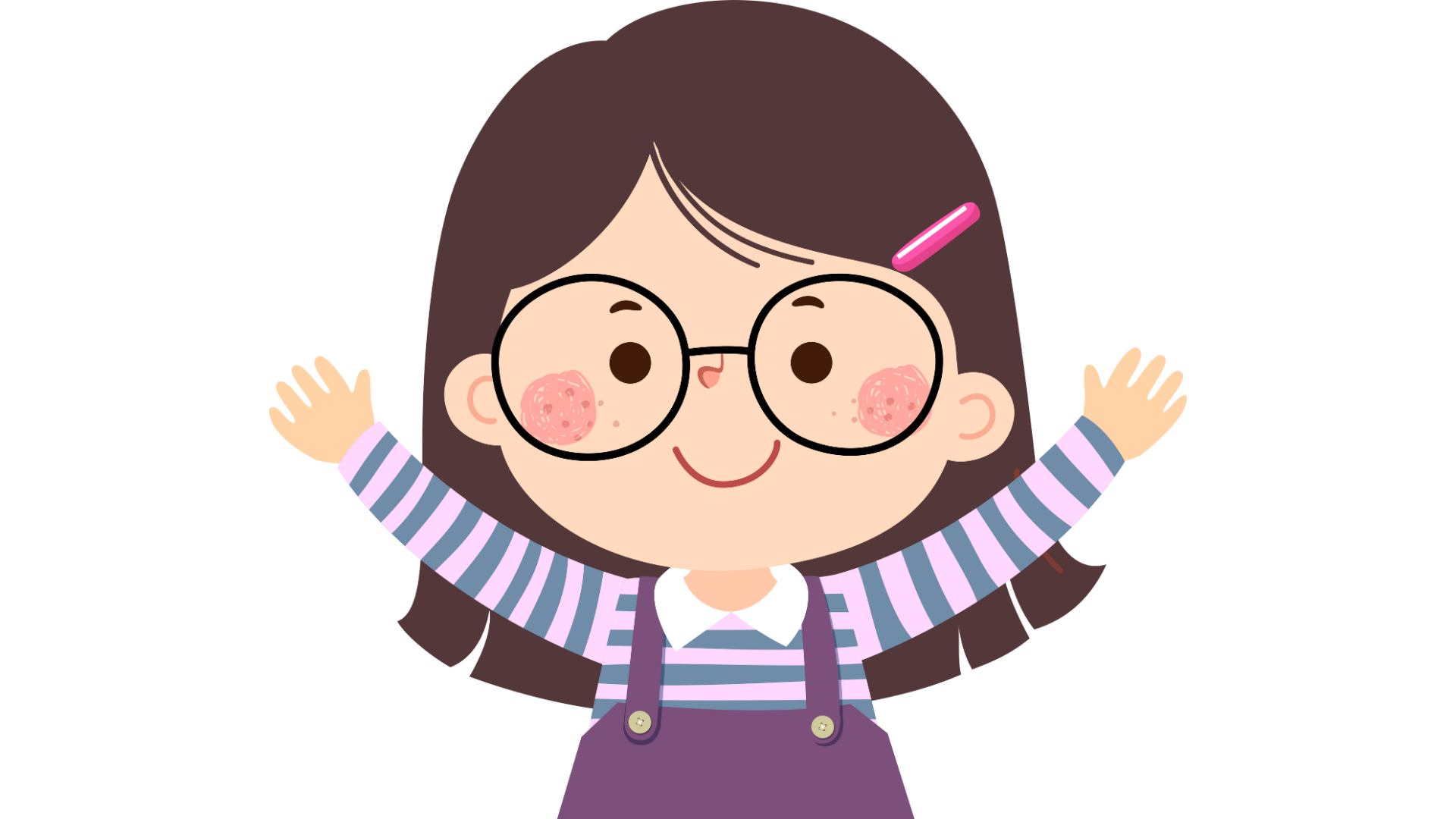 Bài tập 3: SGK – tr.35
Thực hiện các phép tính sau
Giải
Bài tập 3: SGK – tr.35
Thực hiện các phép tính sau
Giải
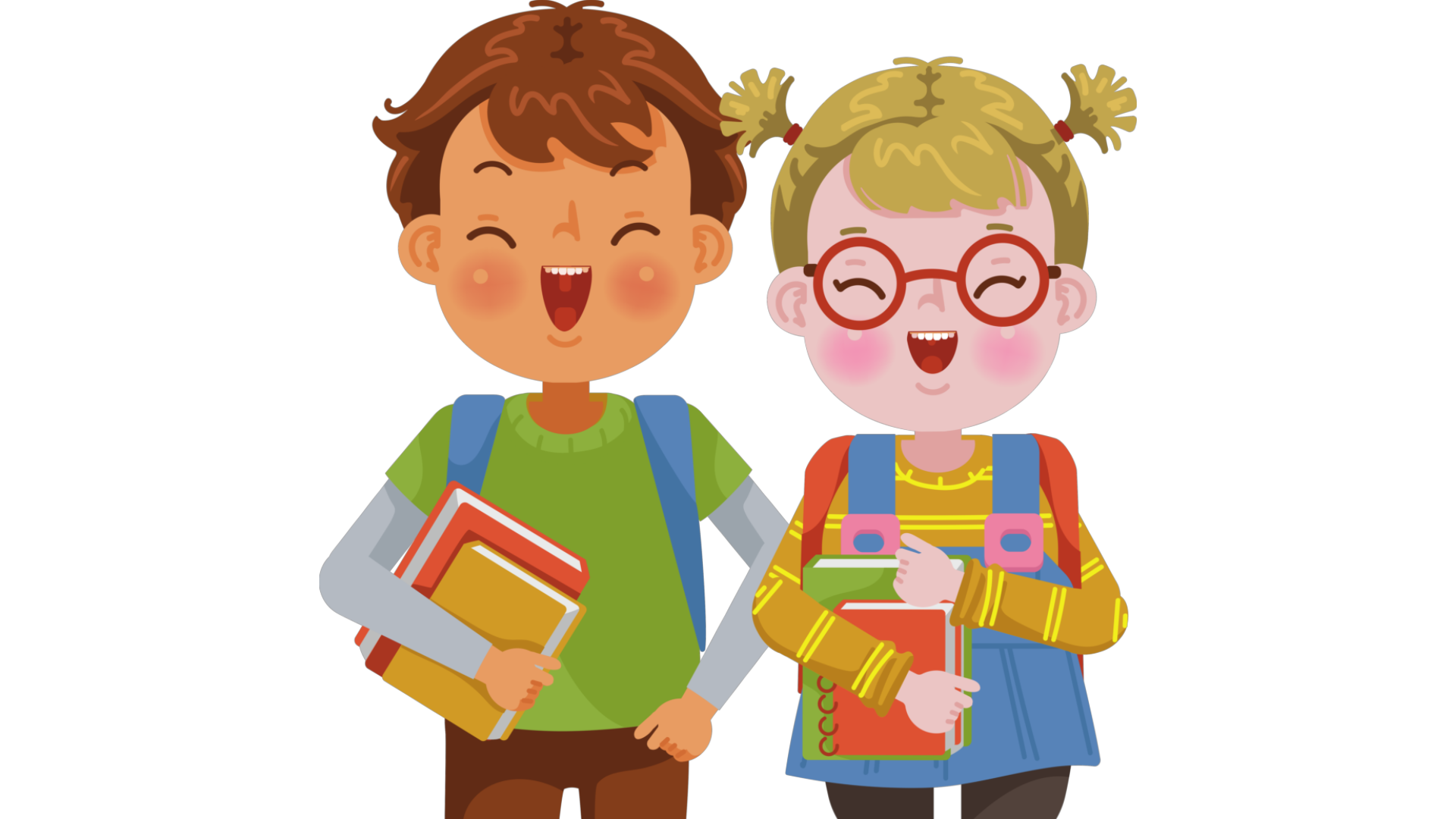 Bài tập 4: SGK – tr.35
x km/ giờ
.
.
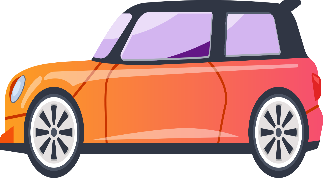 Cùng đi từ thành phố A đến thành phố B cách nhau 450 km, xe khách chạy với tốc độ x (km/h); xe tải chạy với vận tốc y (km/h) (x > y). Nếu xuất phát cùng lúc thì xe khách đến thành phố B sớm hơn xe tải bao nhiêu giờ?
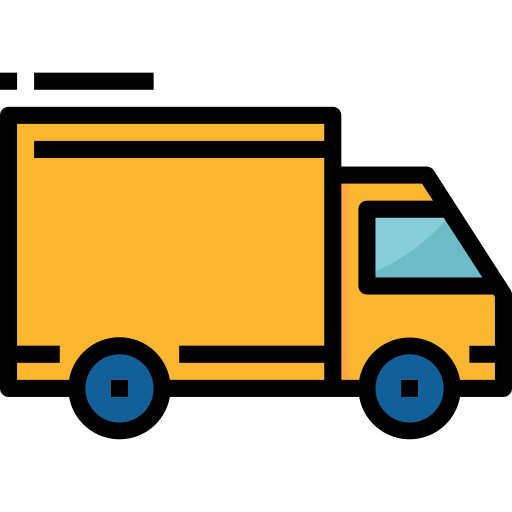 450km
y km/ giờ
.
A
B
Bài tập 4: SGK – tr.35
Giải
Bài tập 5: SGK – tr.35
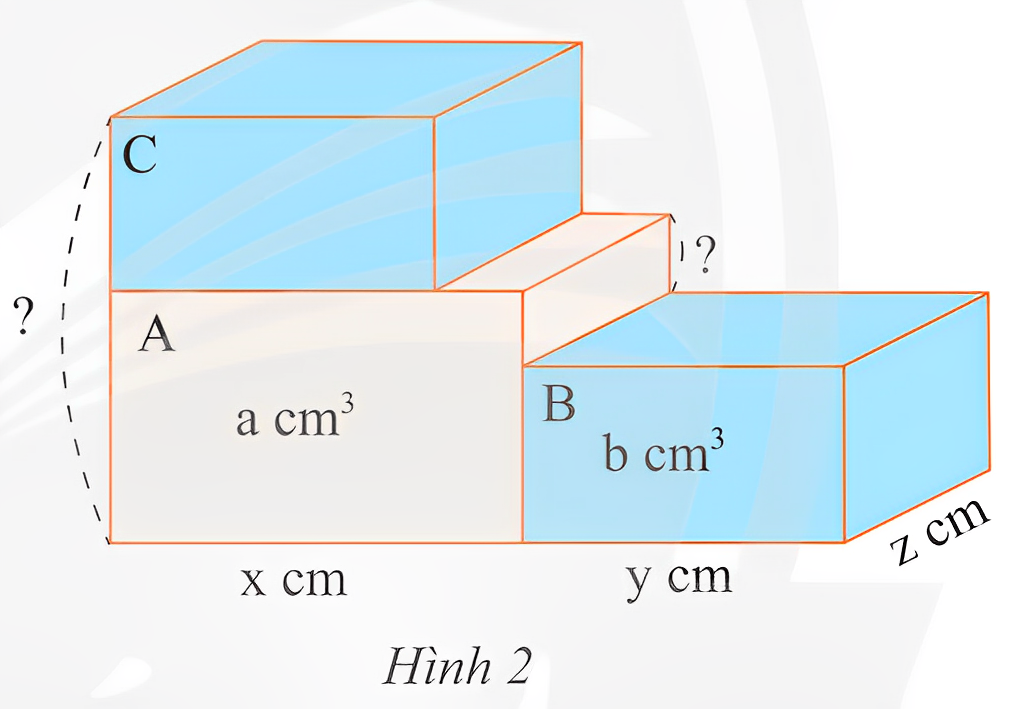 Có ba hình hộp chữ nhật A, B, C có chiều dài, chiều rộng và thể tích được cho như Hình 2. Hình B và C có các kích thước giống nhau, hình A có cùng chiều rộng với B và C.
a) Tính chiều cao của các hình hộp chữ nhật. Biểu thị chúng bằng các phân thức cùng mẫu số.
b) Tính tổng chiều cao của hình A và C, chênh lệch chiều cao của hình A và B
Bài tập 5: SGK – tr.35
Giải
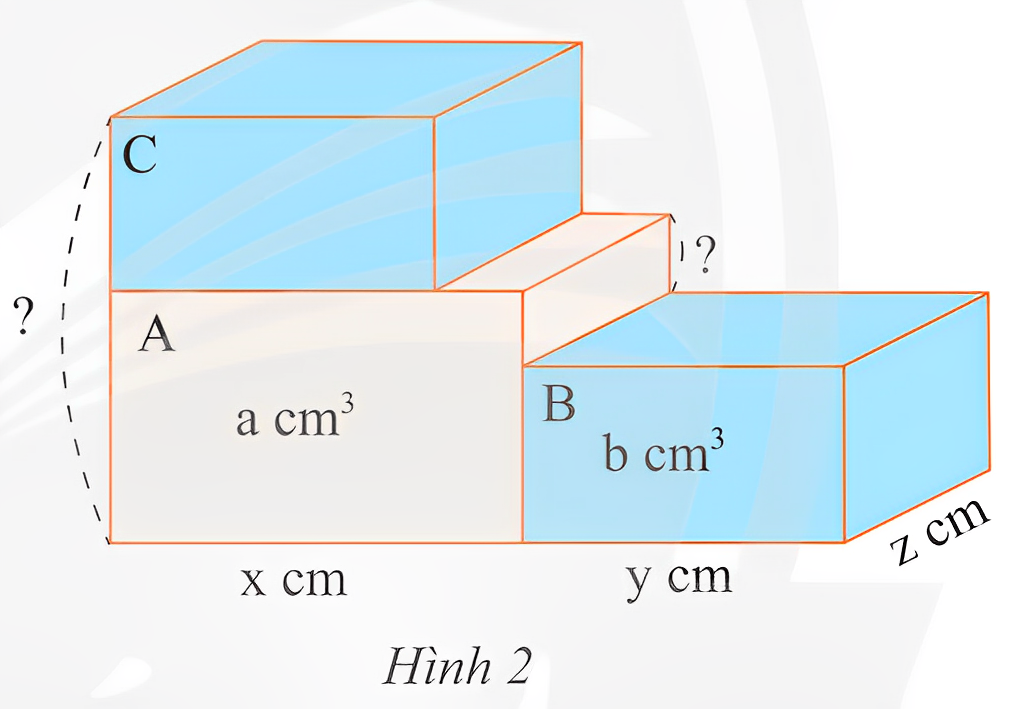 Bài tập 5: SGK – tr.35
Giải
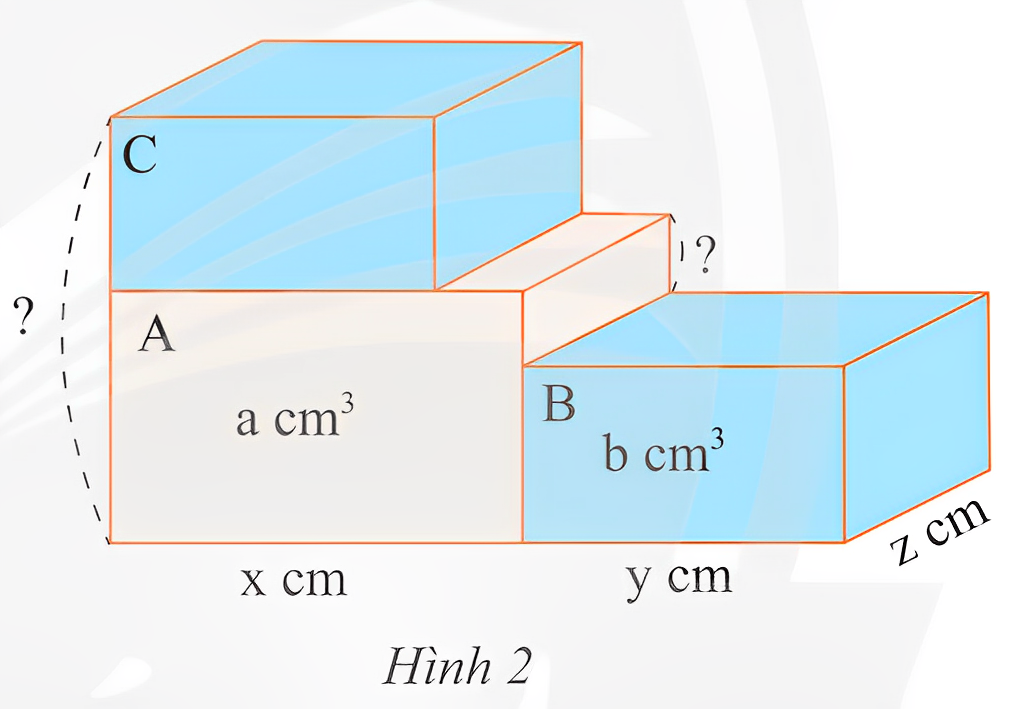 Bài tập 5: SGK – tr.35
Giải
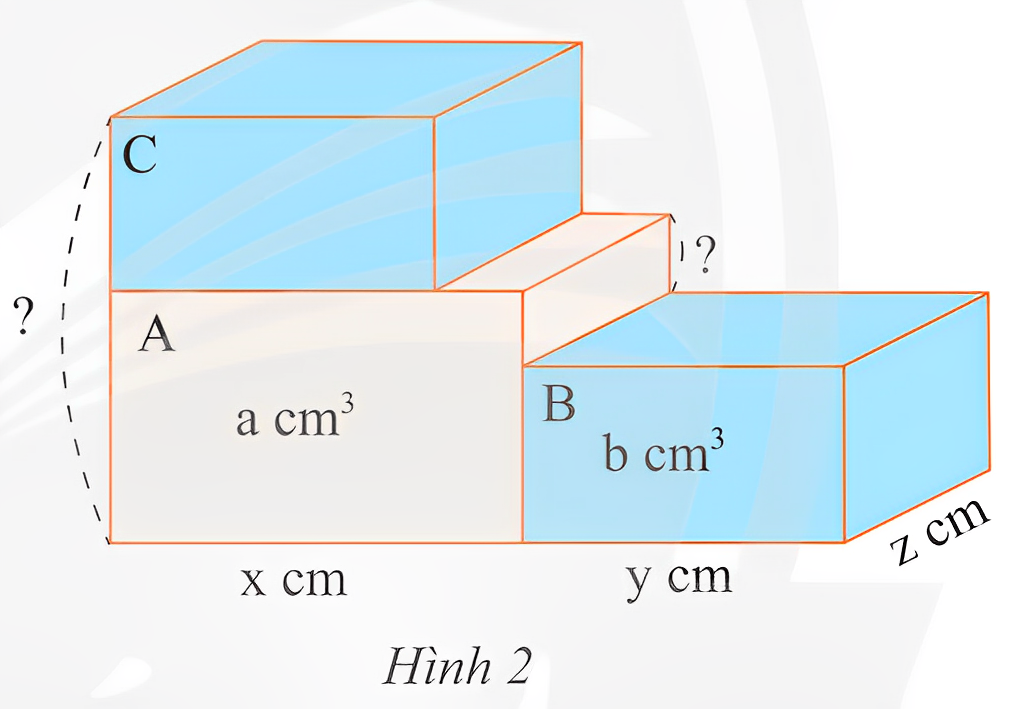 HƯỚNG DẪN VỀ NHÀ
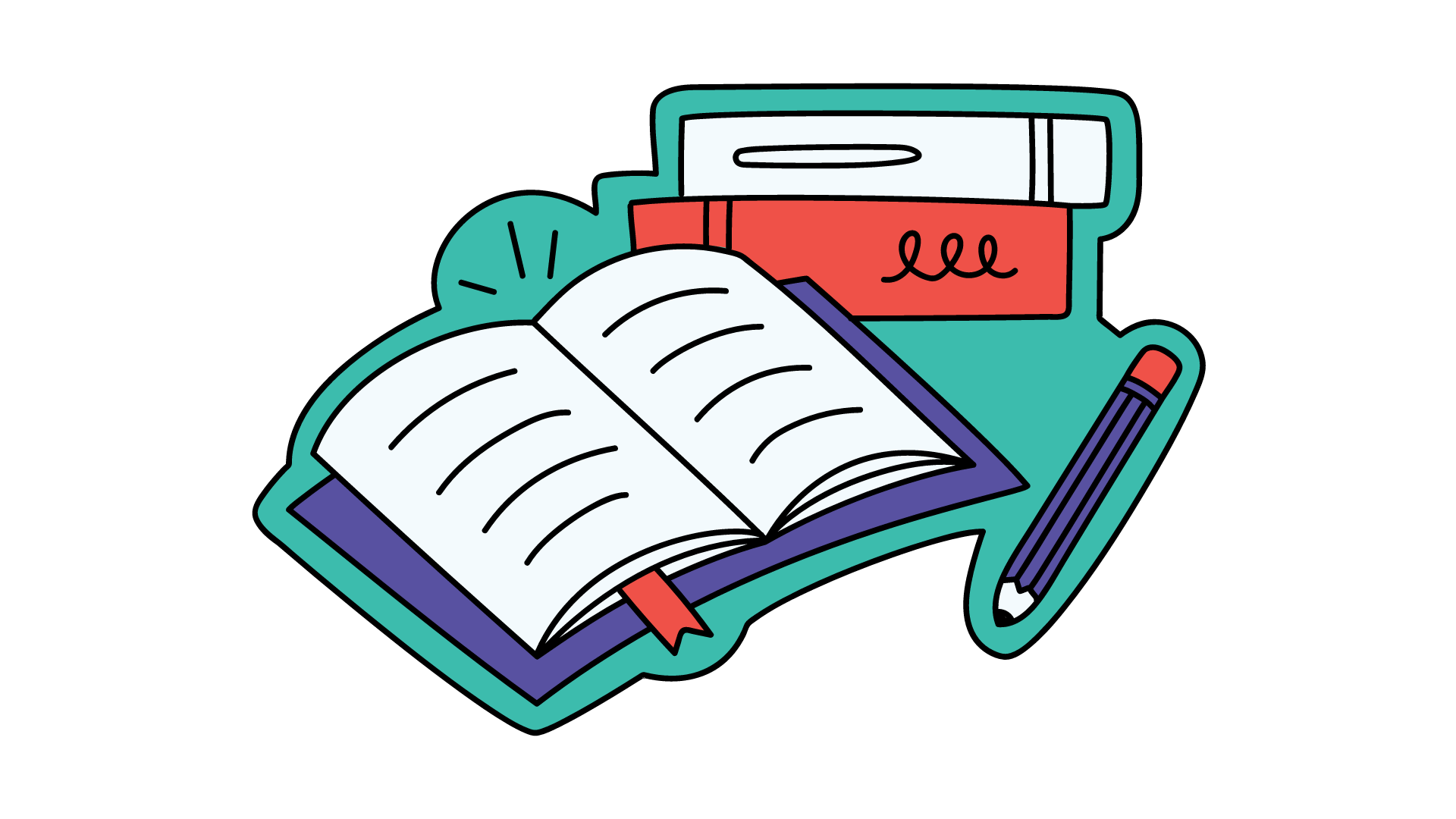 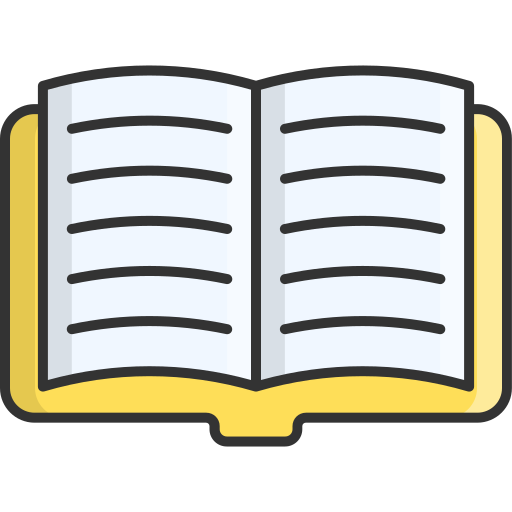 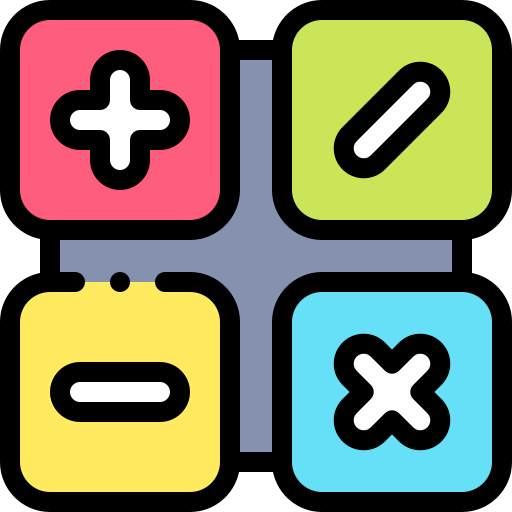 Chuẩn bị bài mới 
Bài 7. Nhân, chia phân thức
Ghi nhớ kiến thức trong bài
Hoàn thành bài tập trong SBT
CẢM ƠN CÁC EM 
ĐÃ LẮNG NGHE BÀI GIẢNG